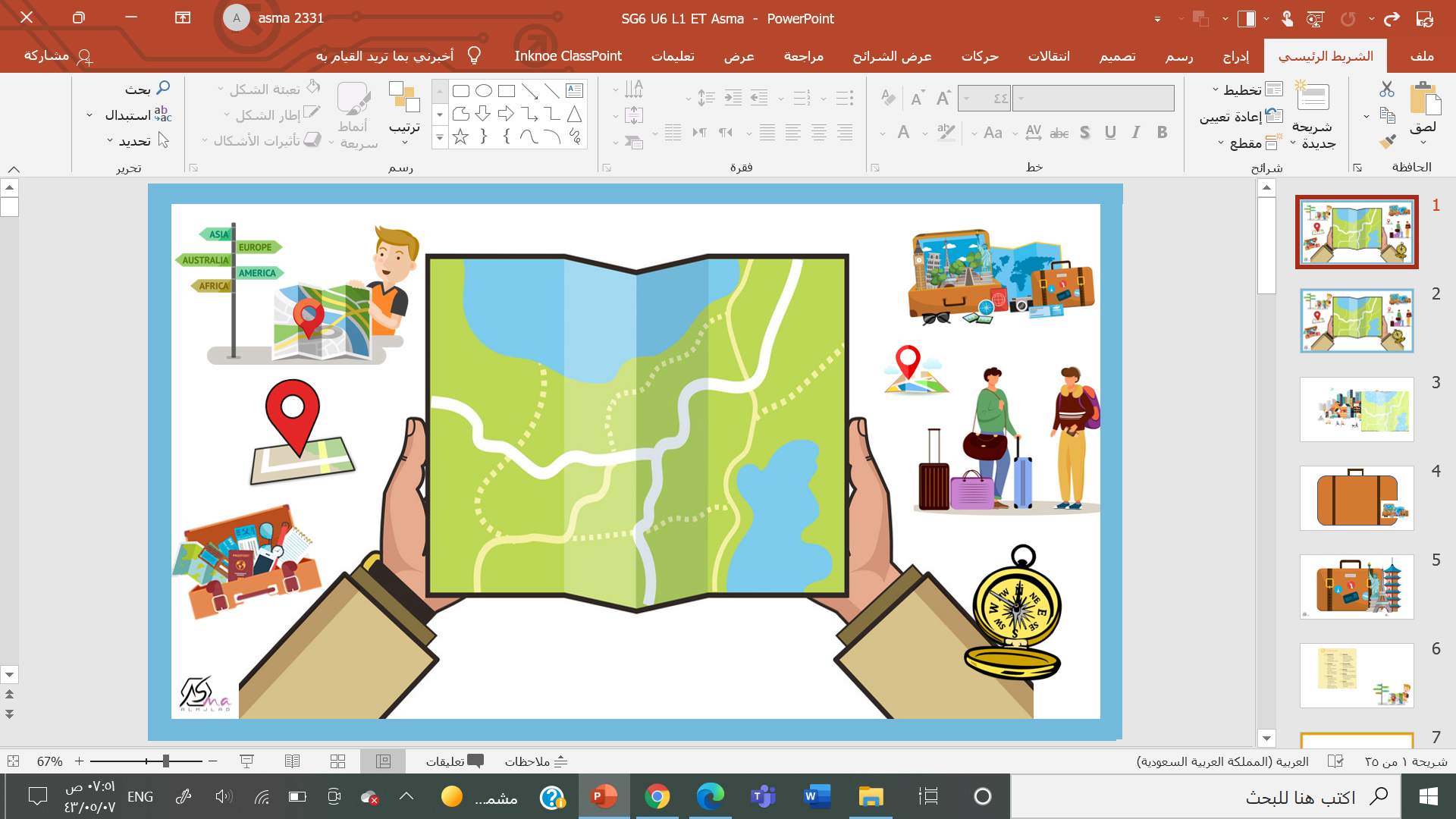 Unit :6
Do You 
Know
 Where It Is?
Listen and discuses
By : Asma Almjlad
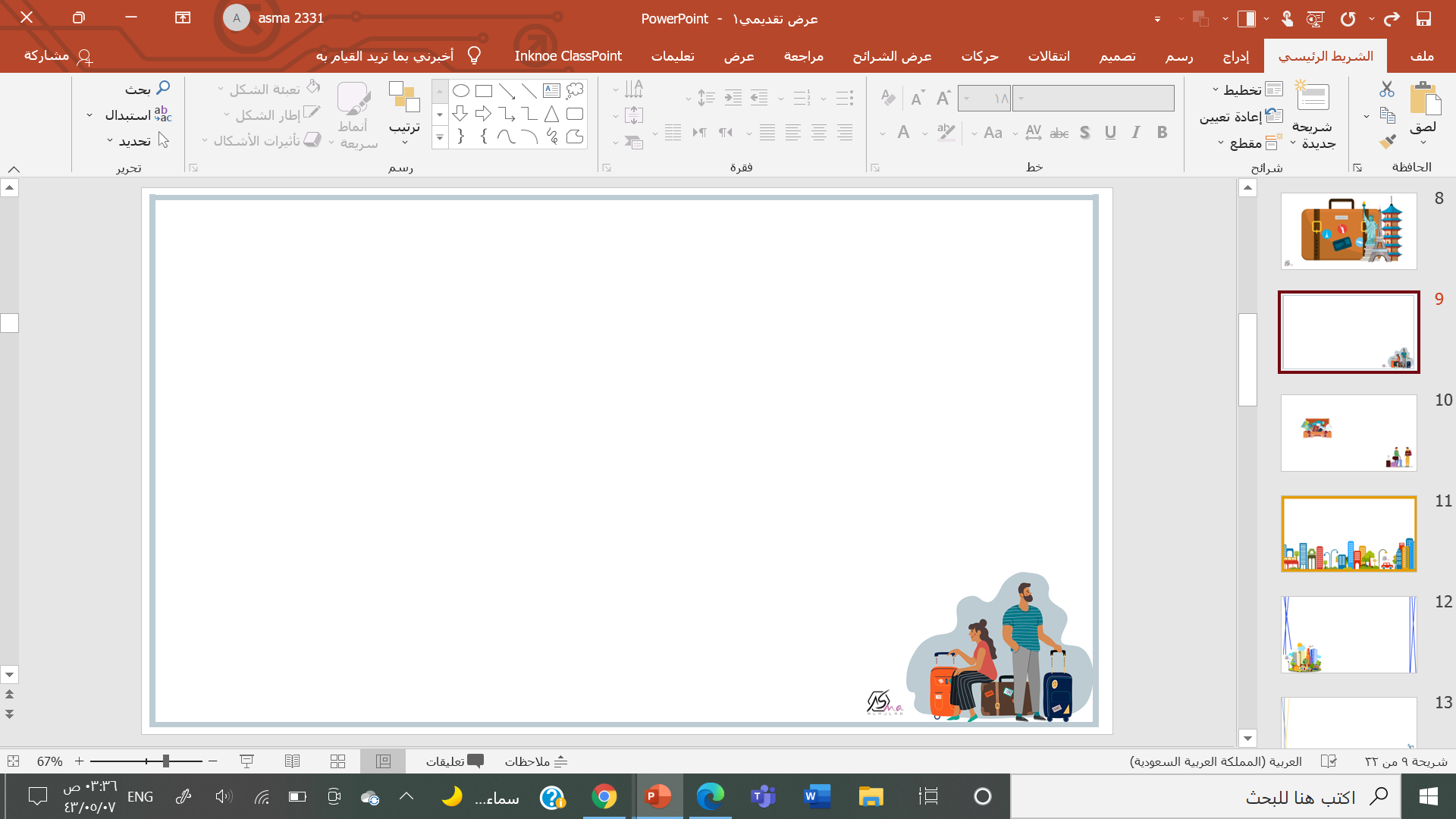 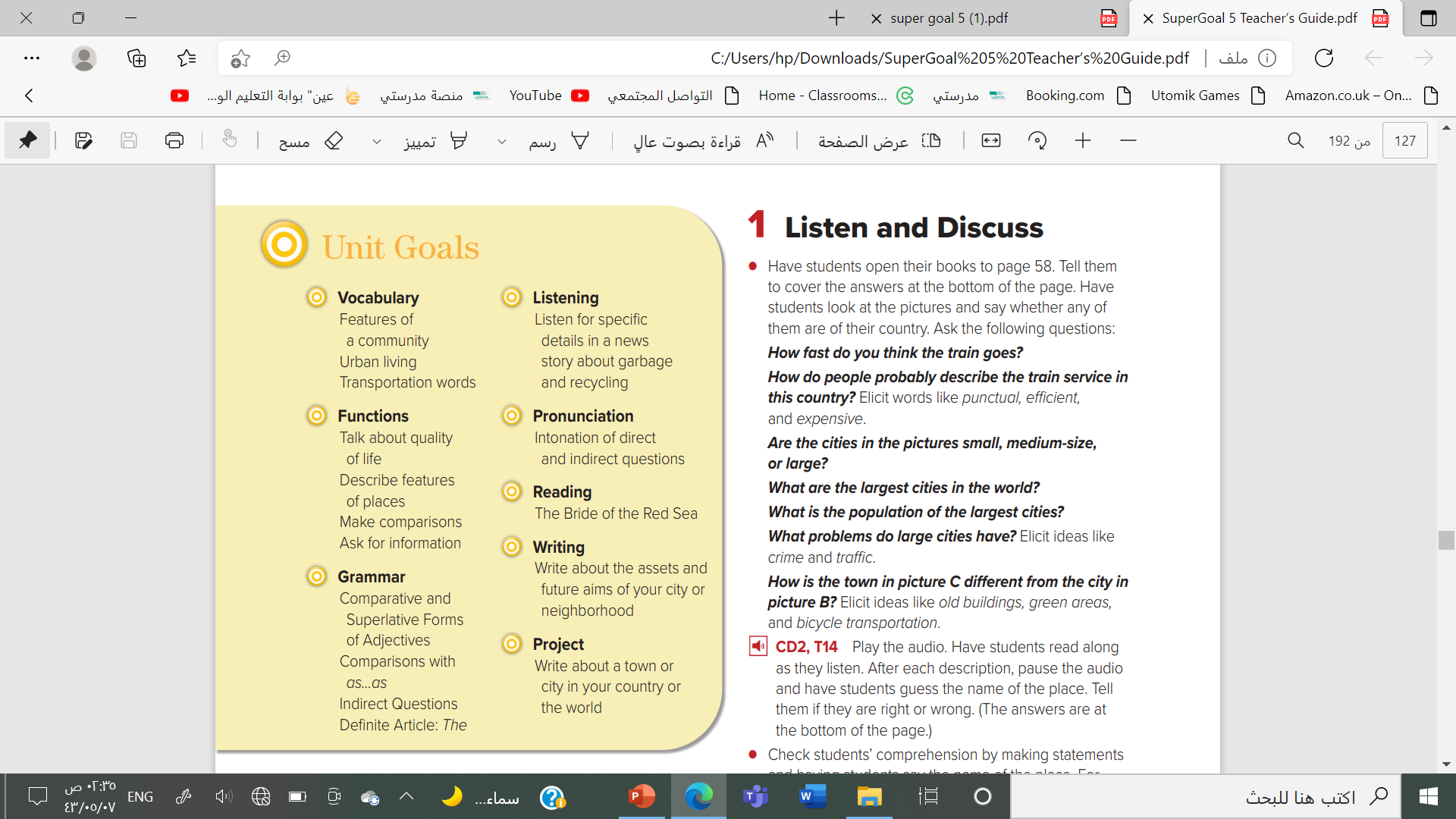 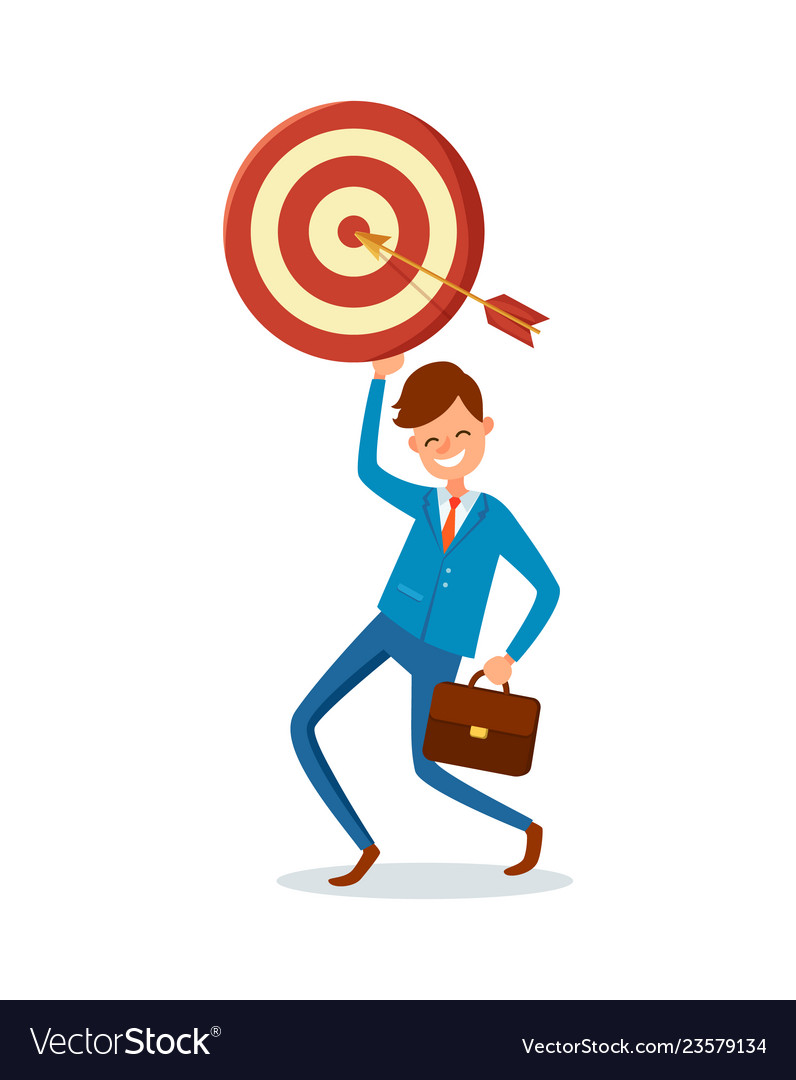 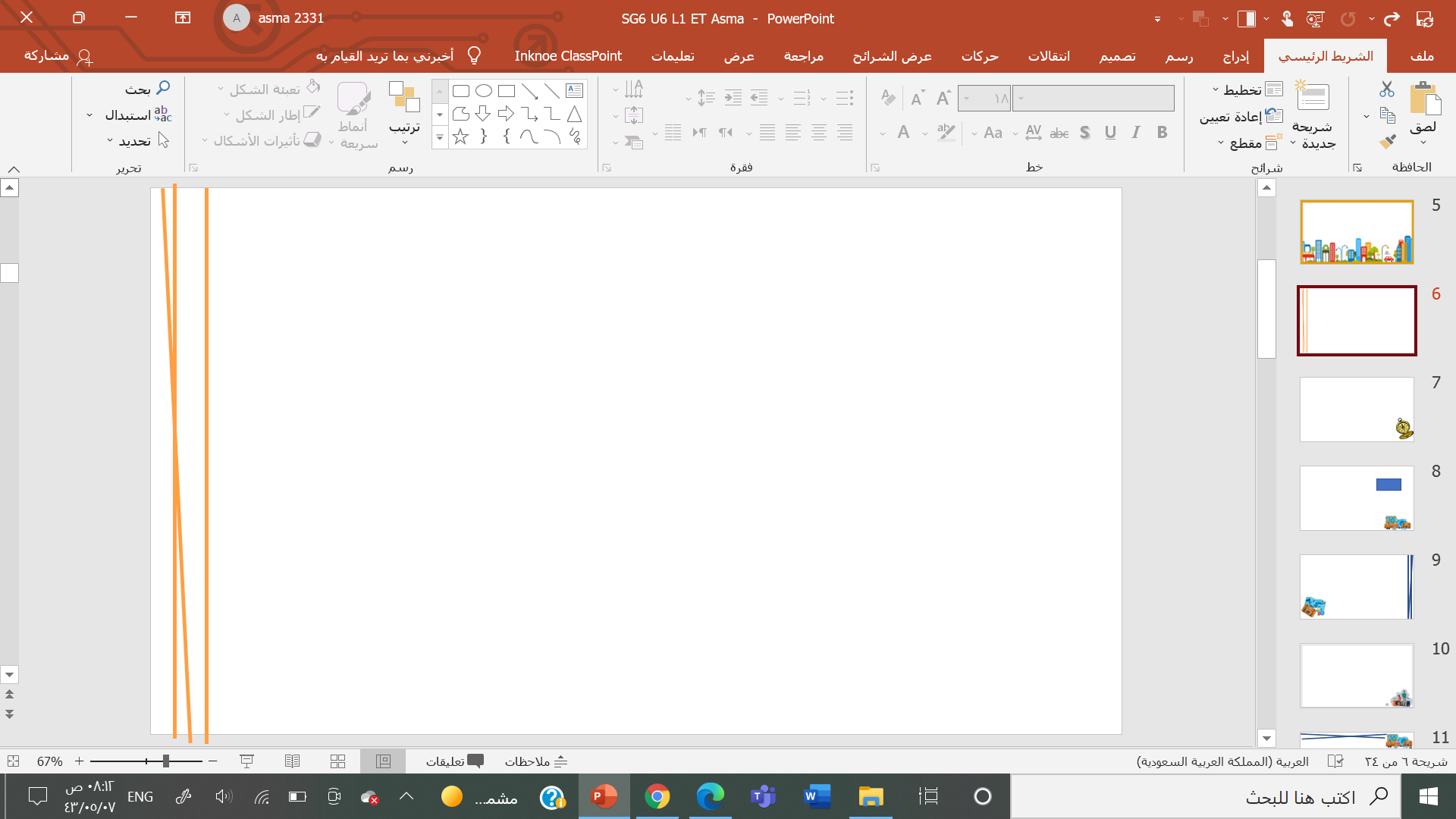 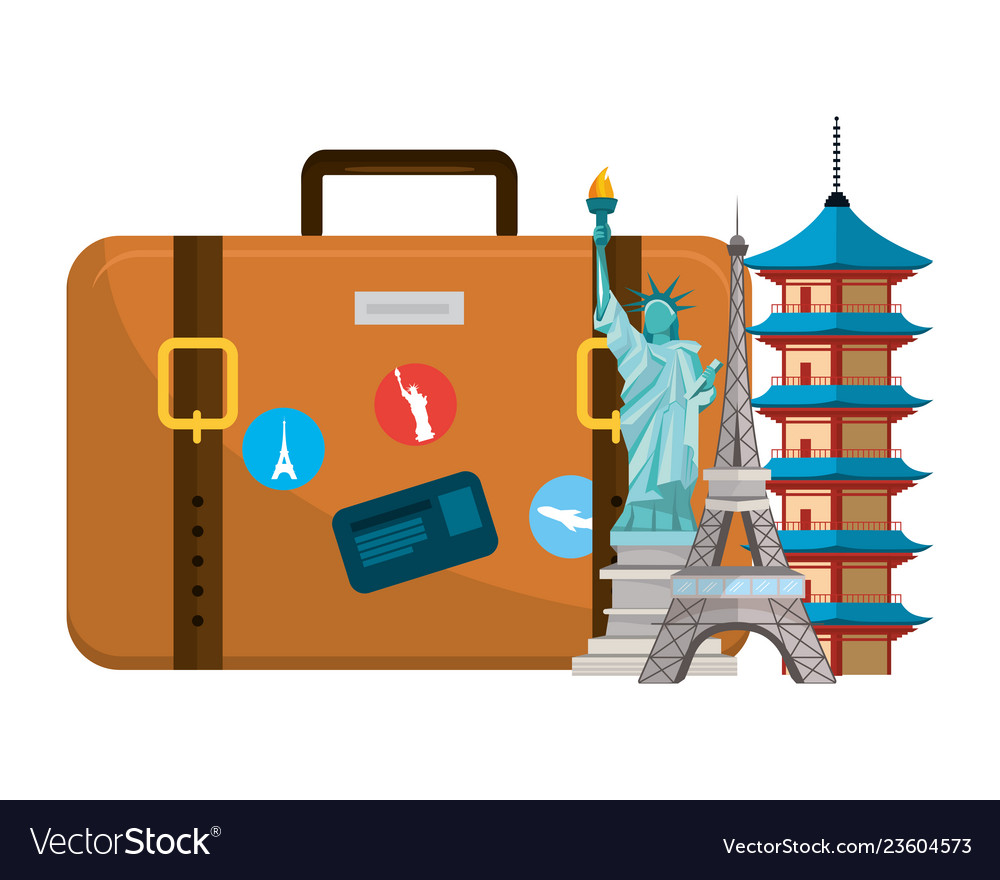 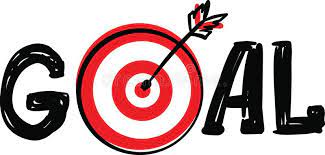 Recognize the comparative and superlative e forms
Describe features of places
Talk about quality of life
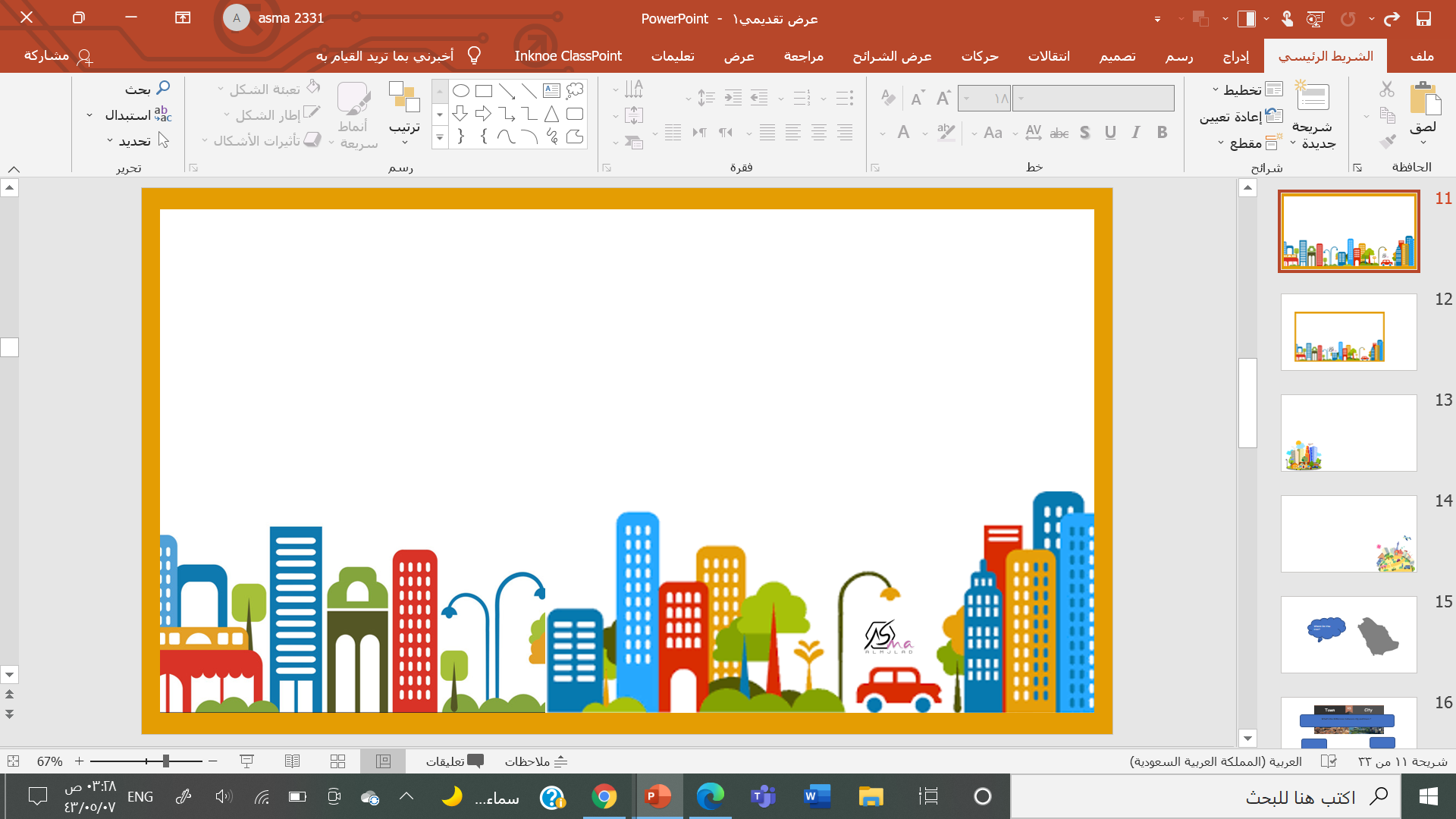 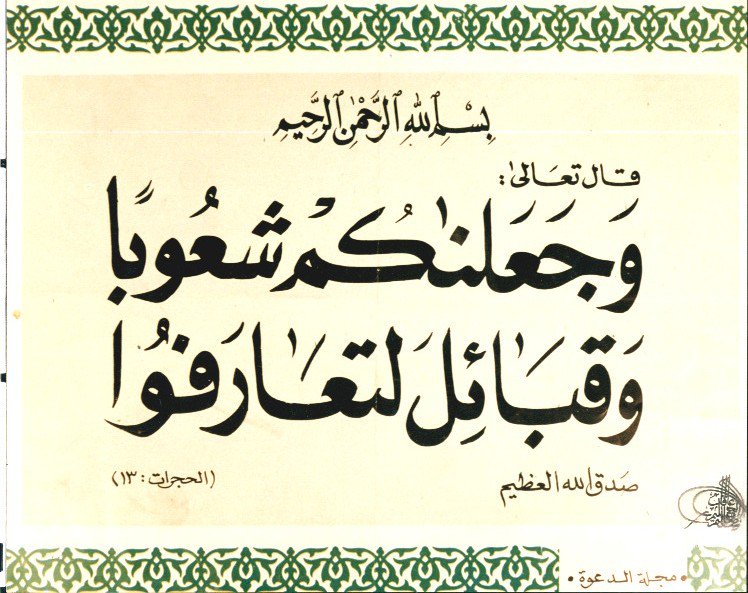 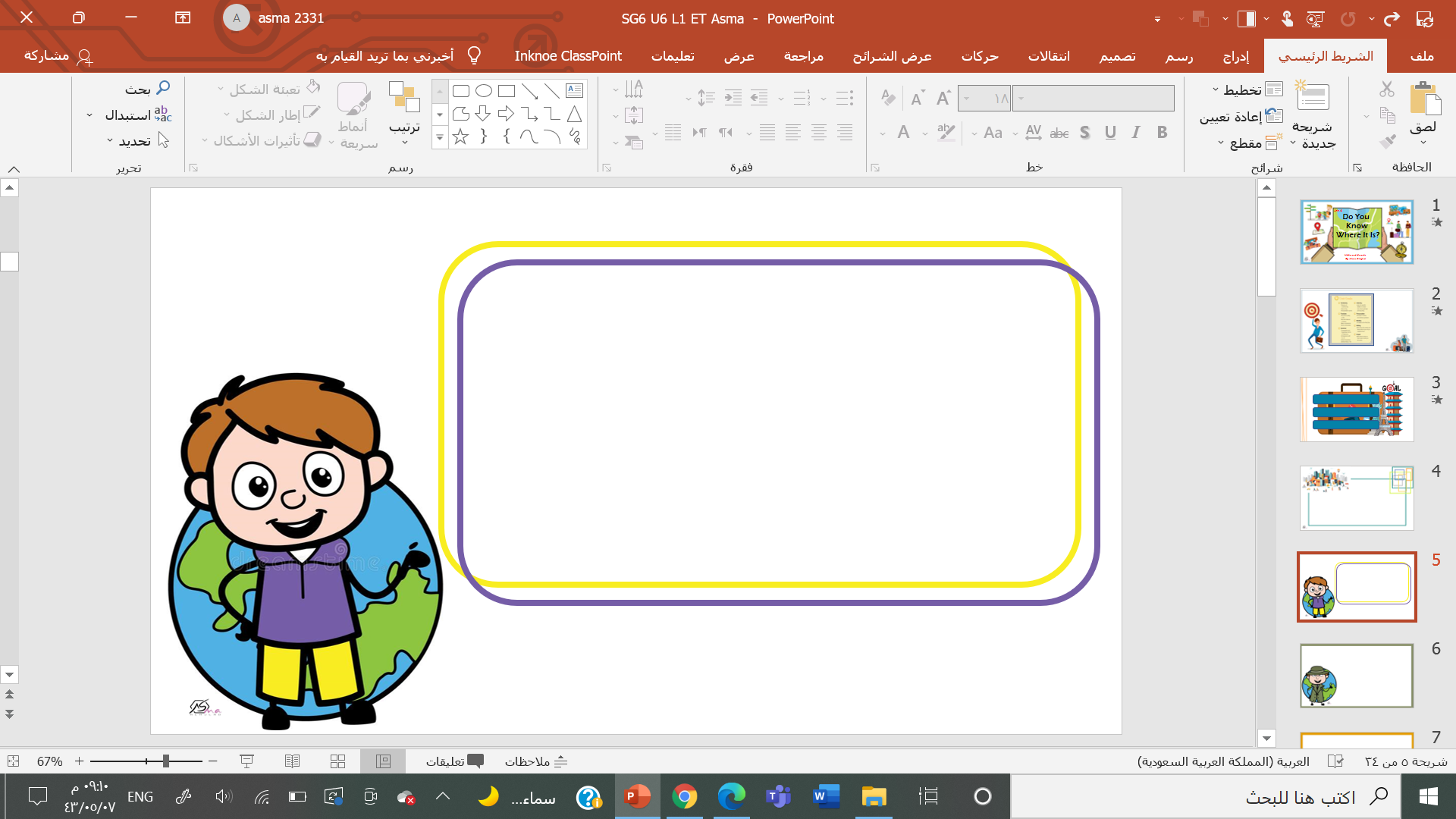 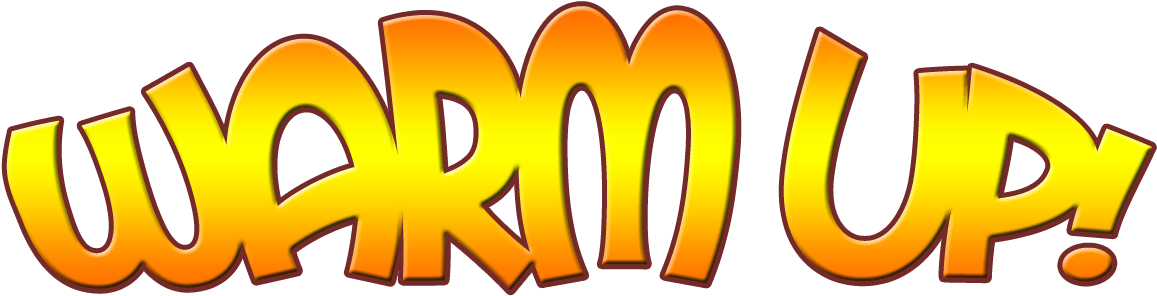 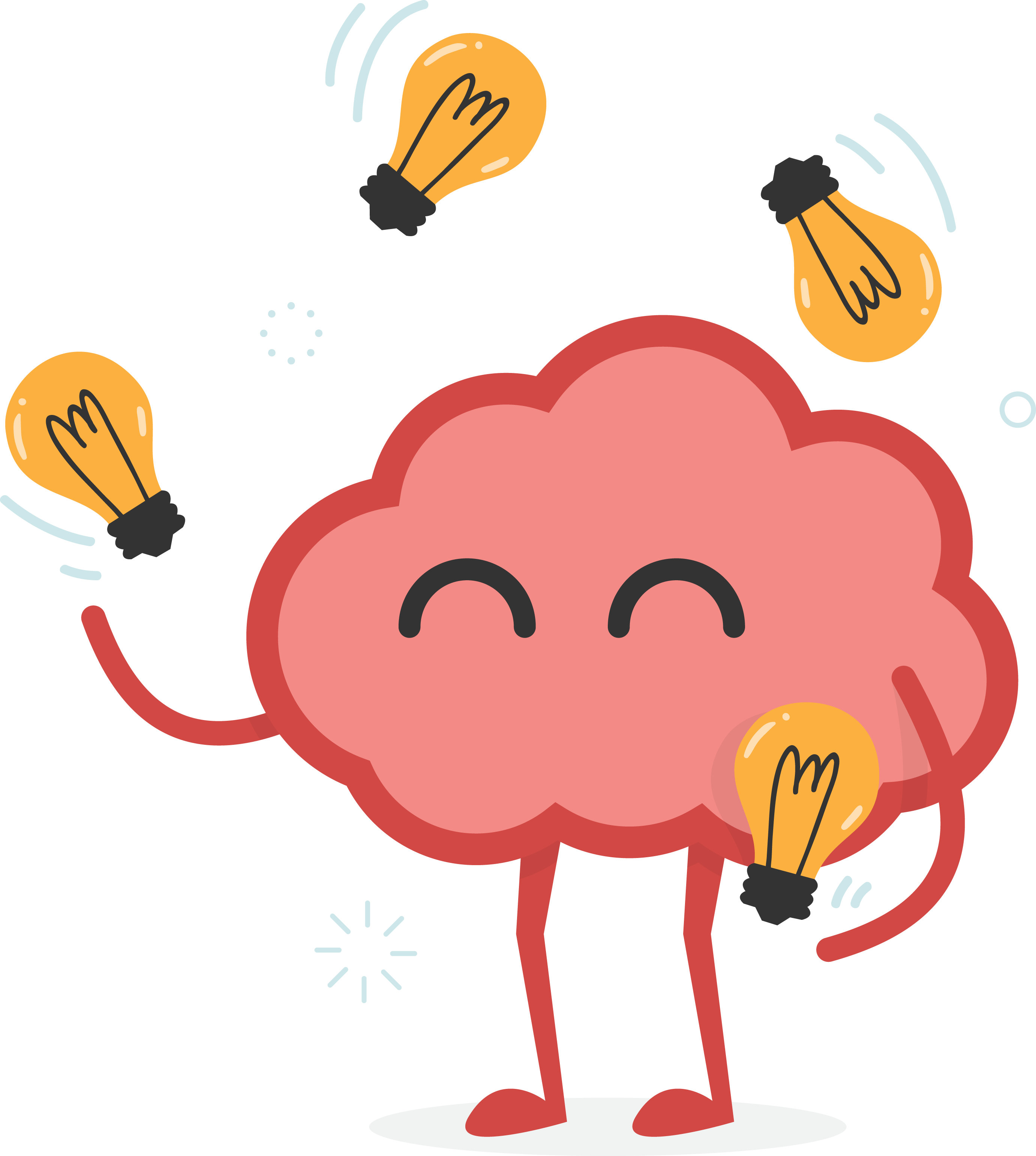 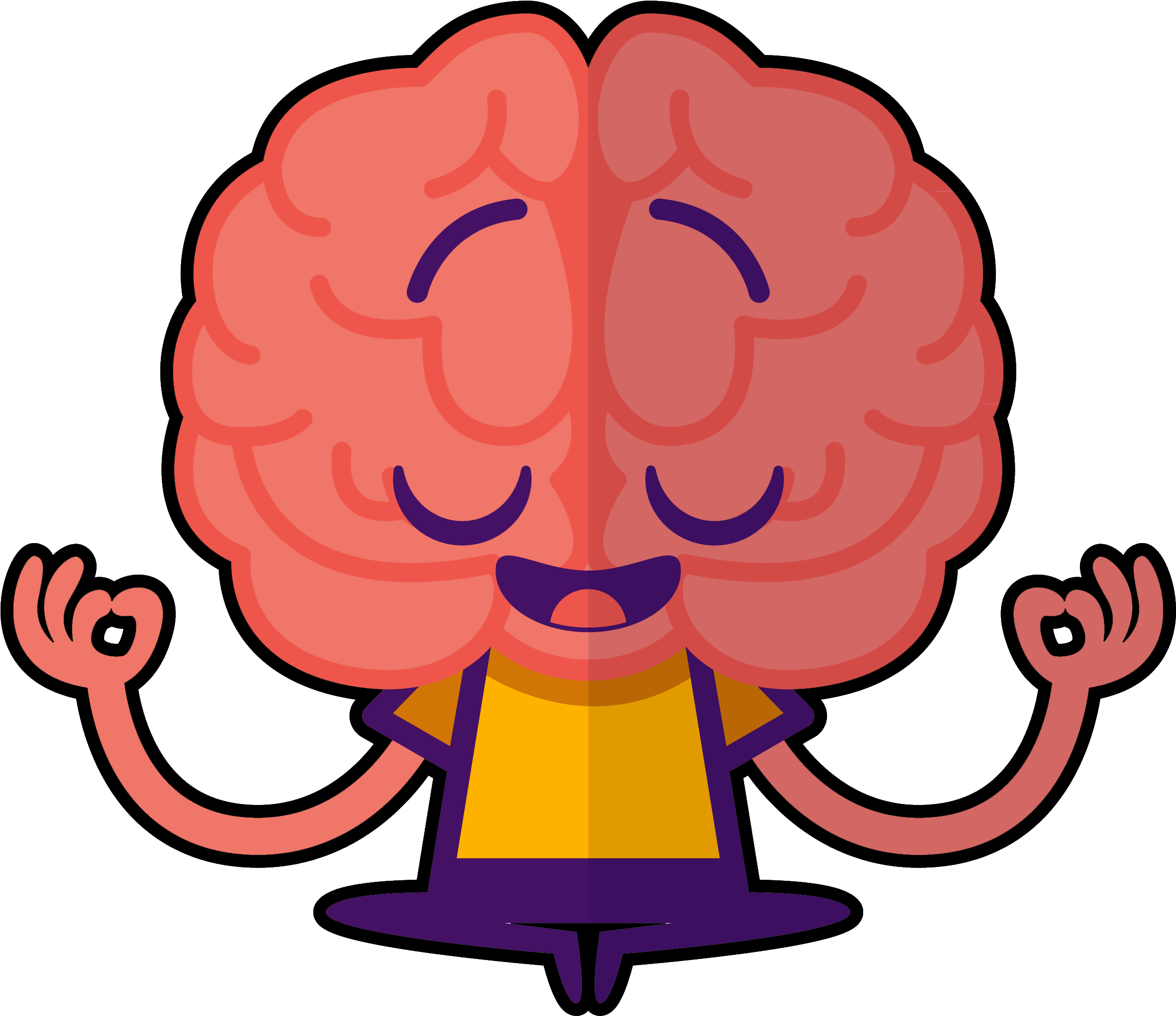 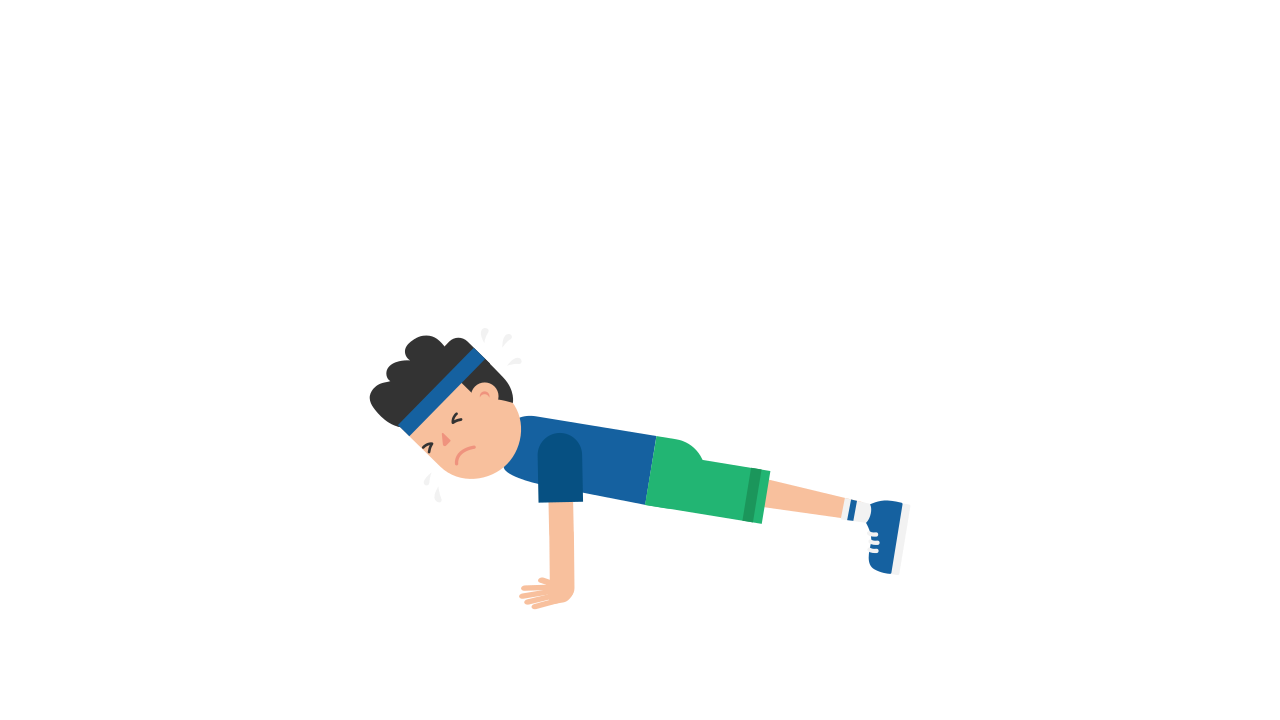 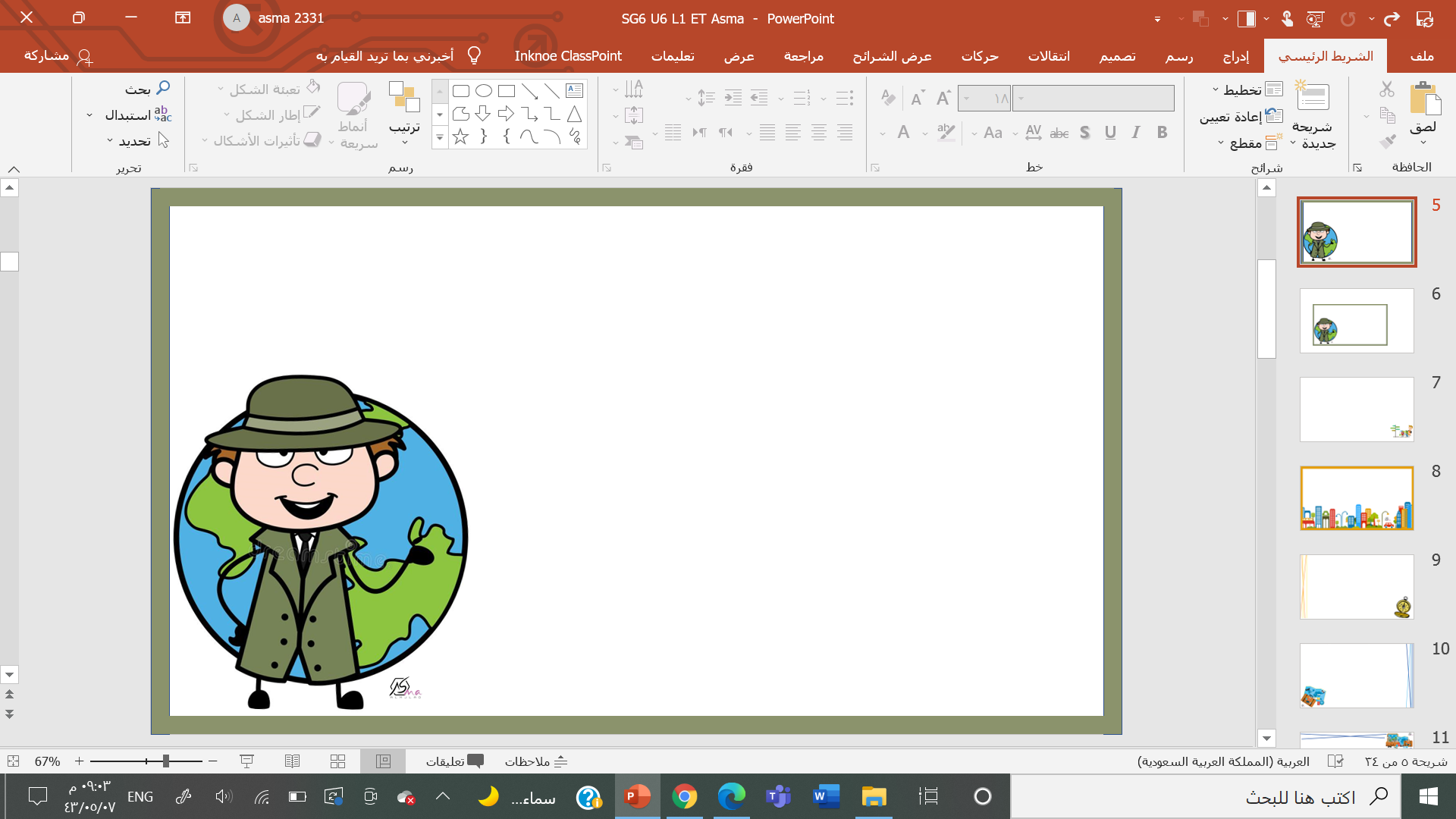 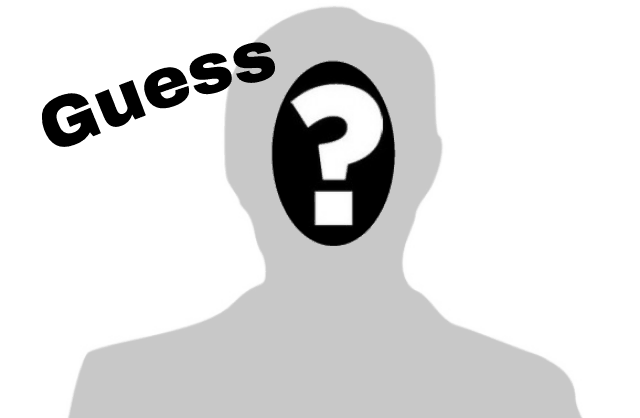 Guess the name of the city
This city is holiest city in Islam
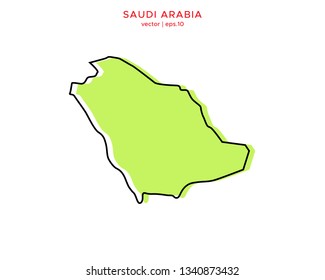 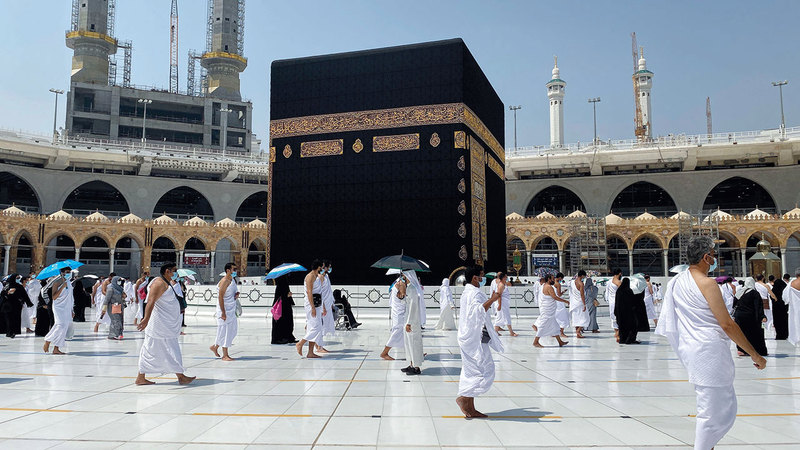 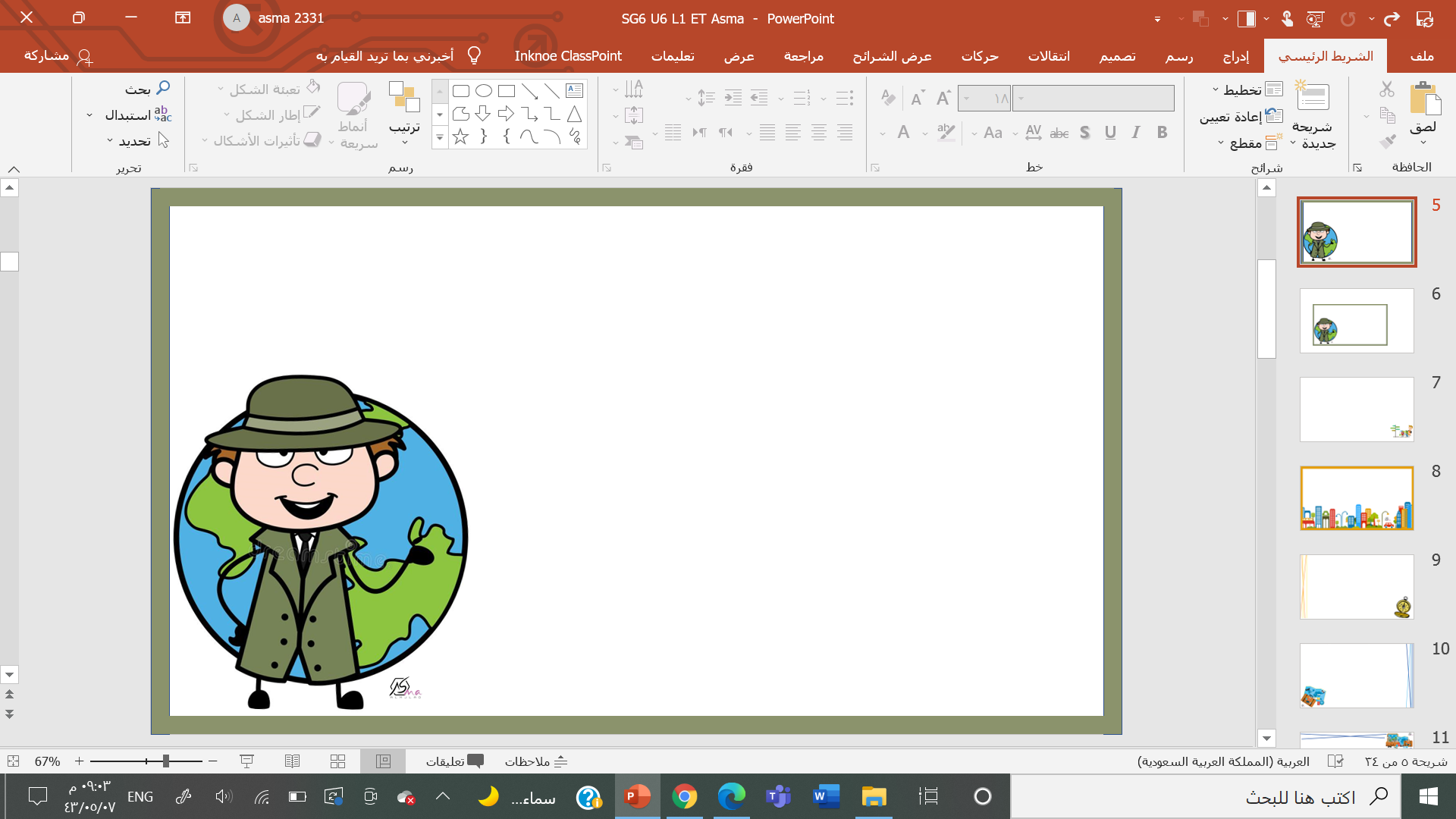 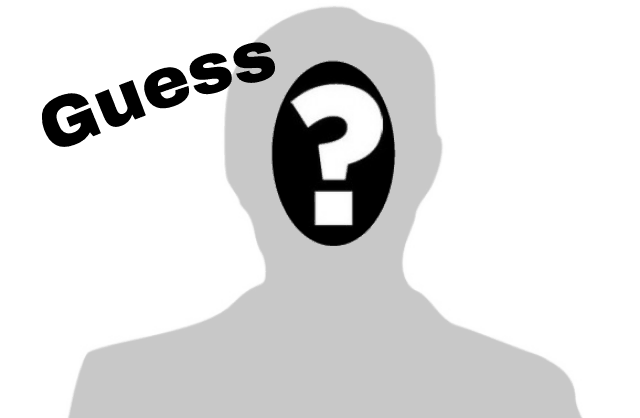 Guess the name of the city
It  is known for being a major administrative center for the Saudi oil industry.
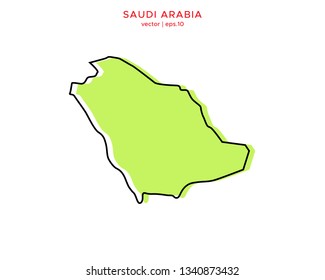 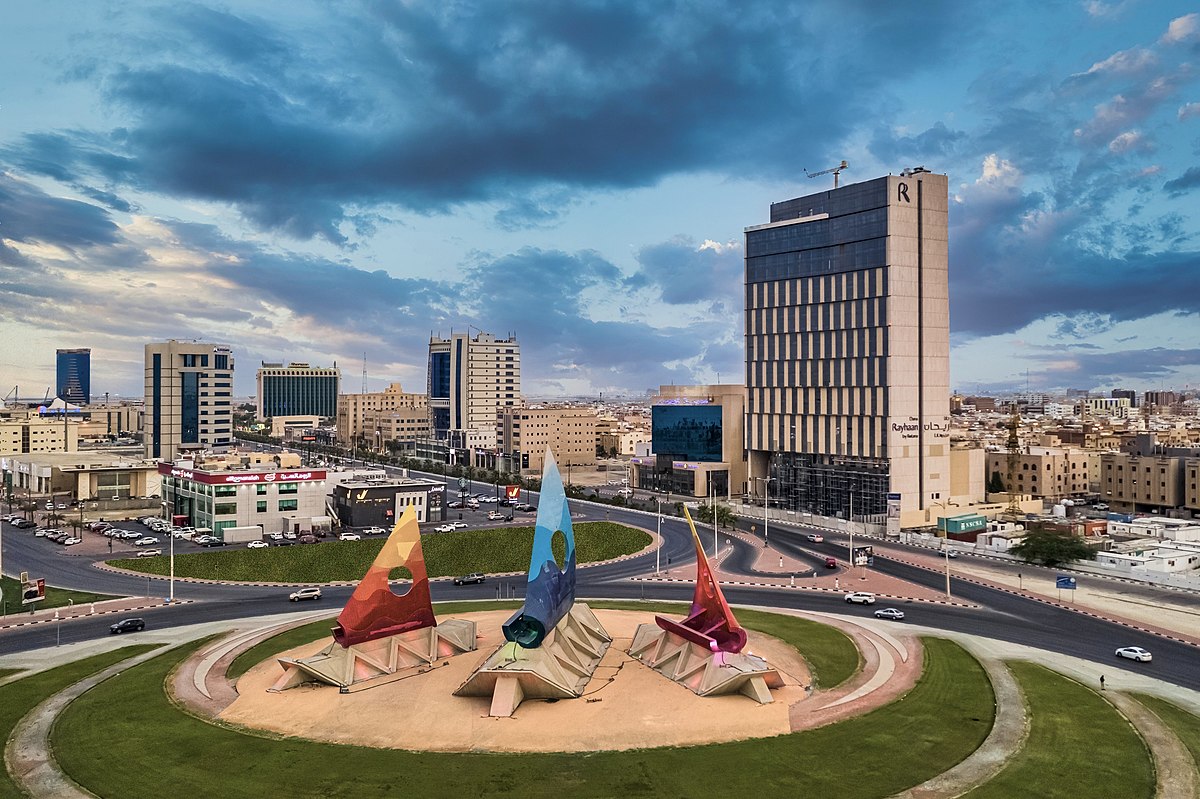 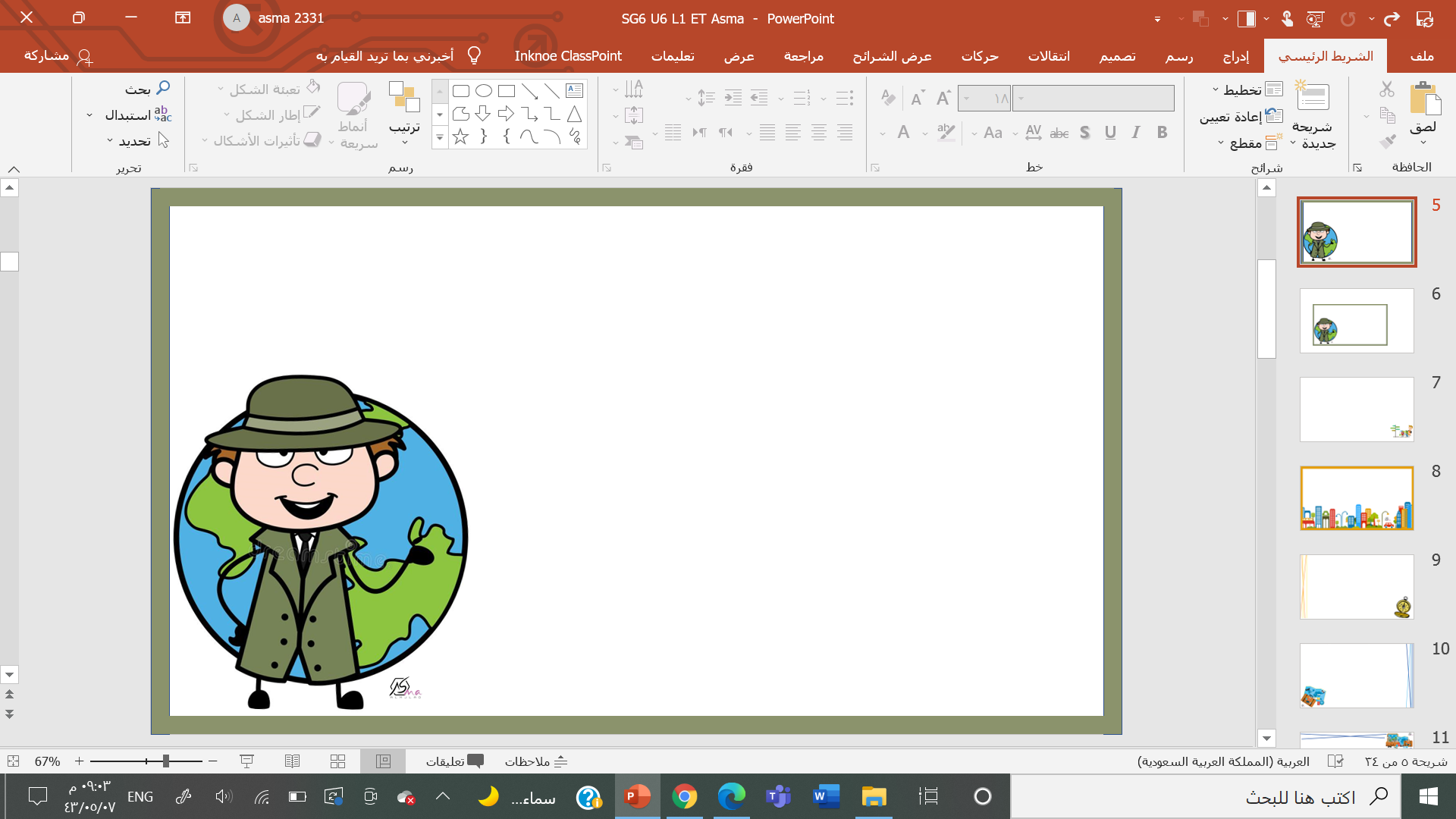 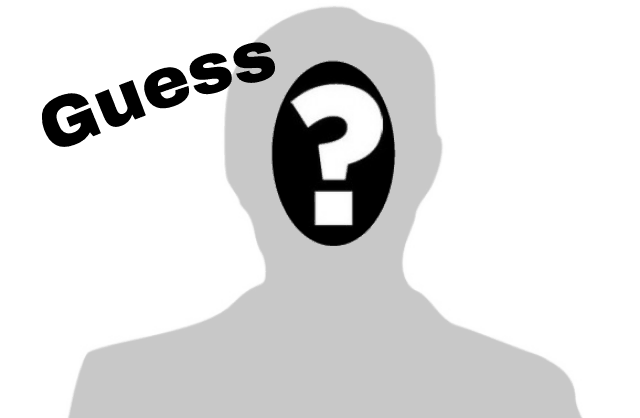 Guess the name of the city
It is the capital of Saudi Arabia and the largest city
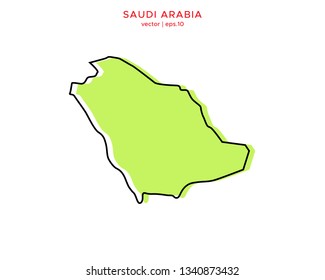 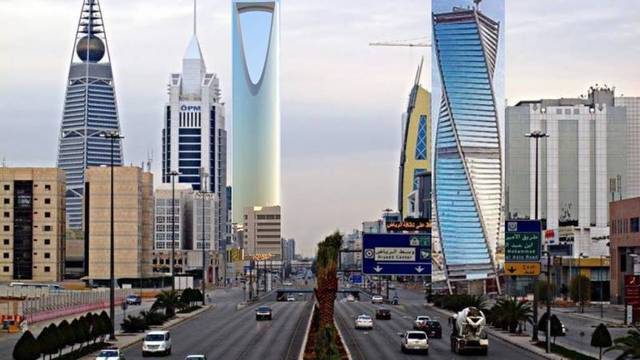 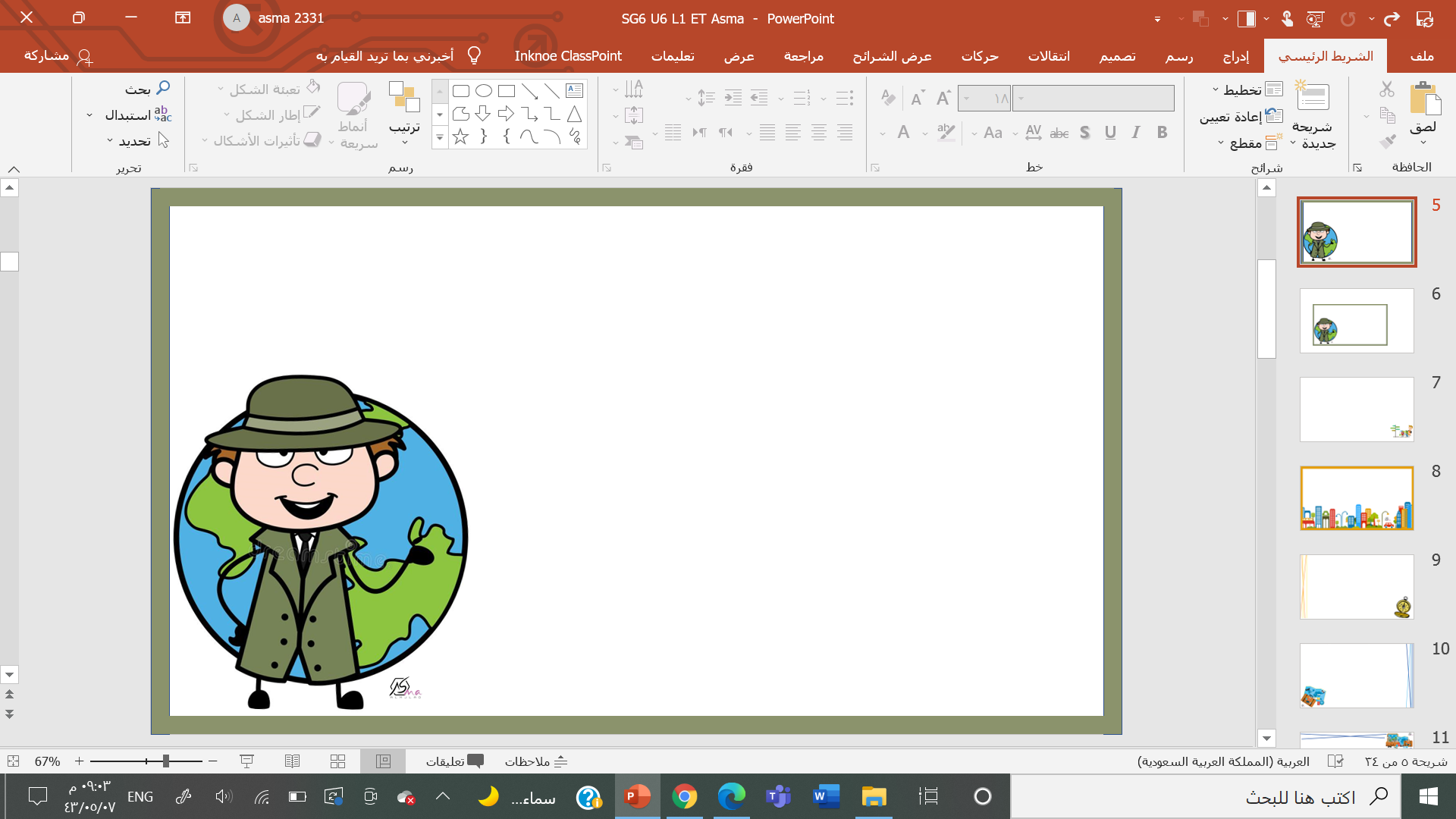 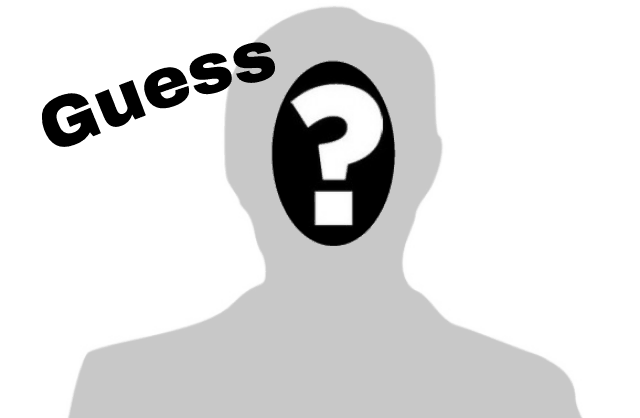 Guess the name of the city
is the capital of 'Asir Region
It has a nice weather in summer
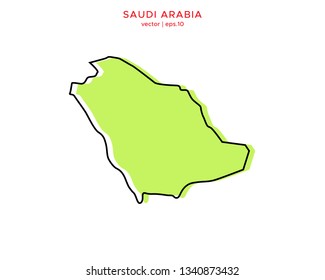 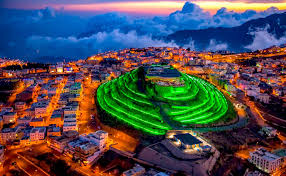 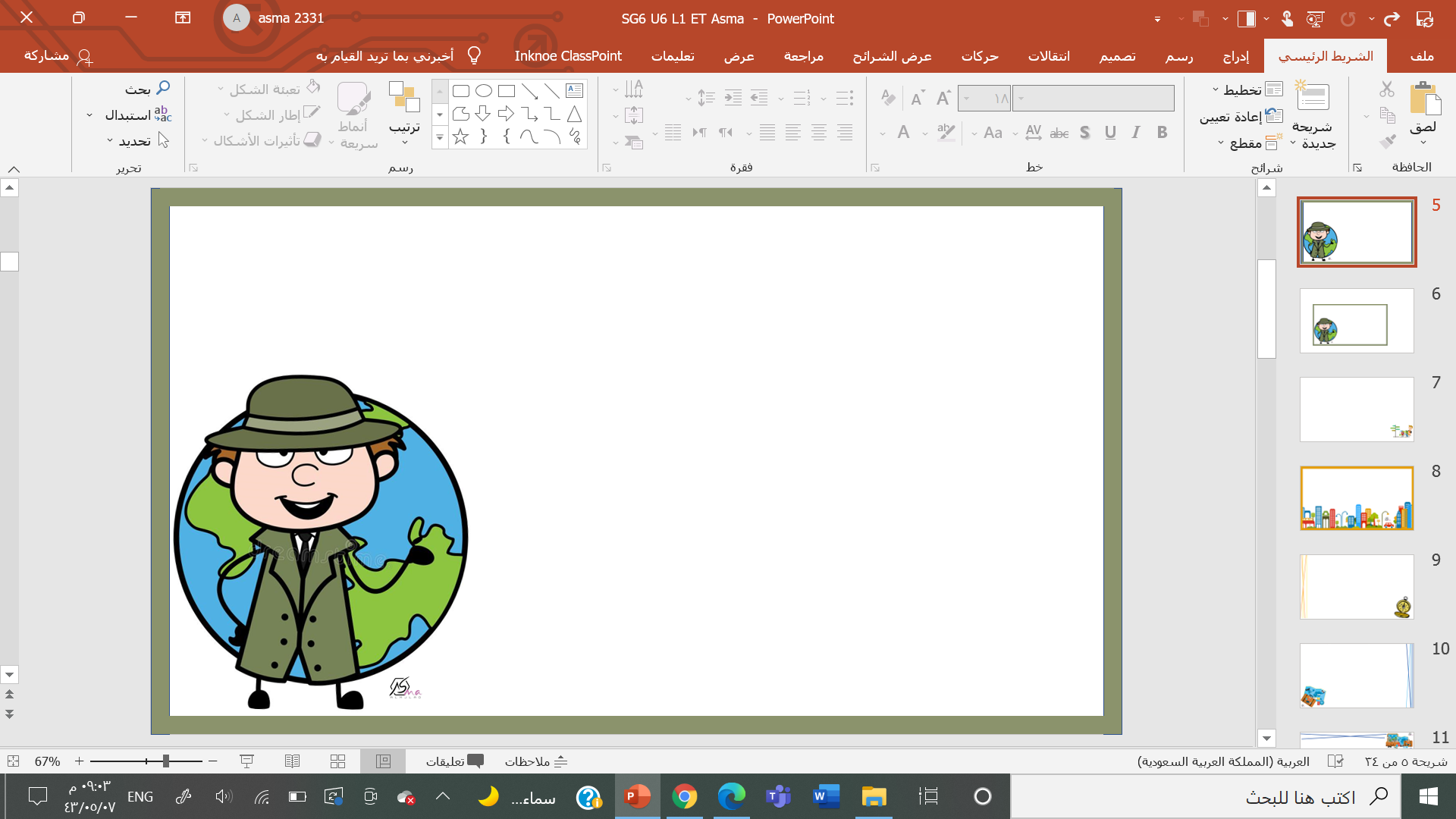 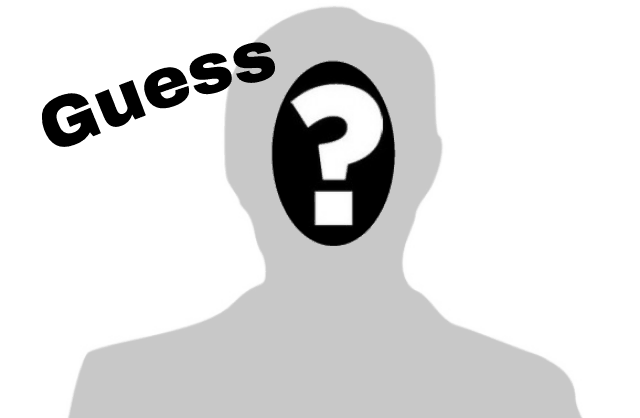 Guess the name of the city
It (also known as Al-Hijr, or Mada'in Saleh )
Winter at Tantora was a traditional celebration in it
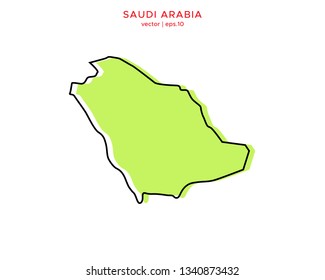 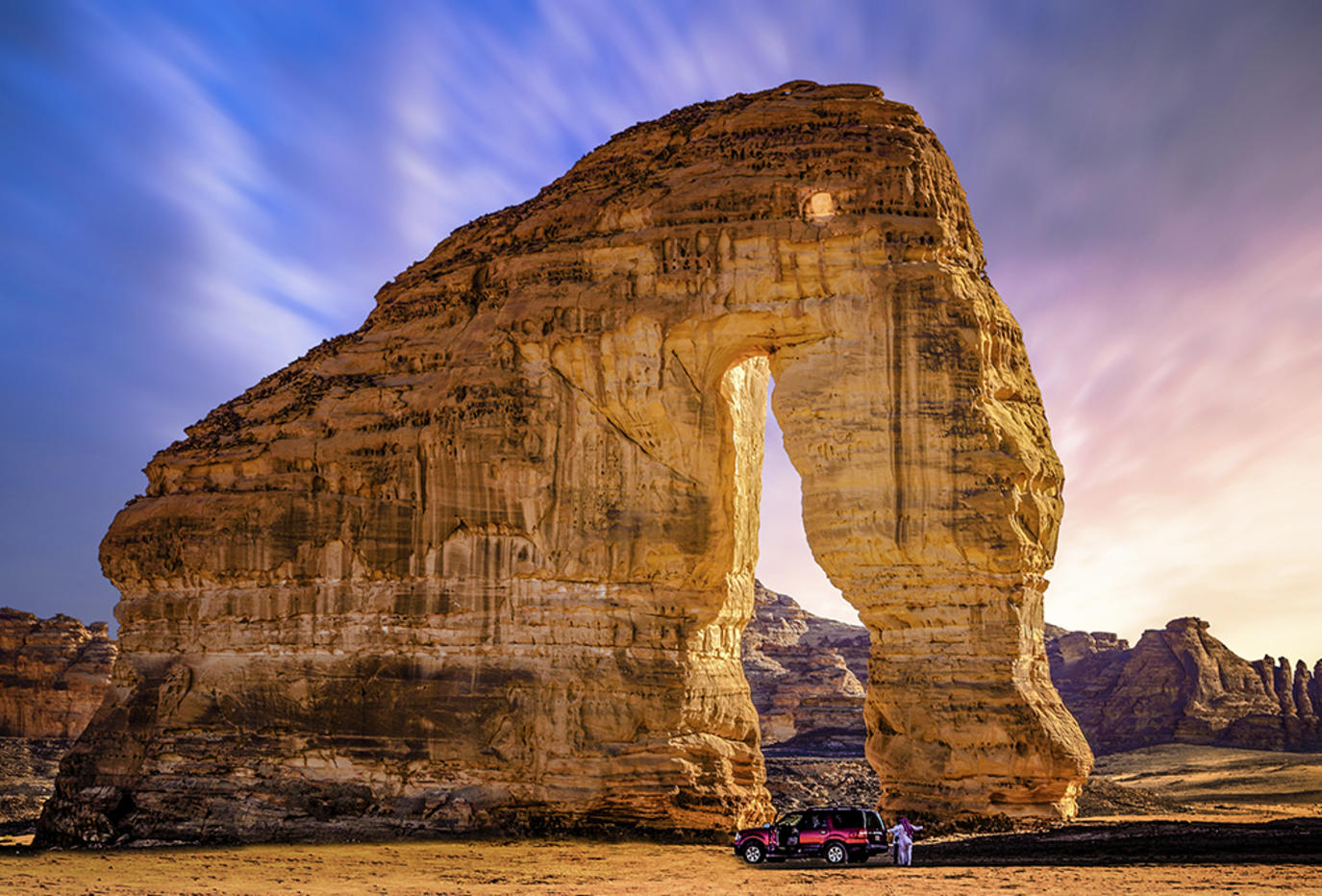 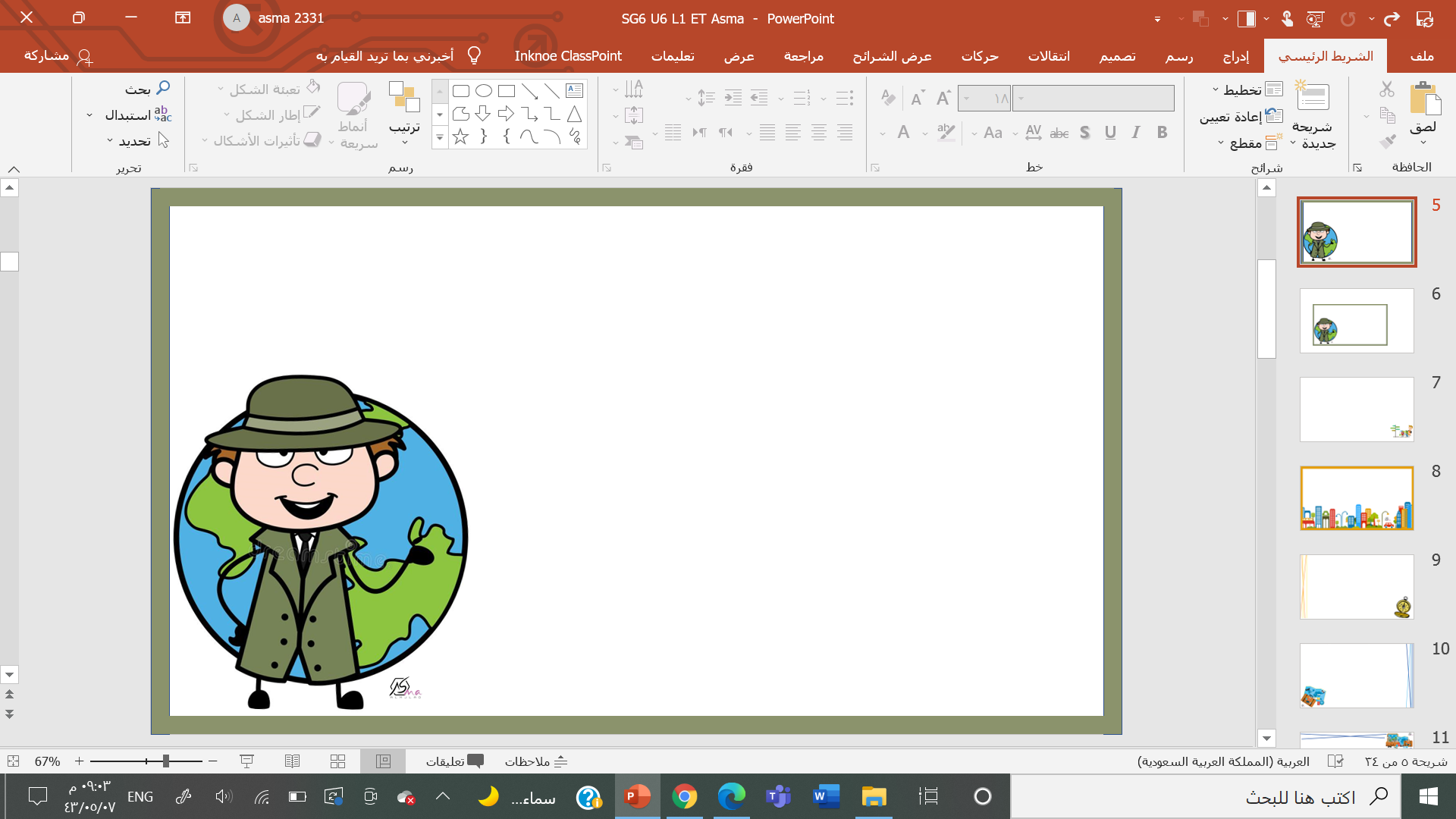 Where do You Live?
Do you think (city) is (boring/exciting), too?
Do you think town is (boring/exciting), too?
Is it city or town ?
Are there good restaurants?
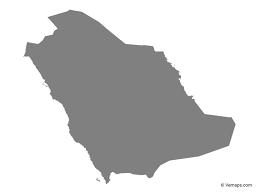 Are there good hospitals?
Are there good cultural events ?
Are there good schools in the town?
Is there good transportation?
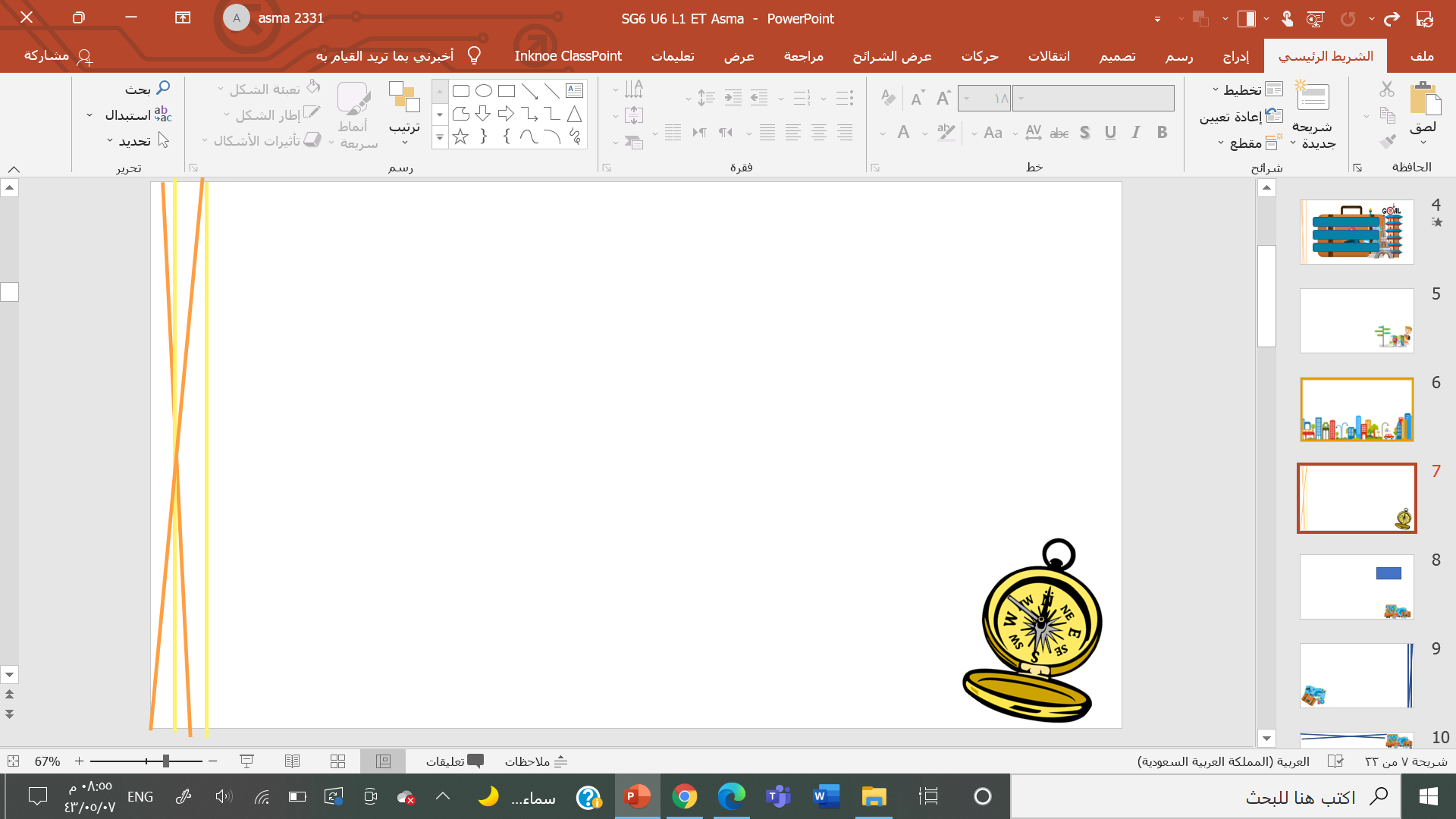 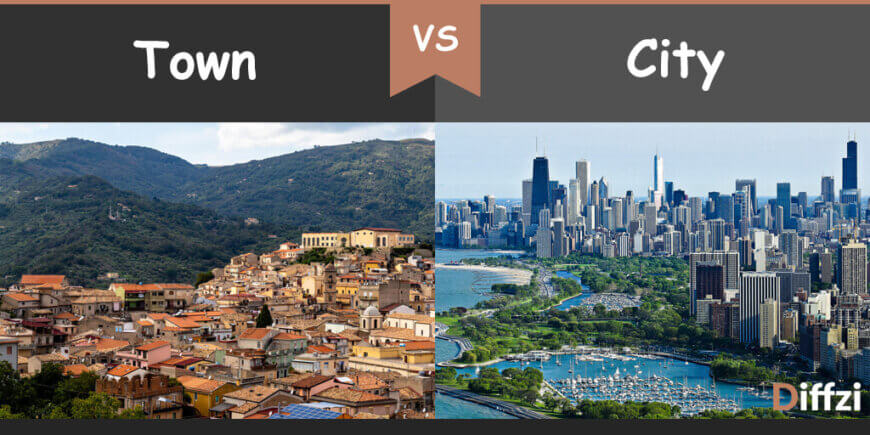 What’s the Difference between 
city and town ?
town
city
An area that is smaller than a city and larger than a village
a large human settlement of greater size, population, or importance than a town or village.
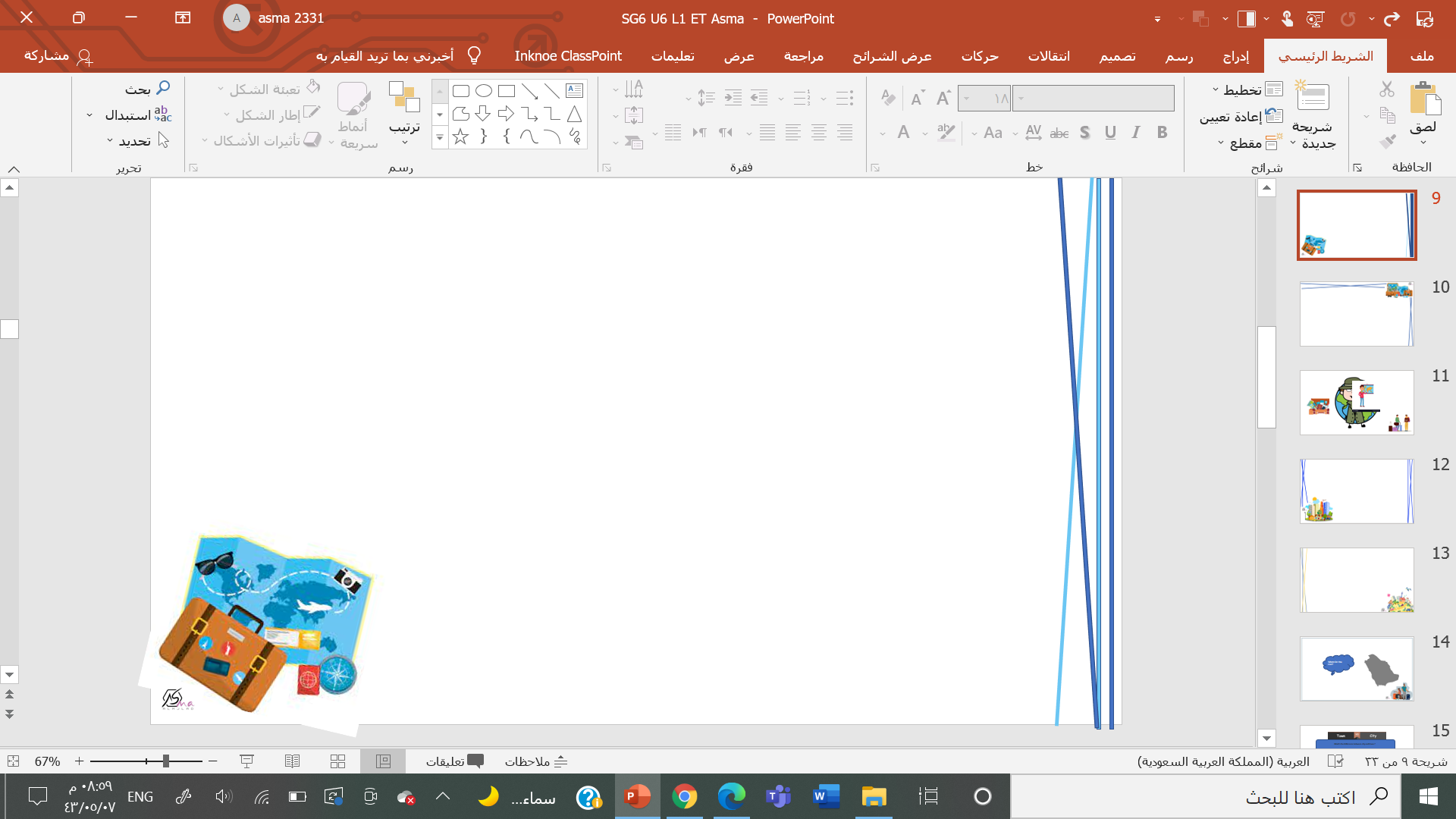 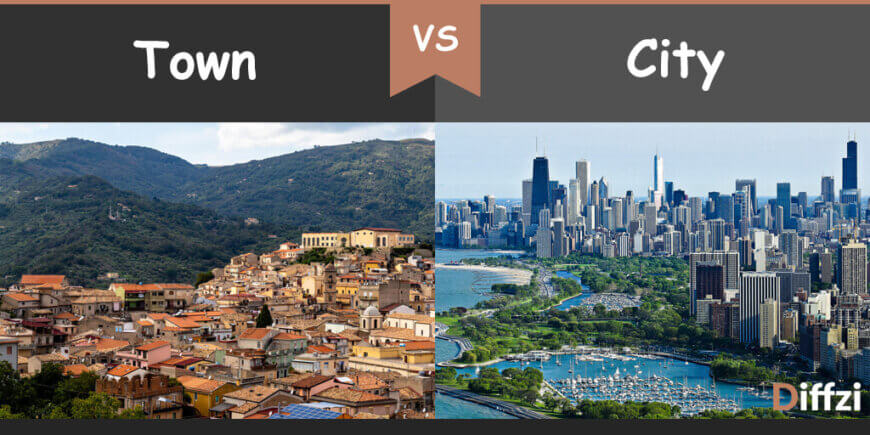 The Population of a City Is Generally Bigger
Cities cover a wider area than towns
Towns generally do not have advanced facilities as cities.
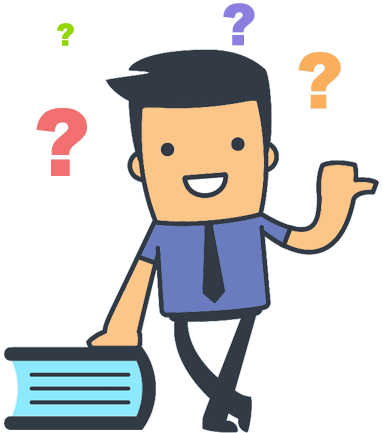 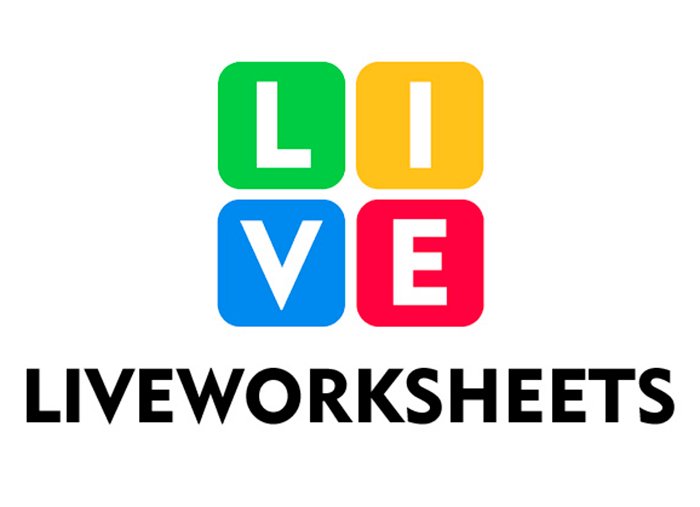 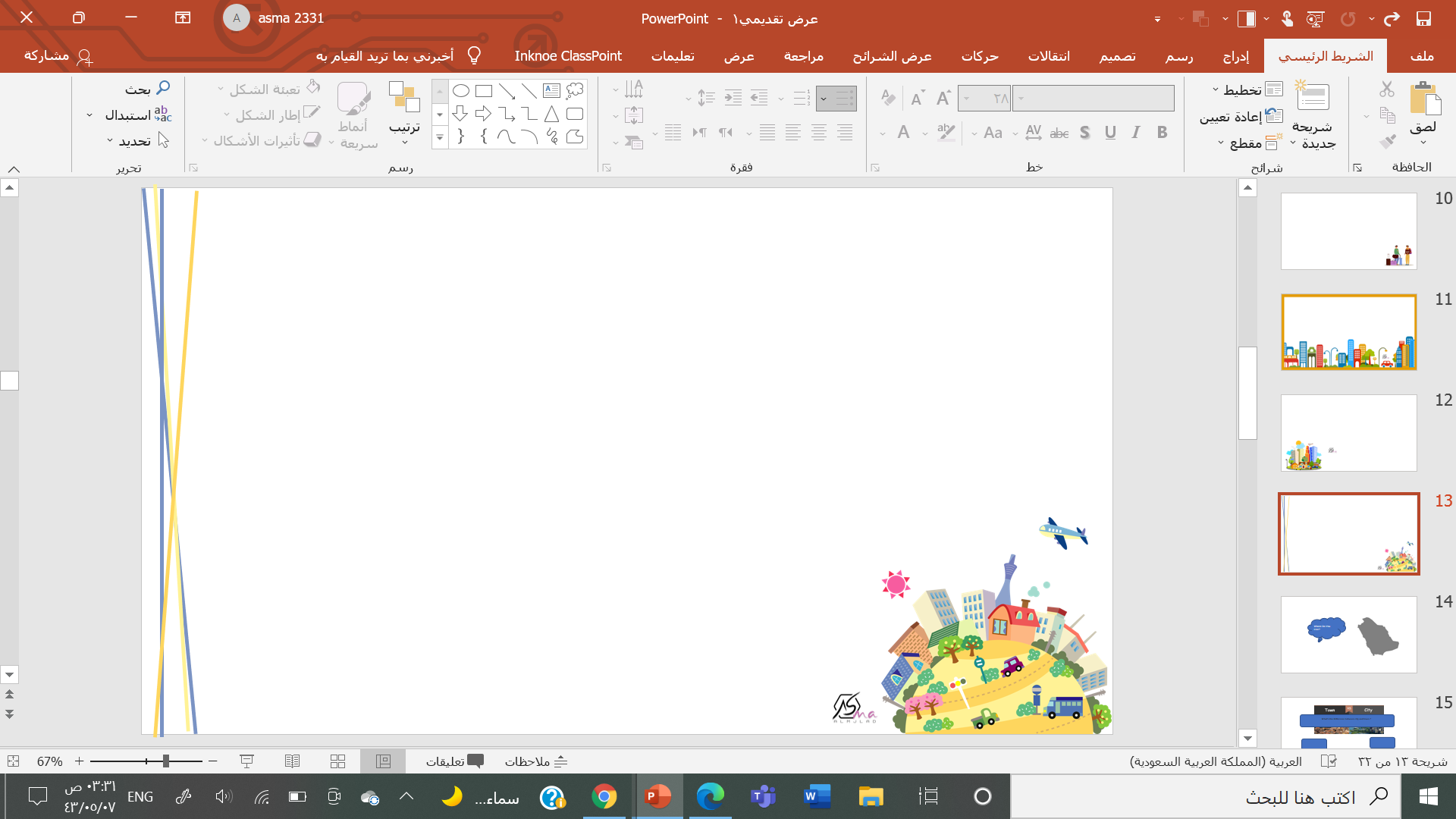 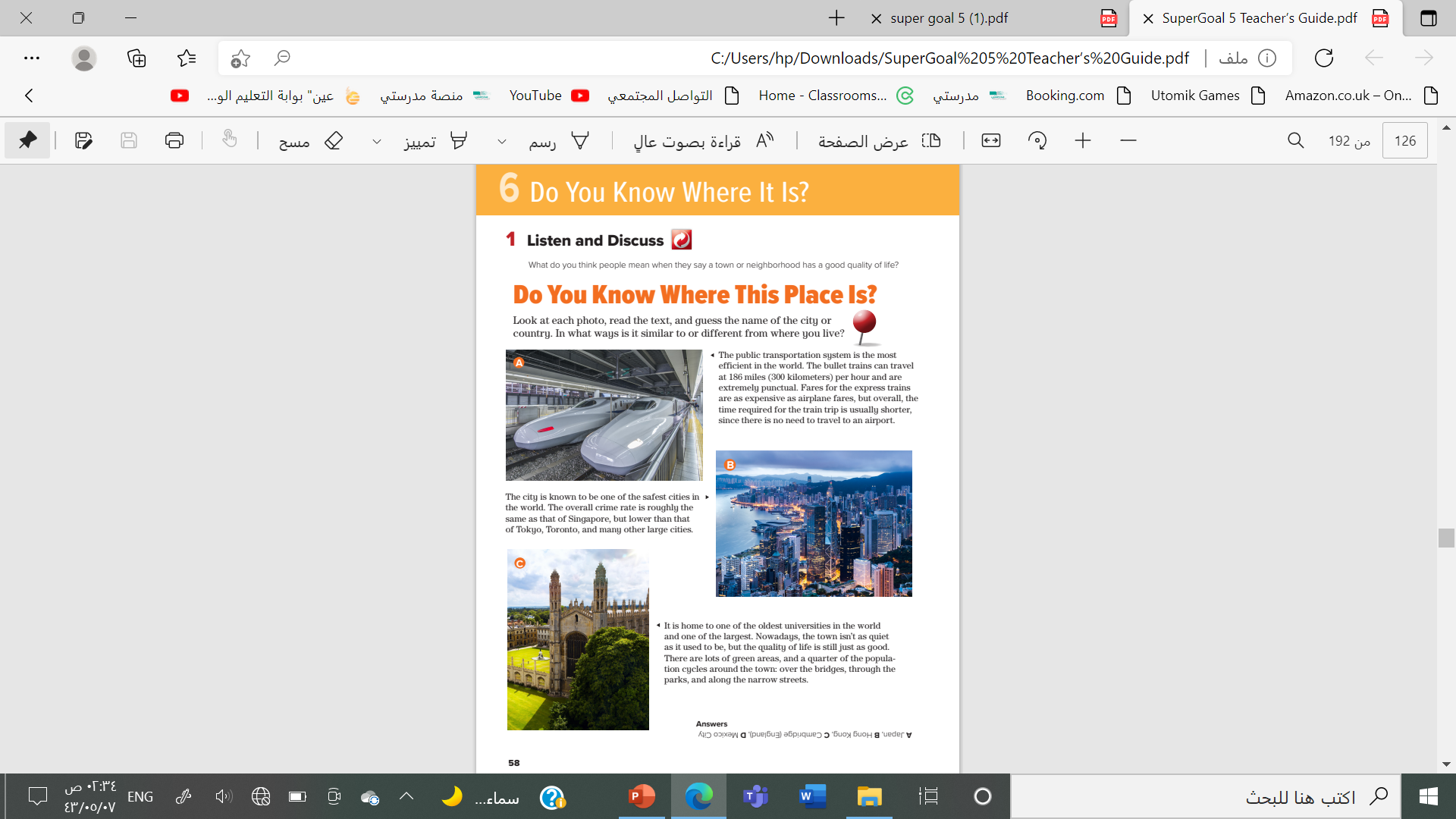 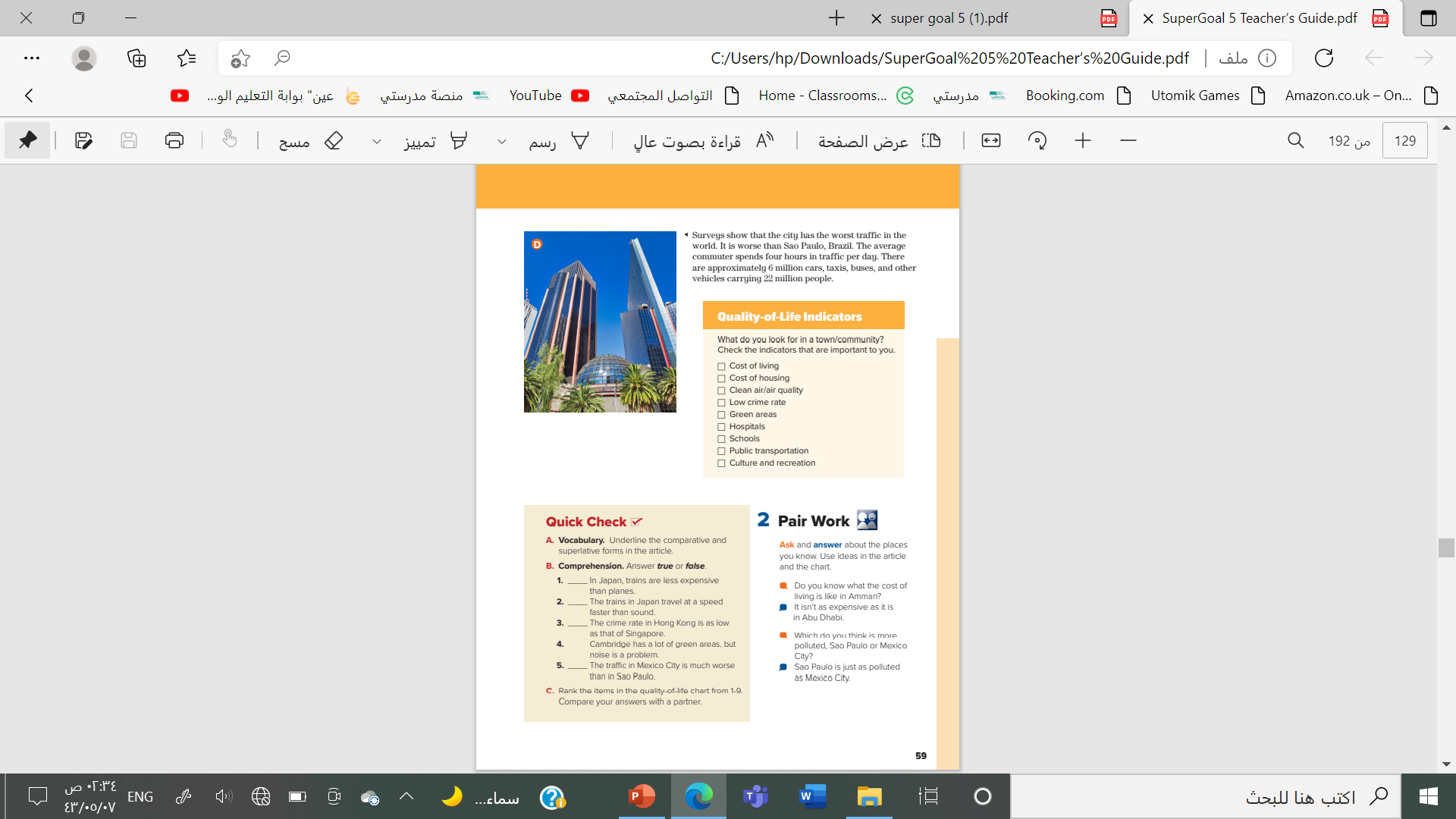 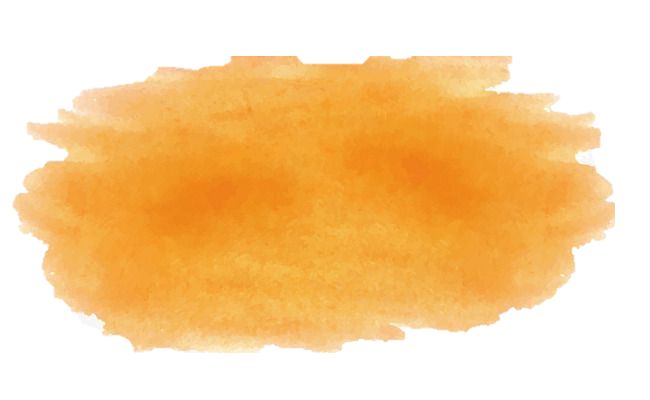 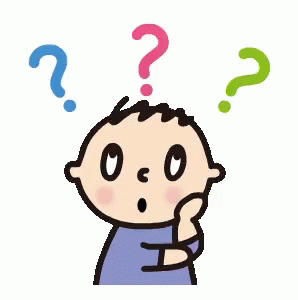 @ page 58+59
How many pictures are there ?
What can you see in these pictures ?
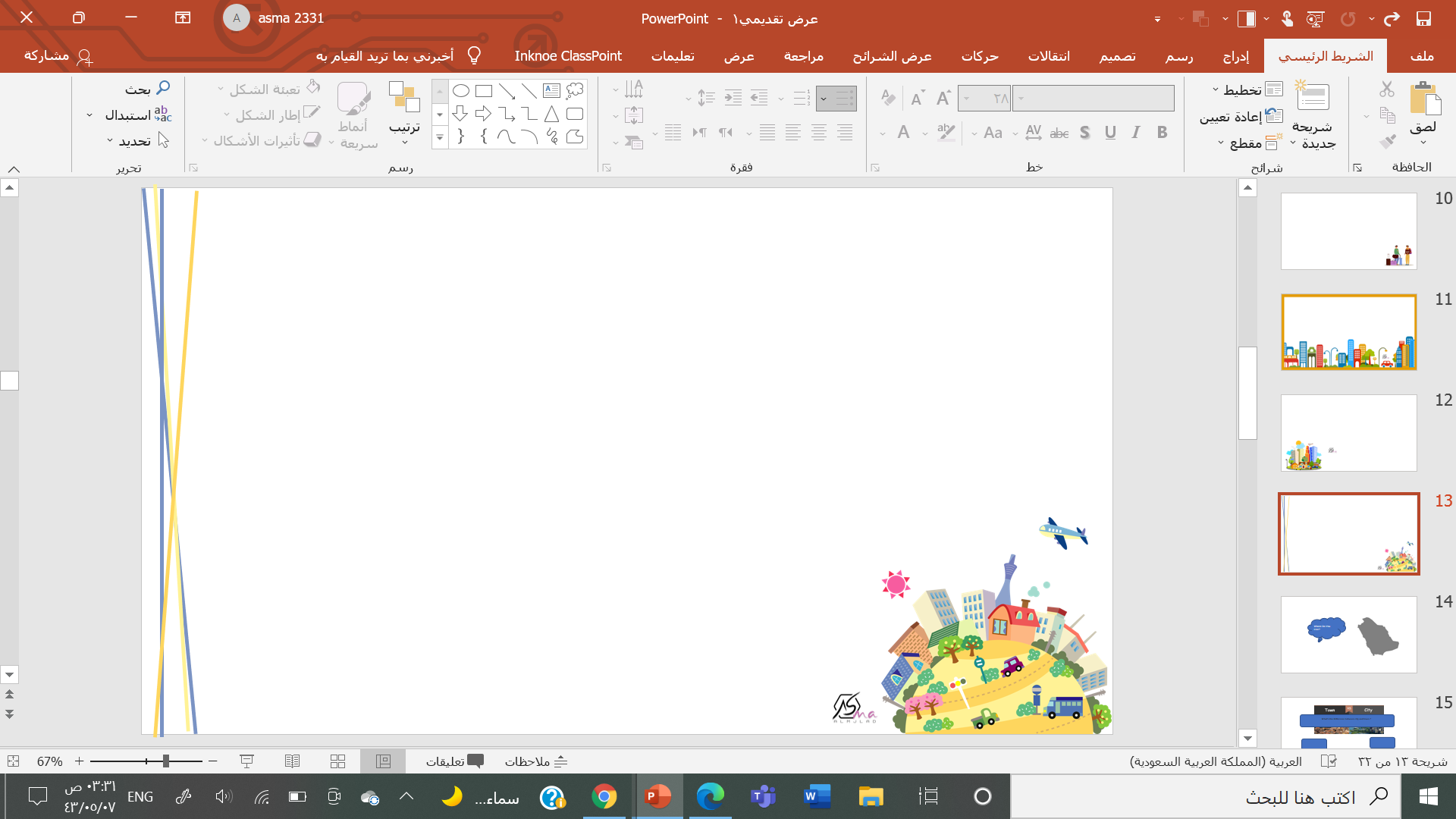 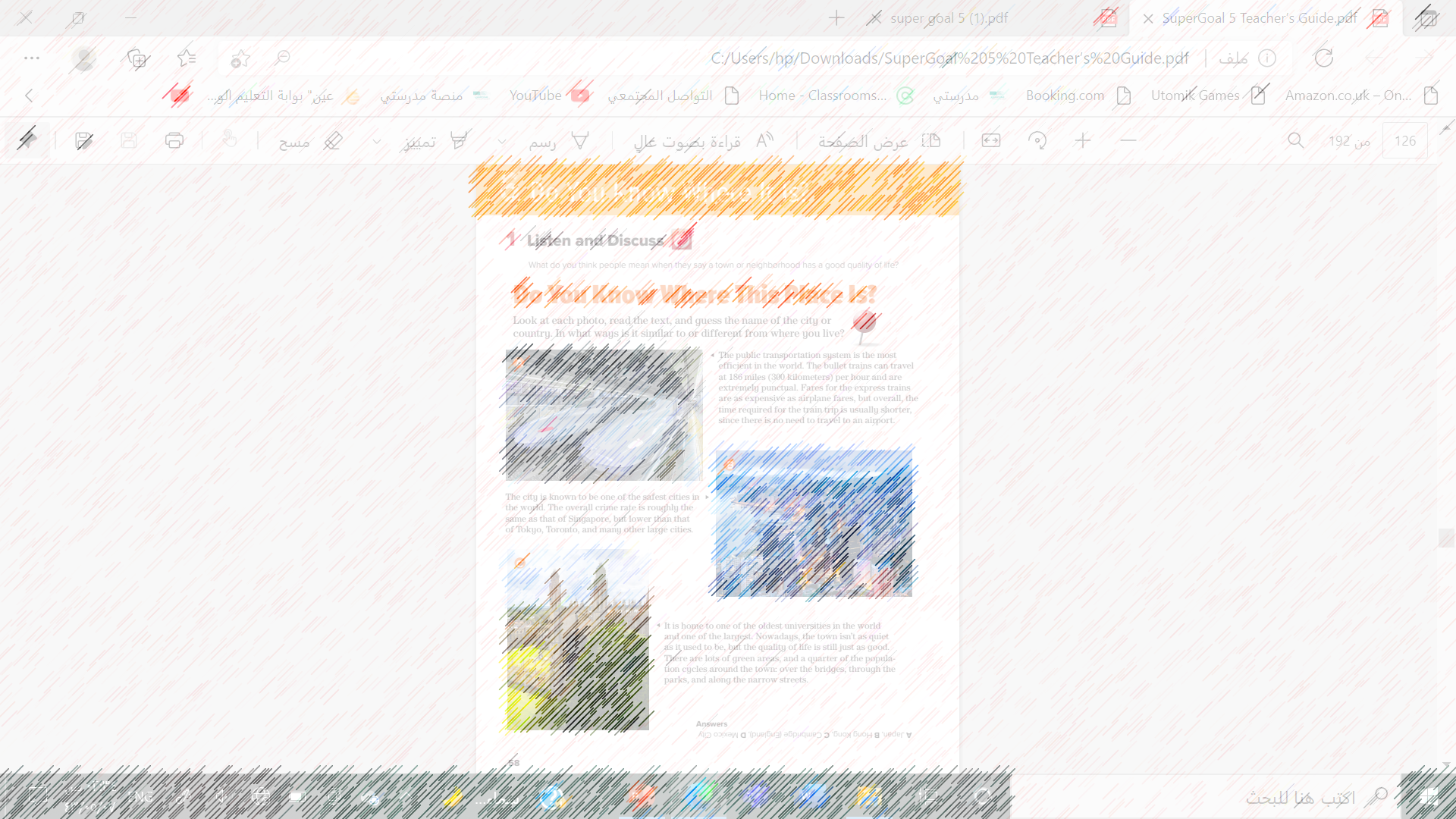 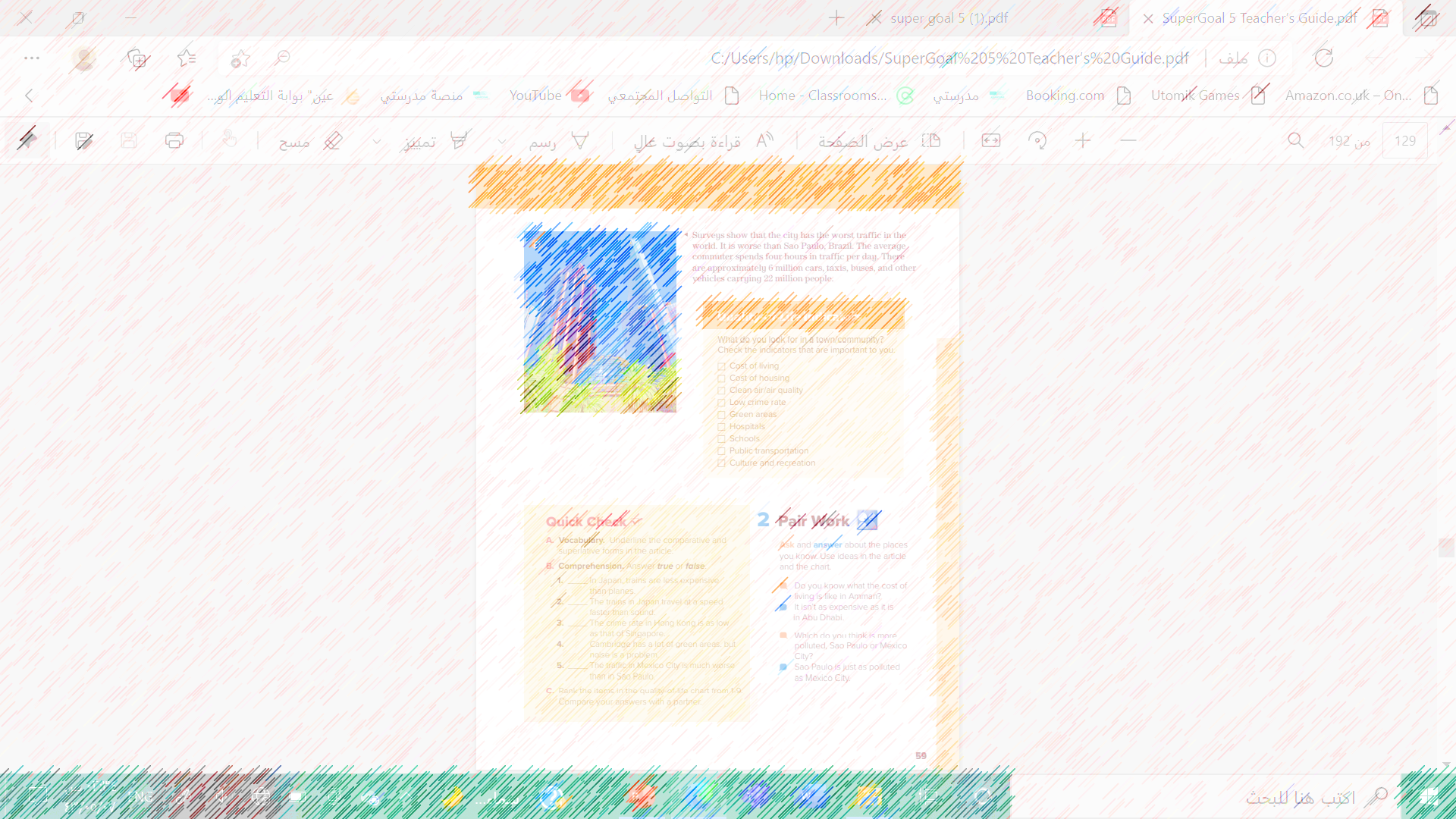 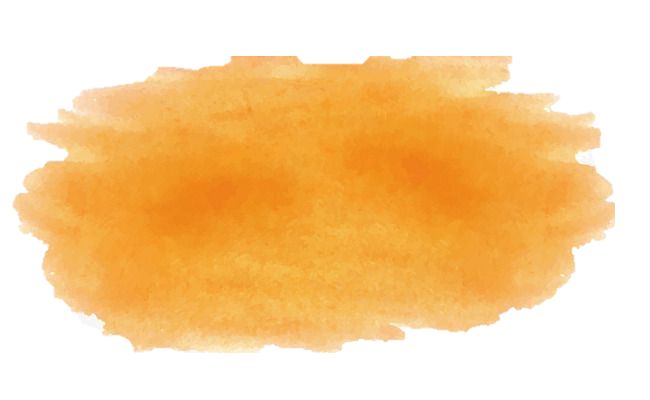 listen
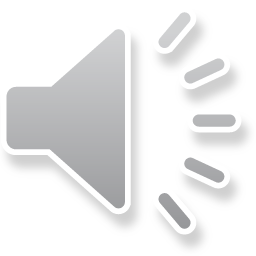 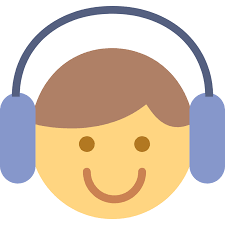 Are the cities in the pictures small, medium-size, or large?
How is the town in picture C different from the city in picture B?
What are the largest cities in the world?
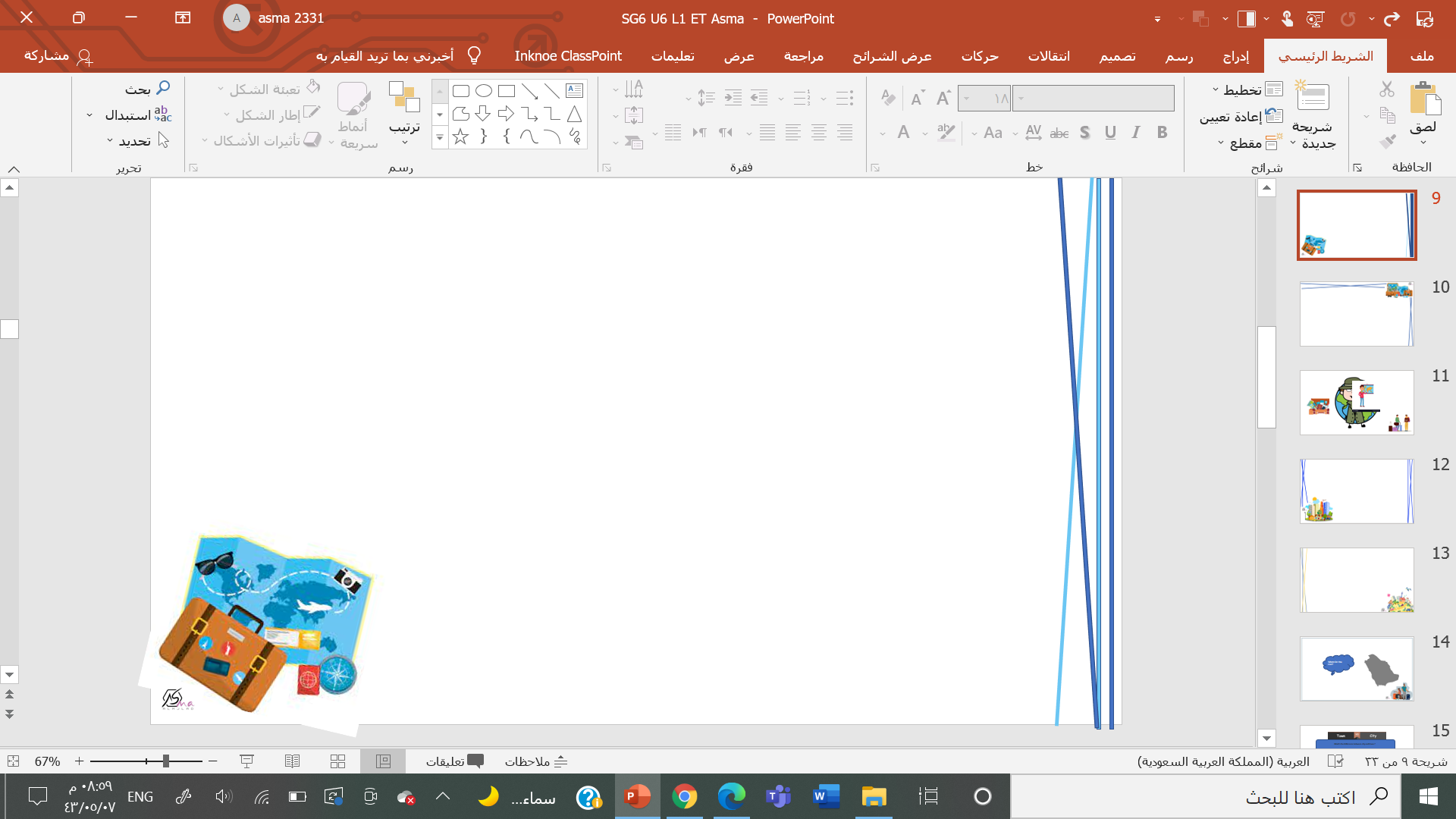 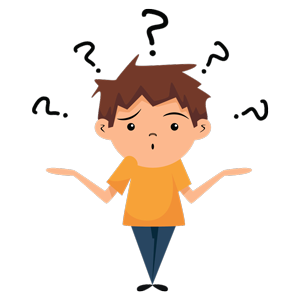 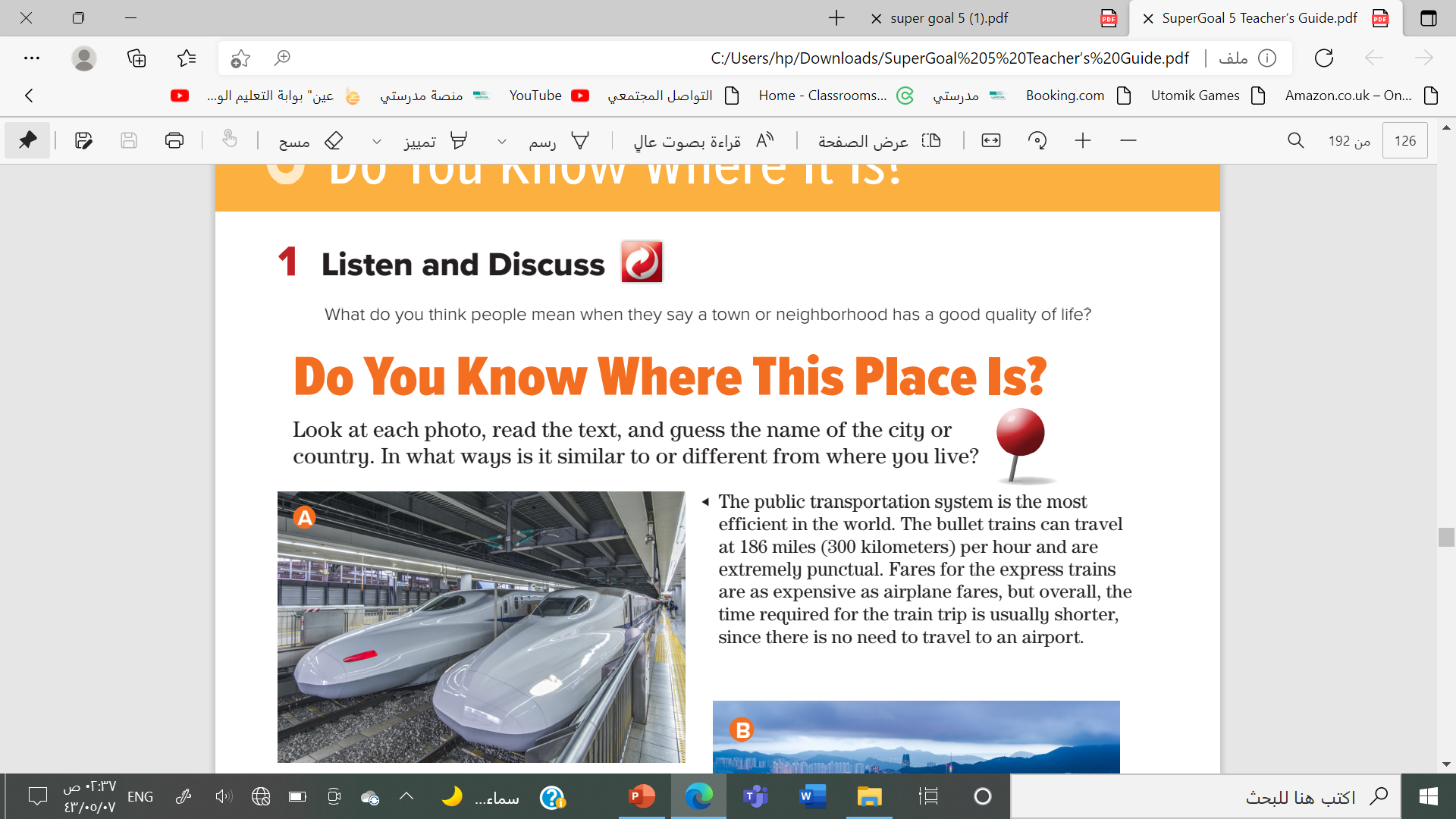 Japan
How fast do you think the train goes?
How do people probably describe the train service in this country?
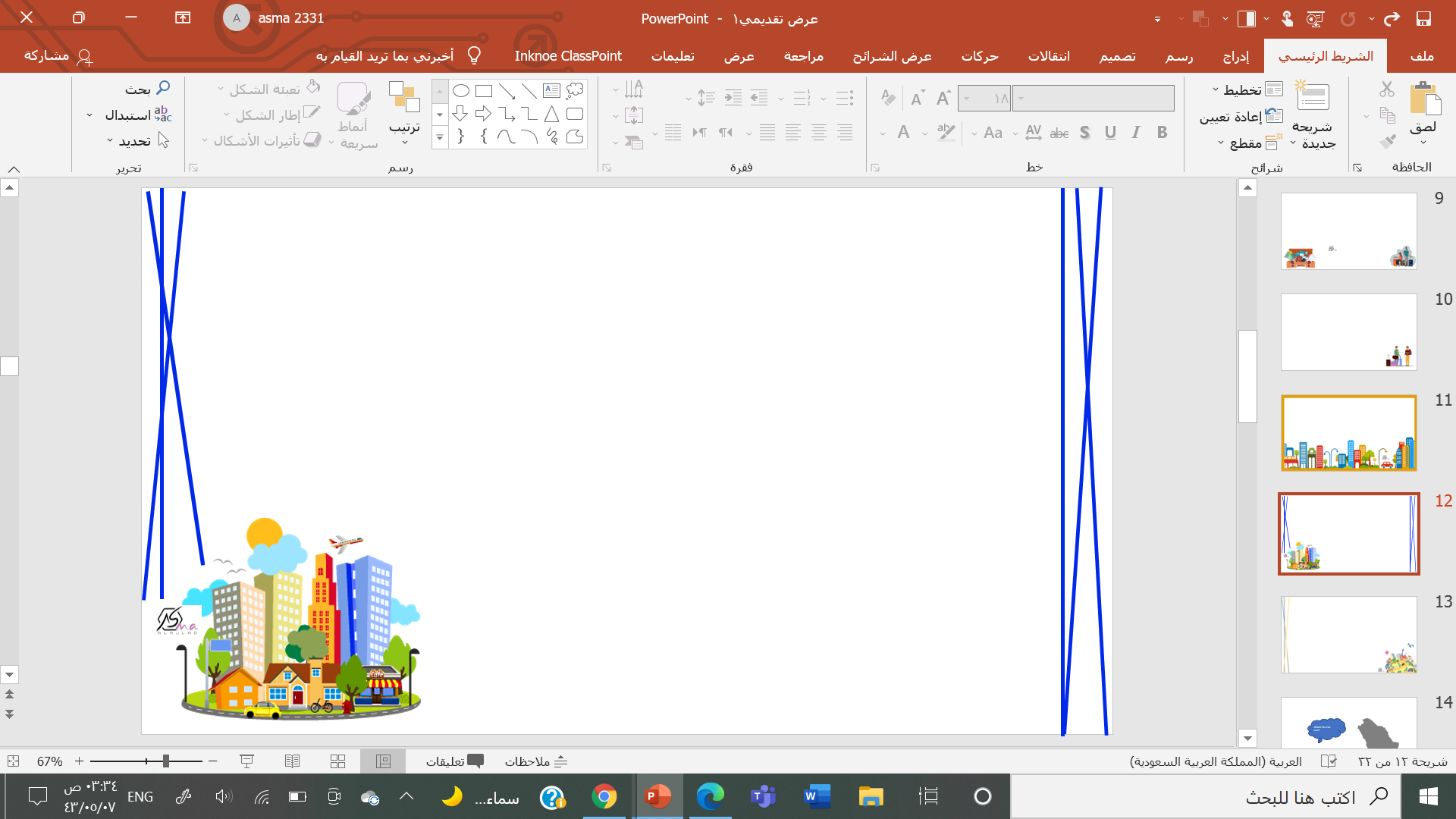 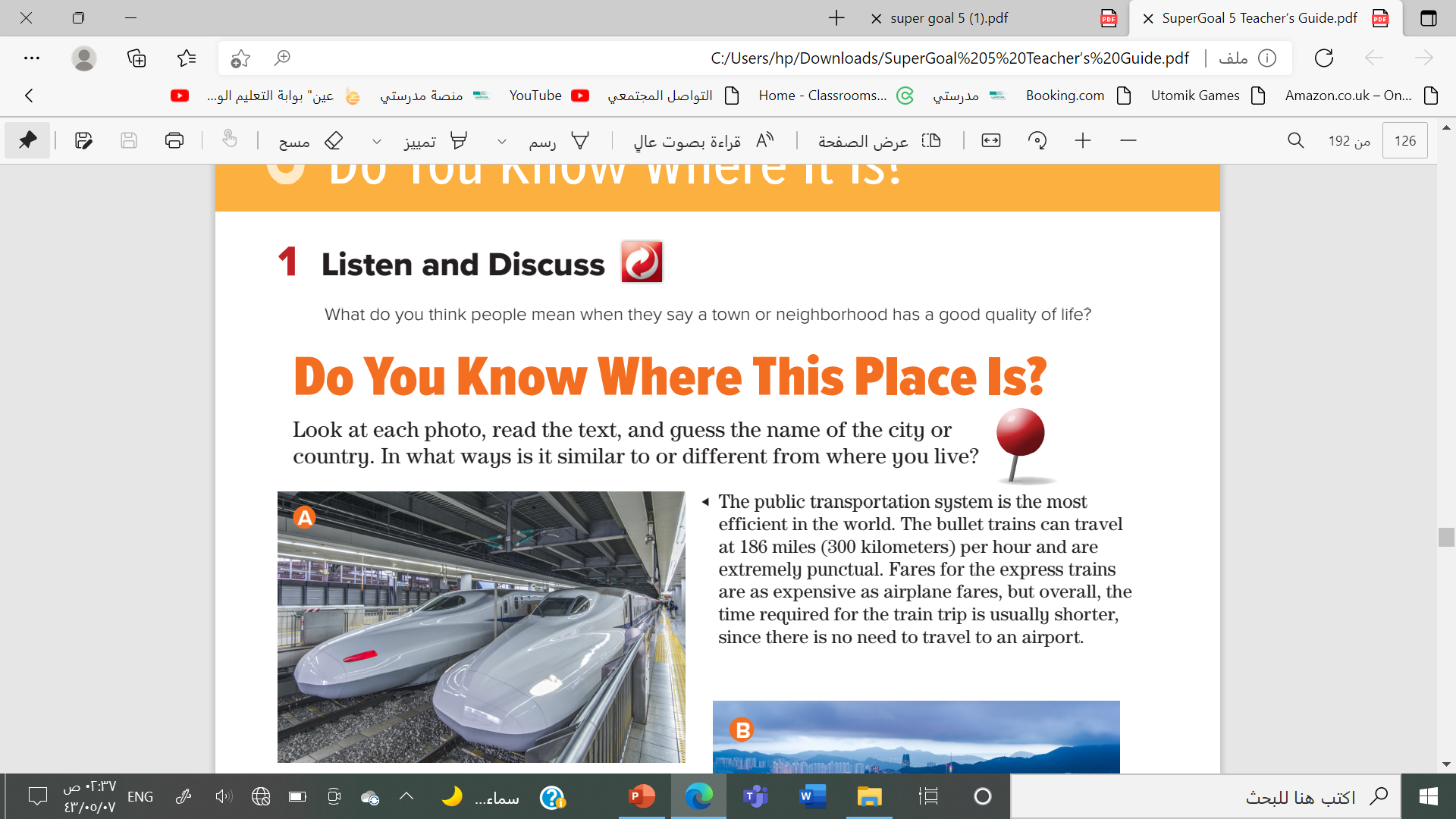 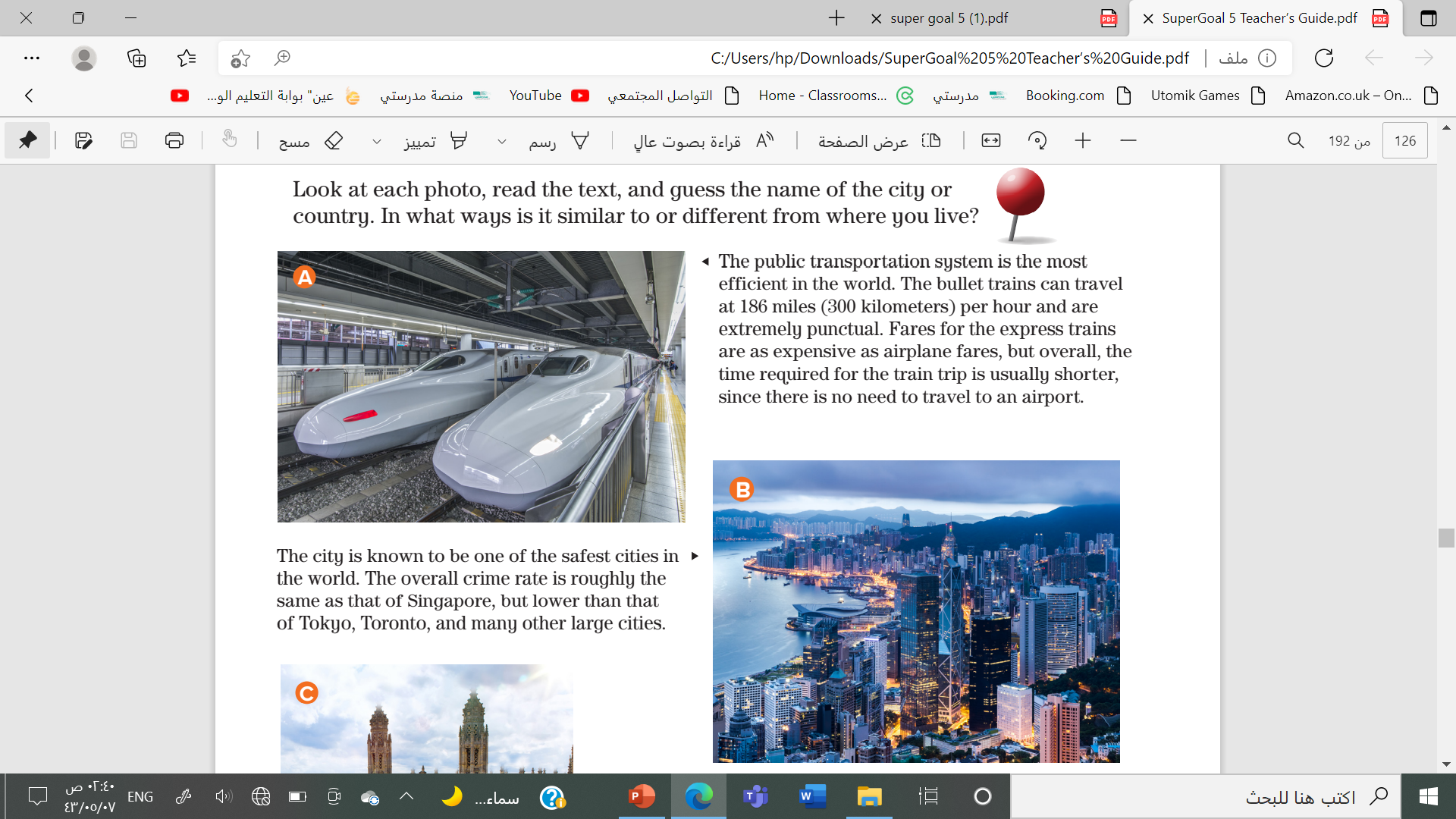 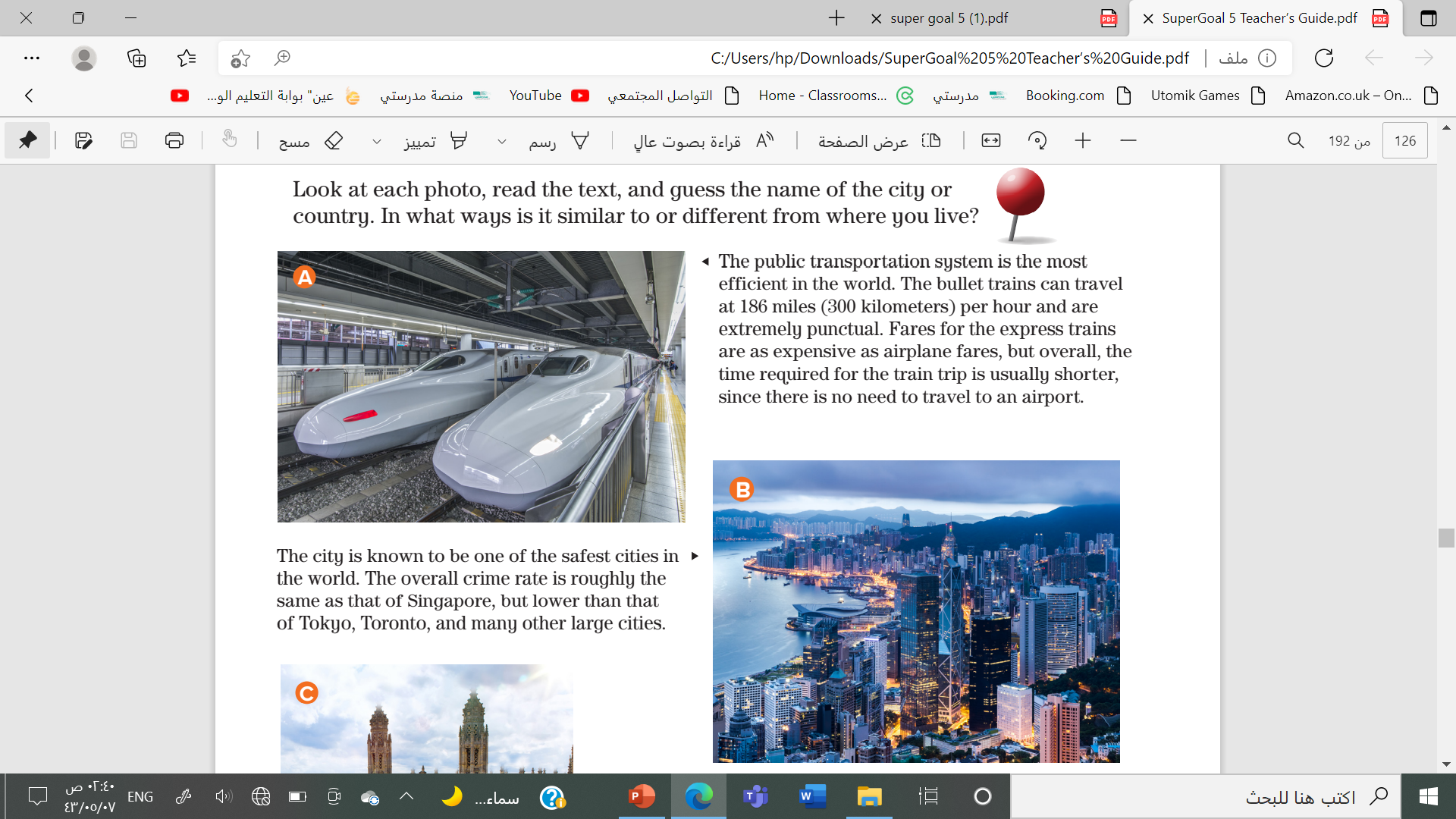 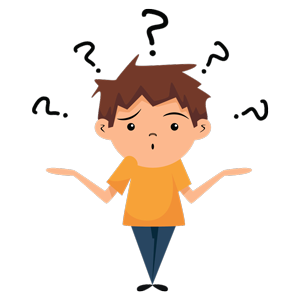 Hong Kong
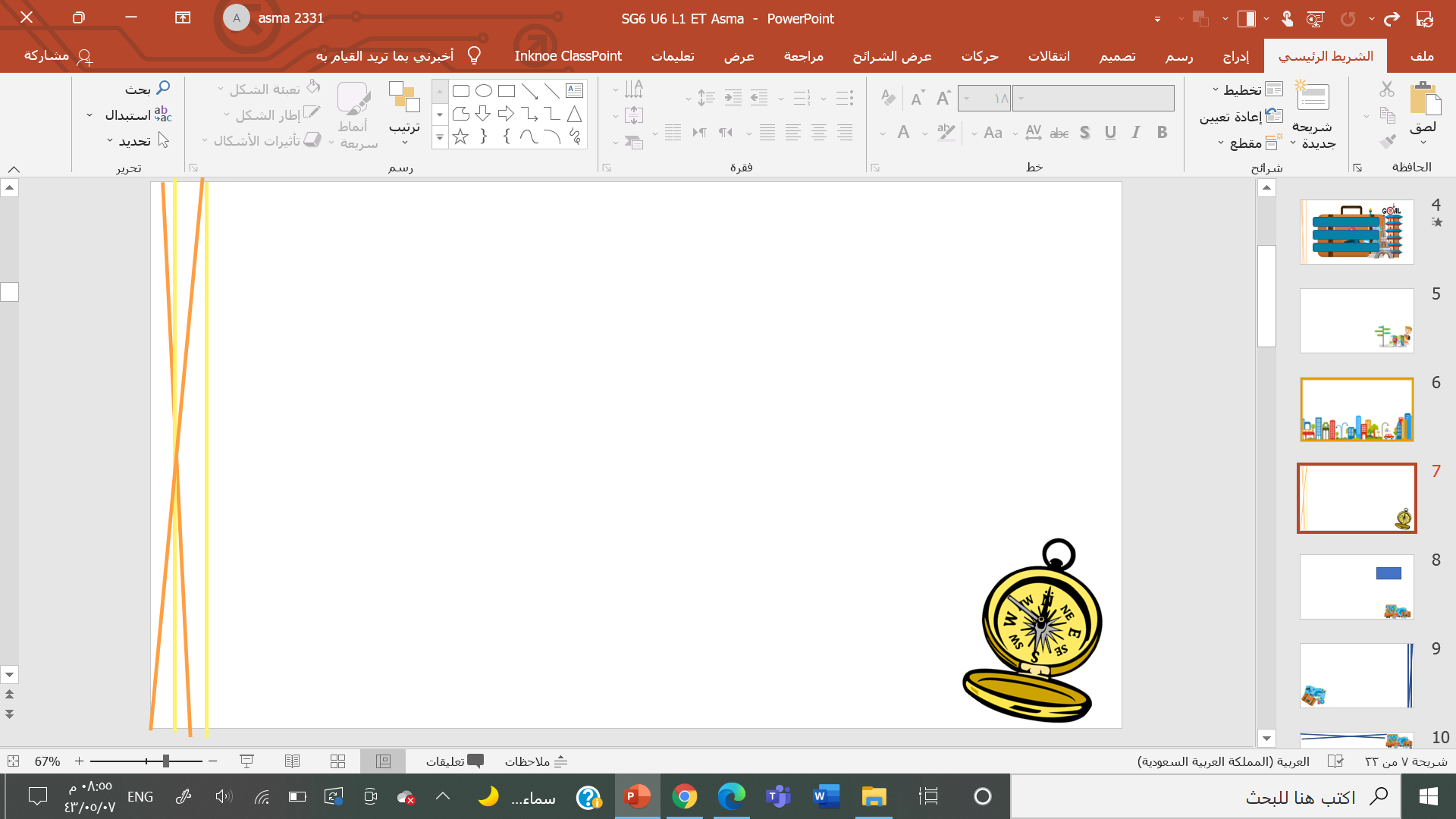 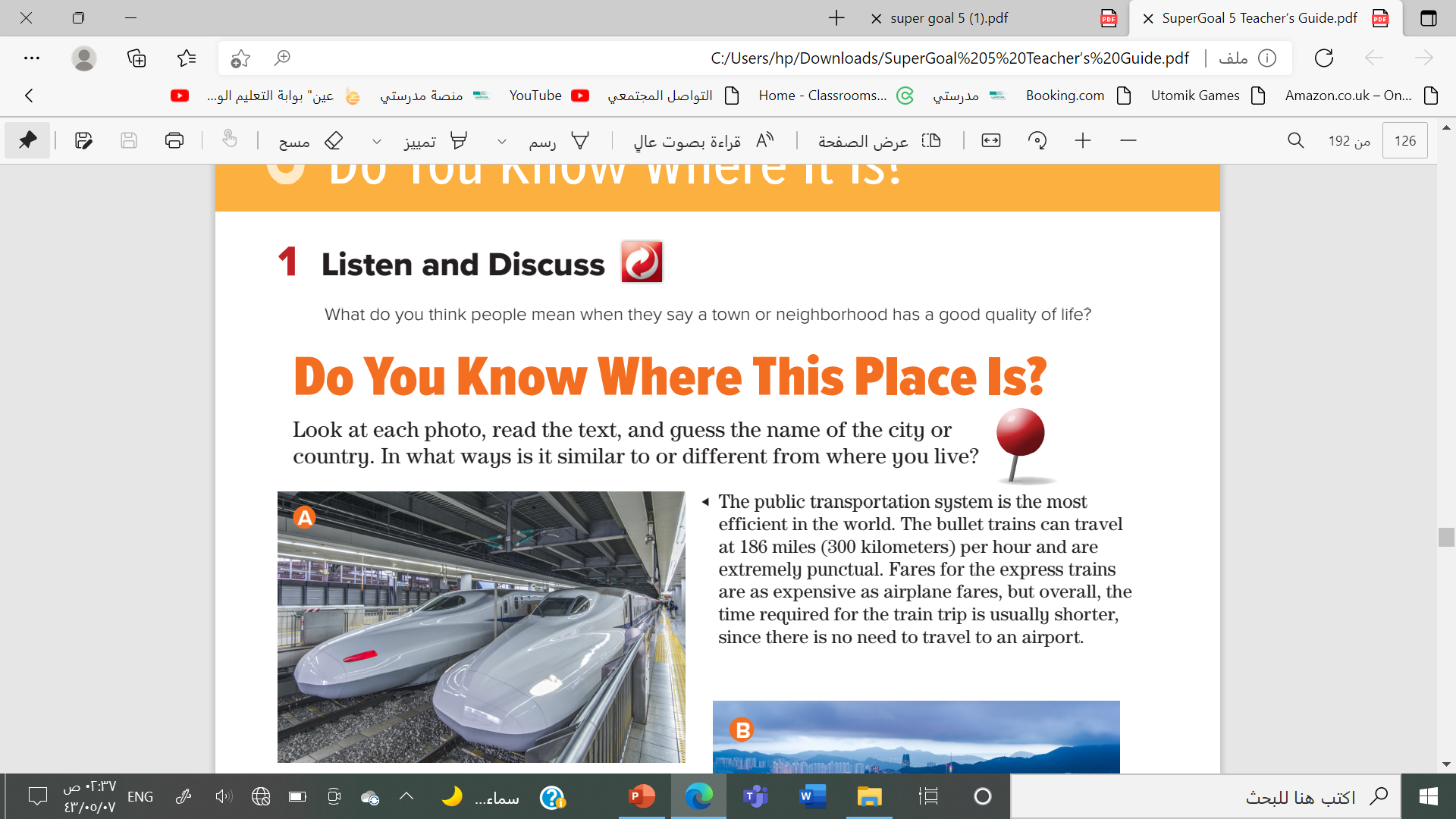 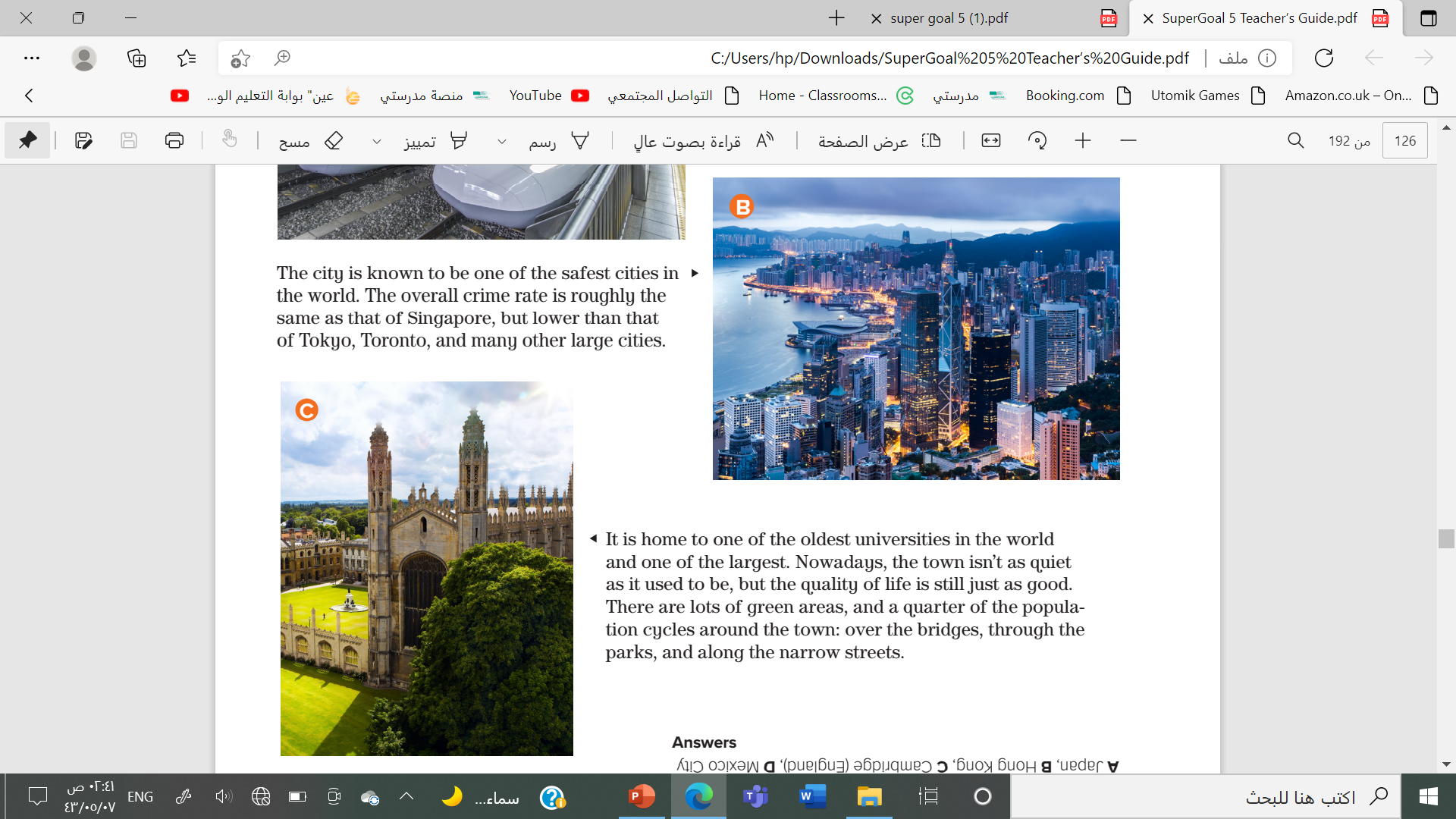 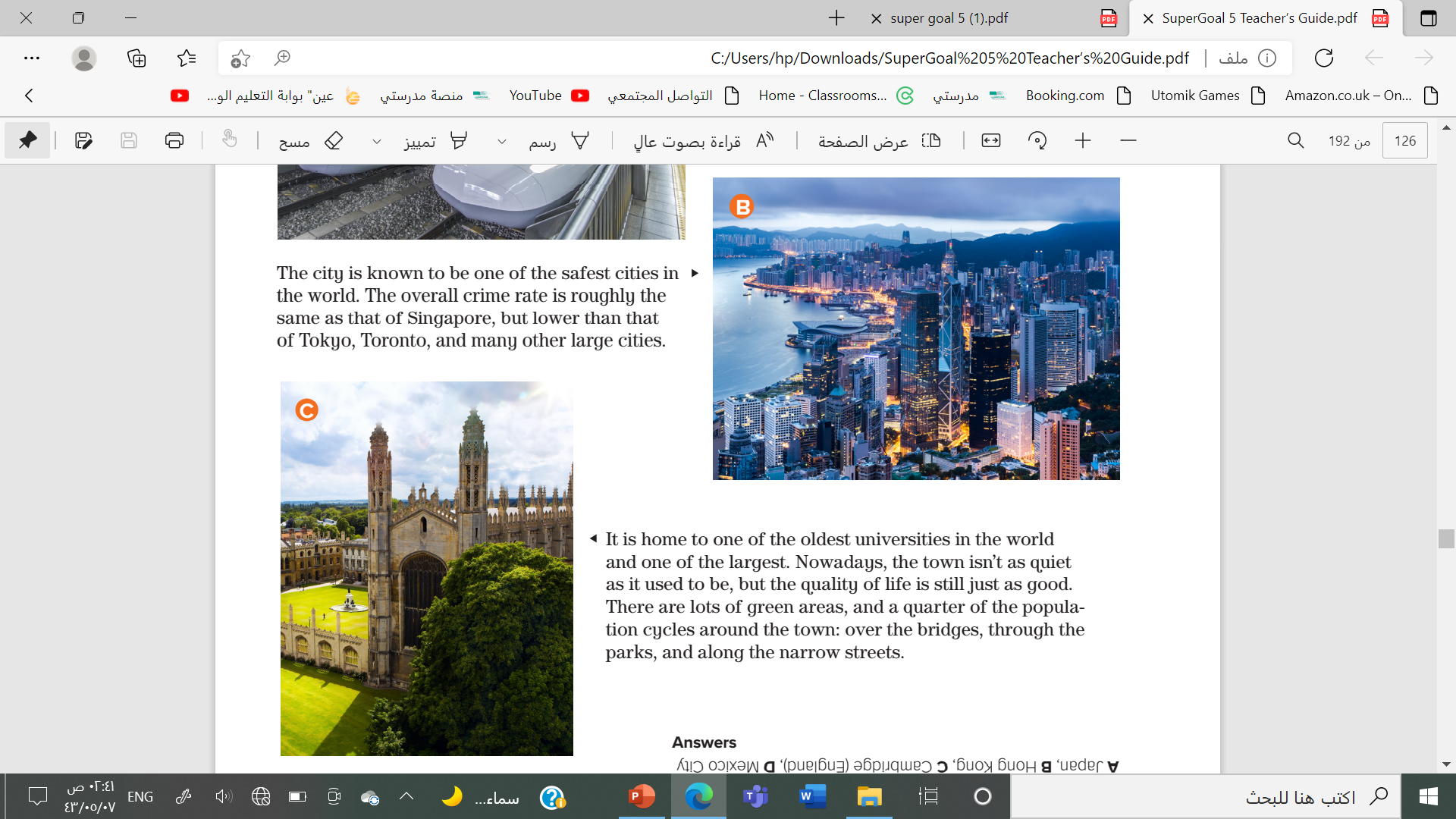 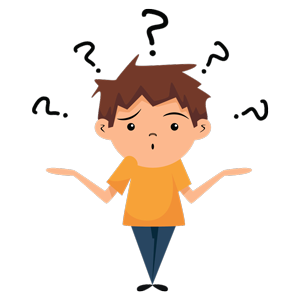 Cambridge (England)
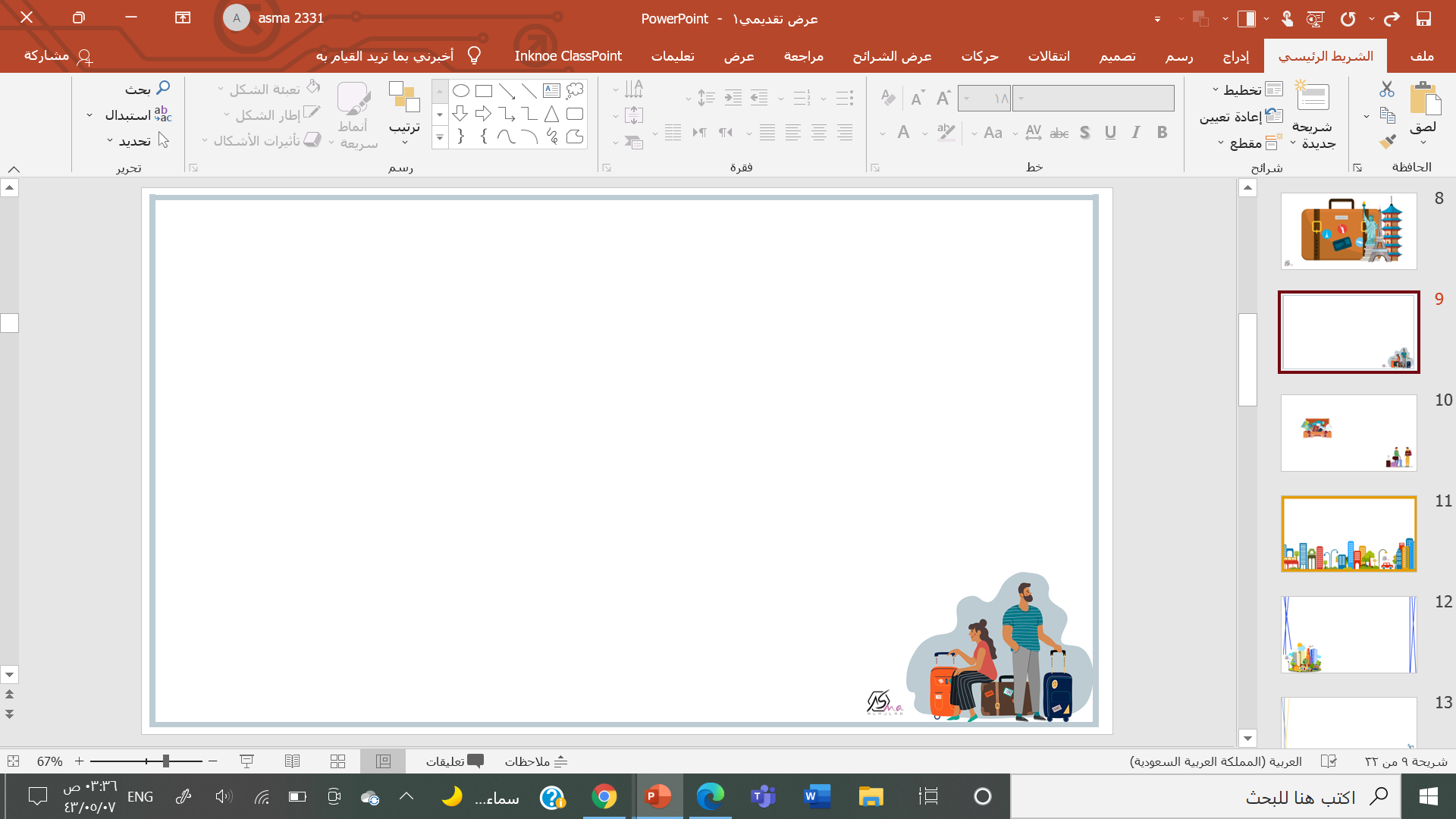 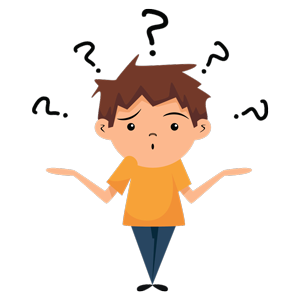 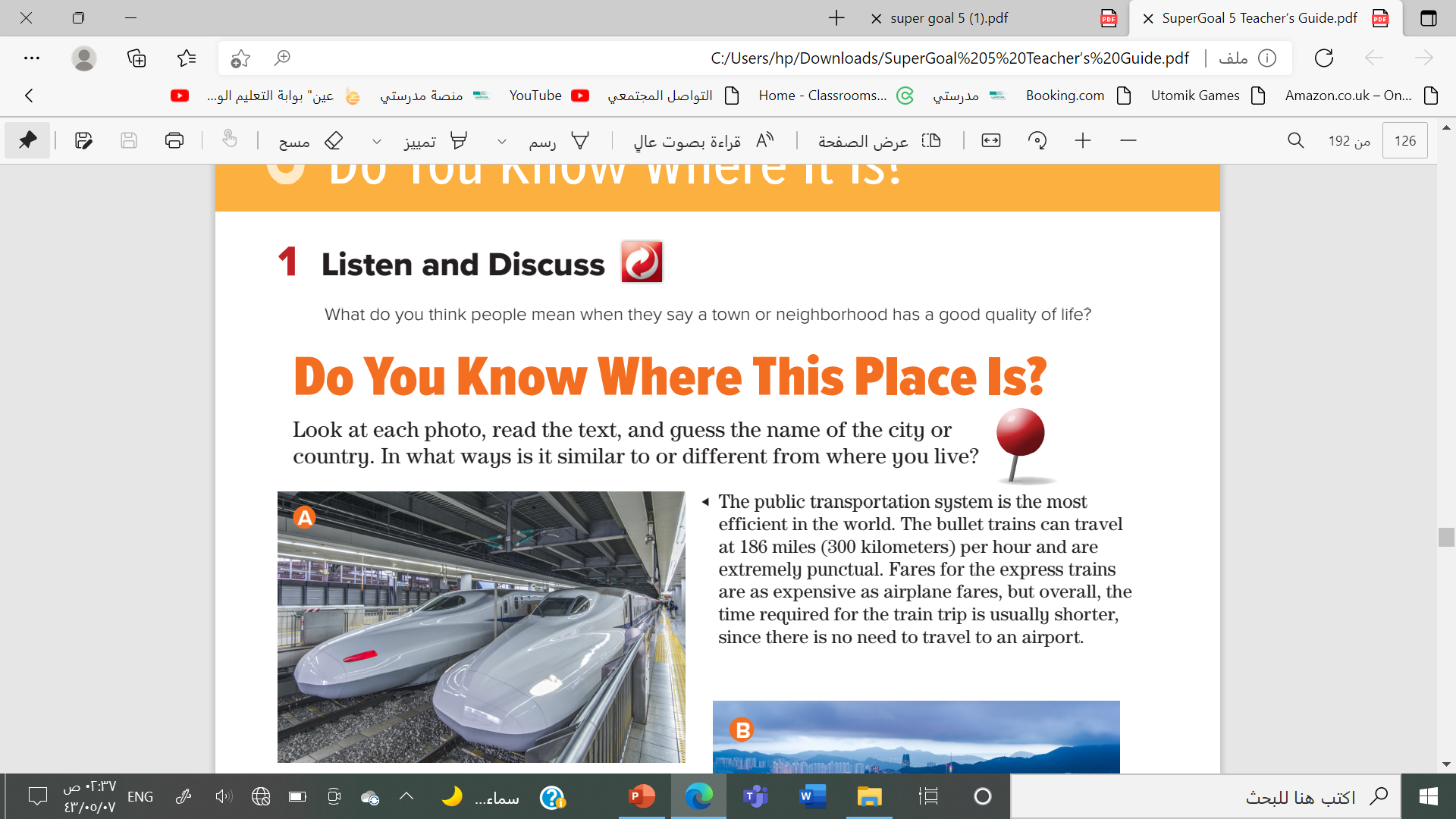 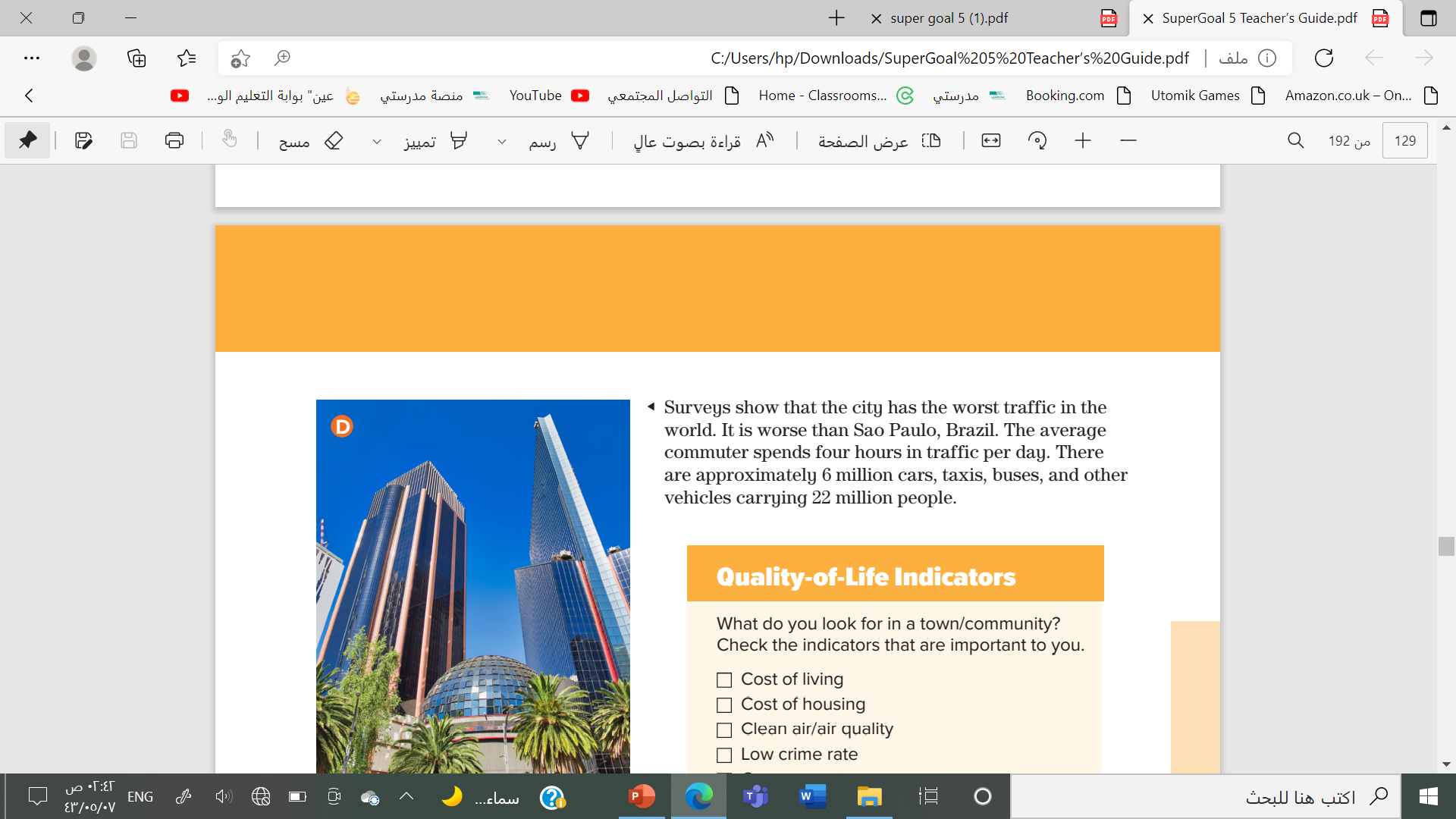 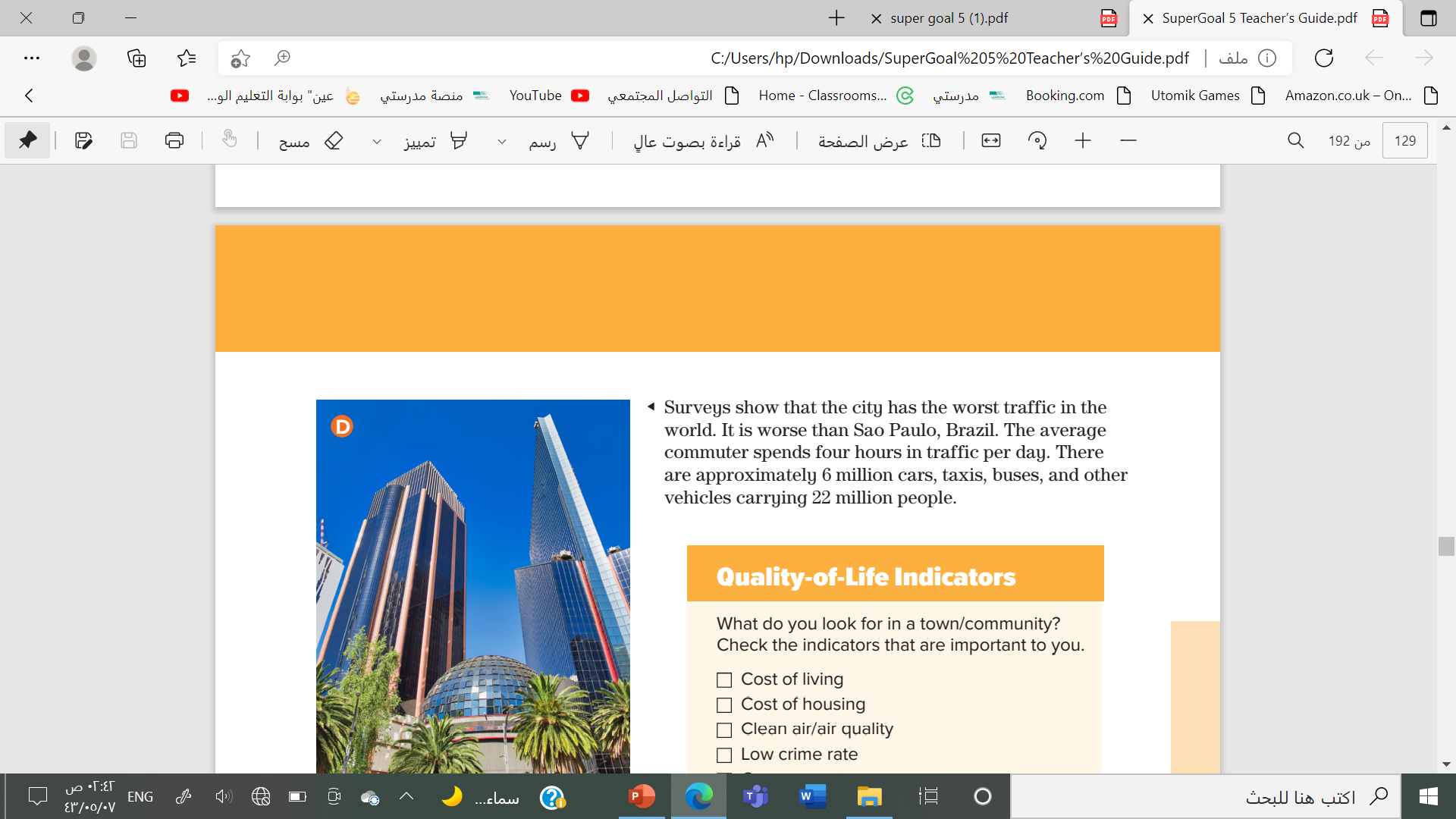 Mexico City
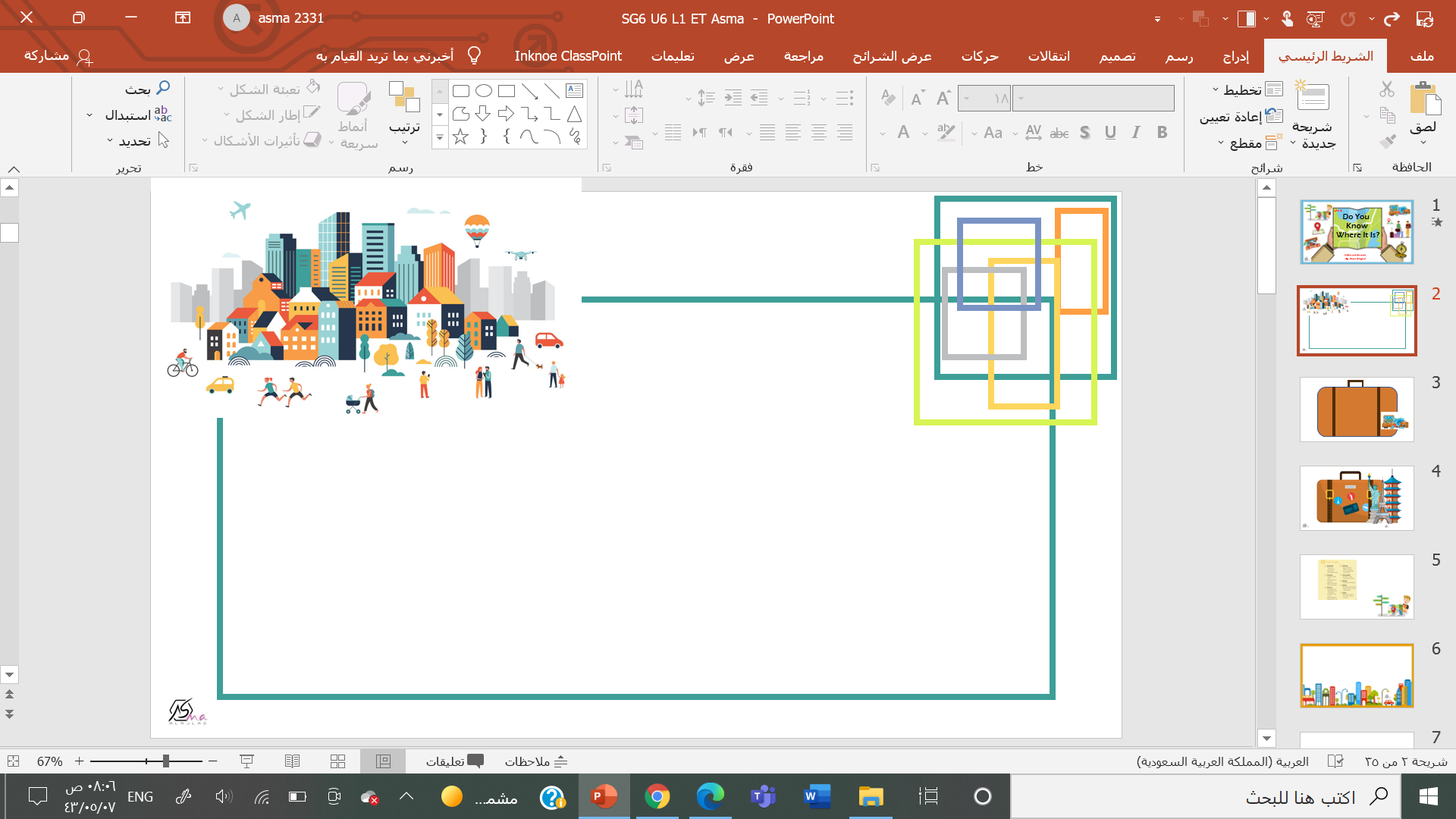 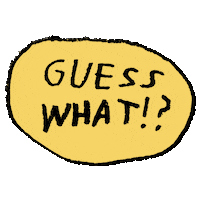 This place does not have a lot of crime.
Hong Kong
It takes a long time to get to school or work in this place.
Mexico city
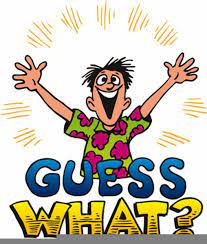 It’s easy to travel between cities in this place.
Japan
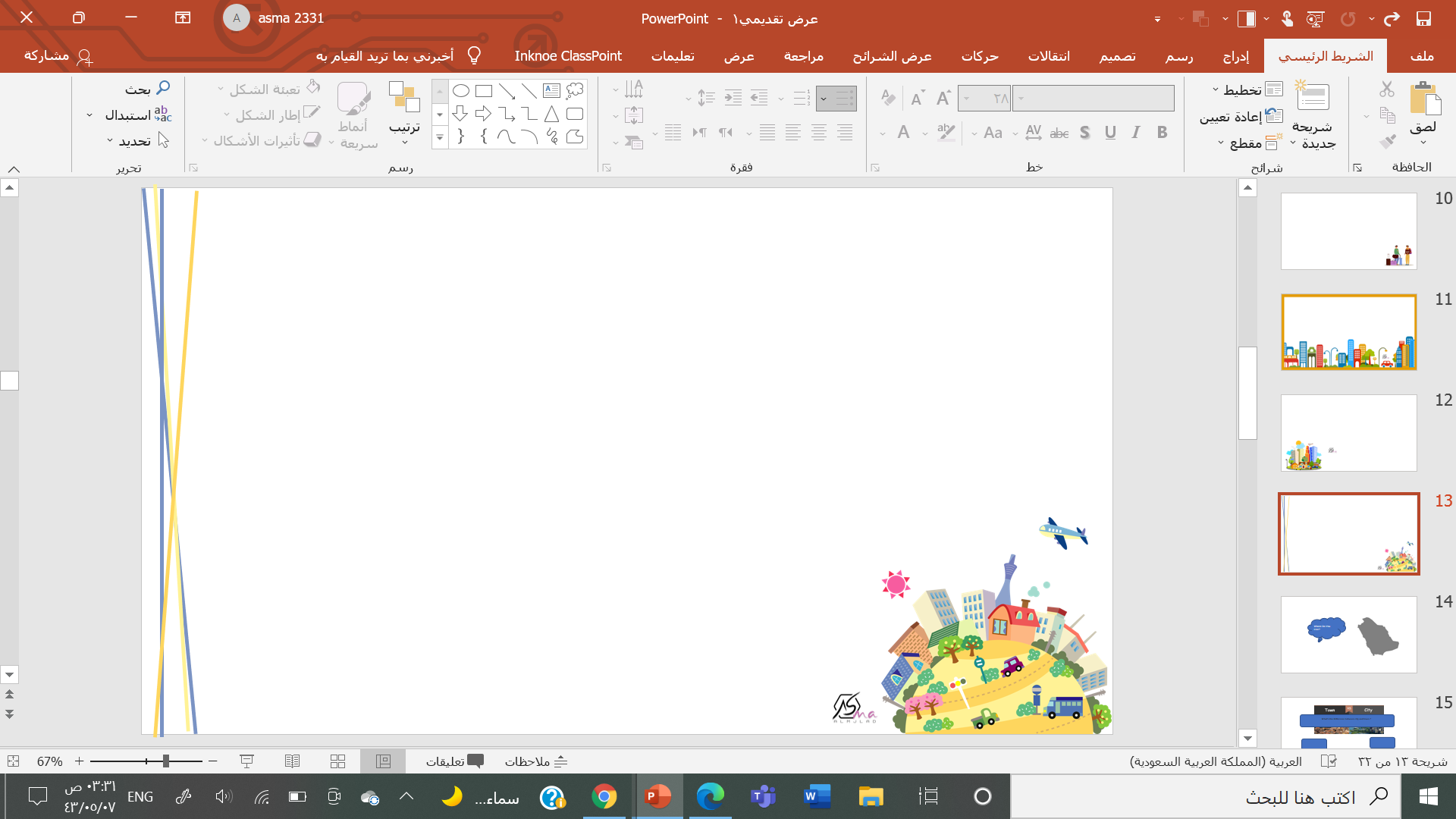 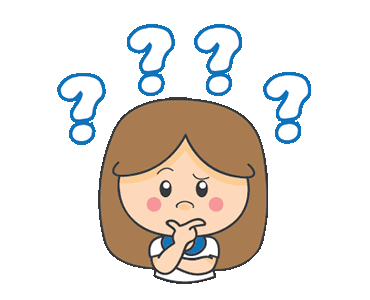 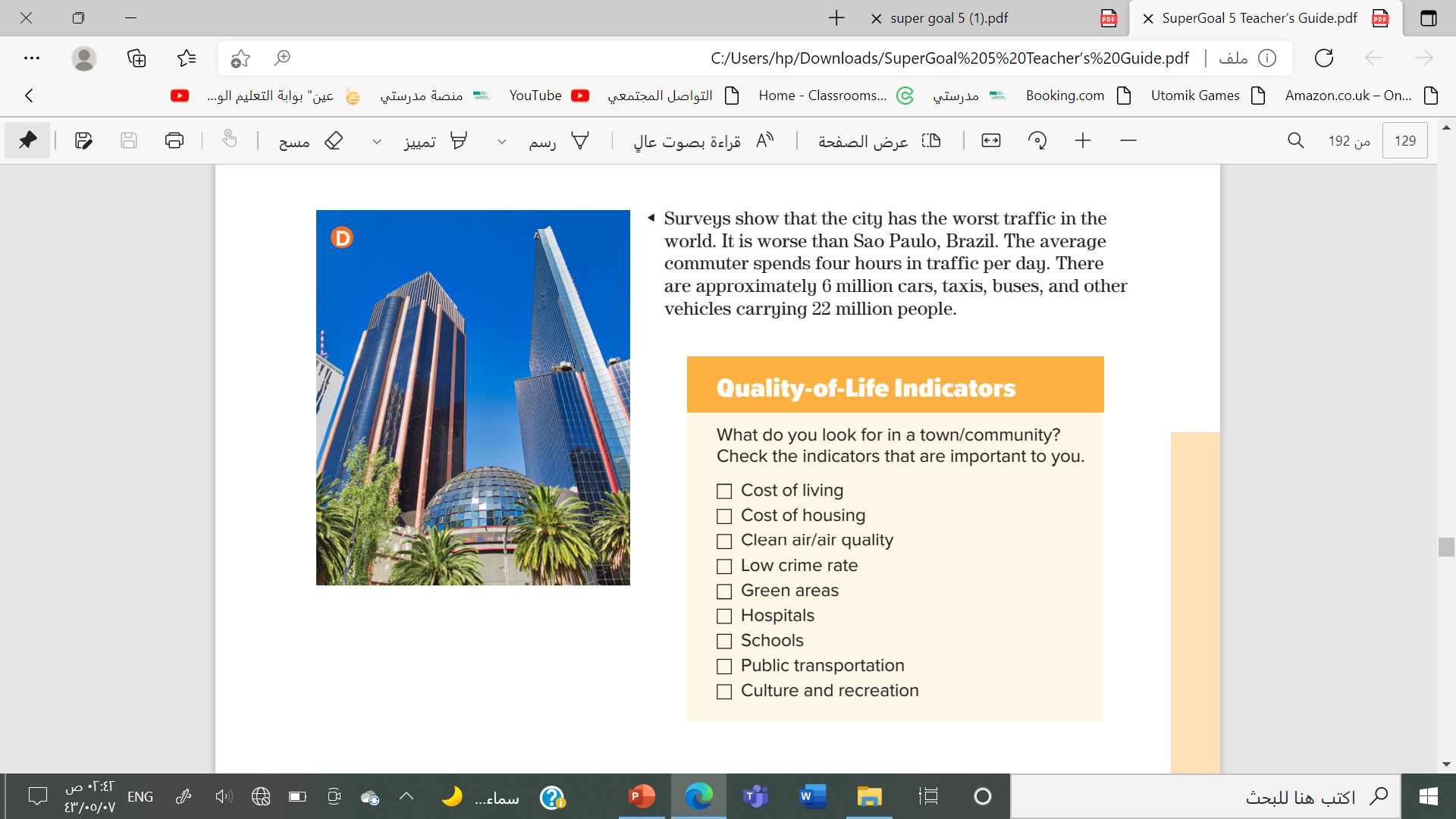 What do you think people want in the town or city they live in?
Do people want hospitals in their town?
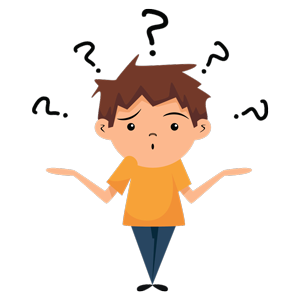 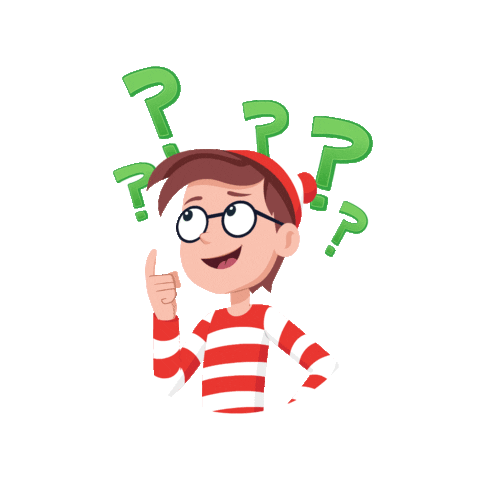 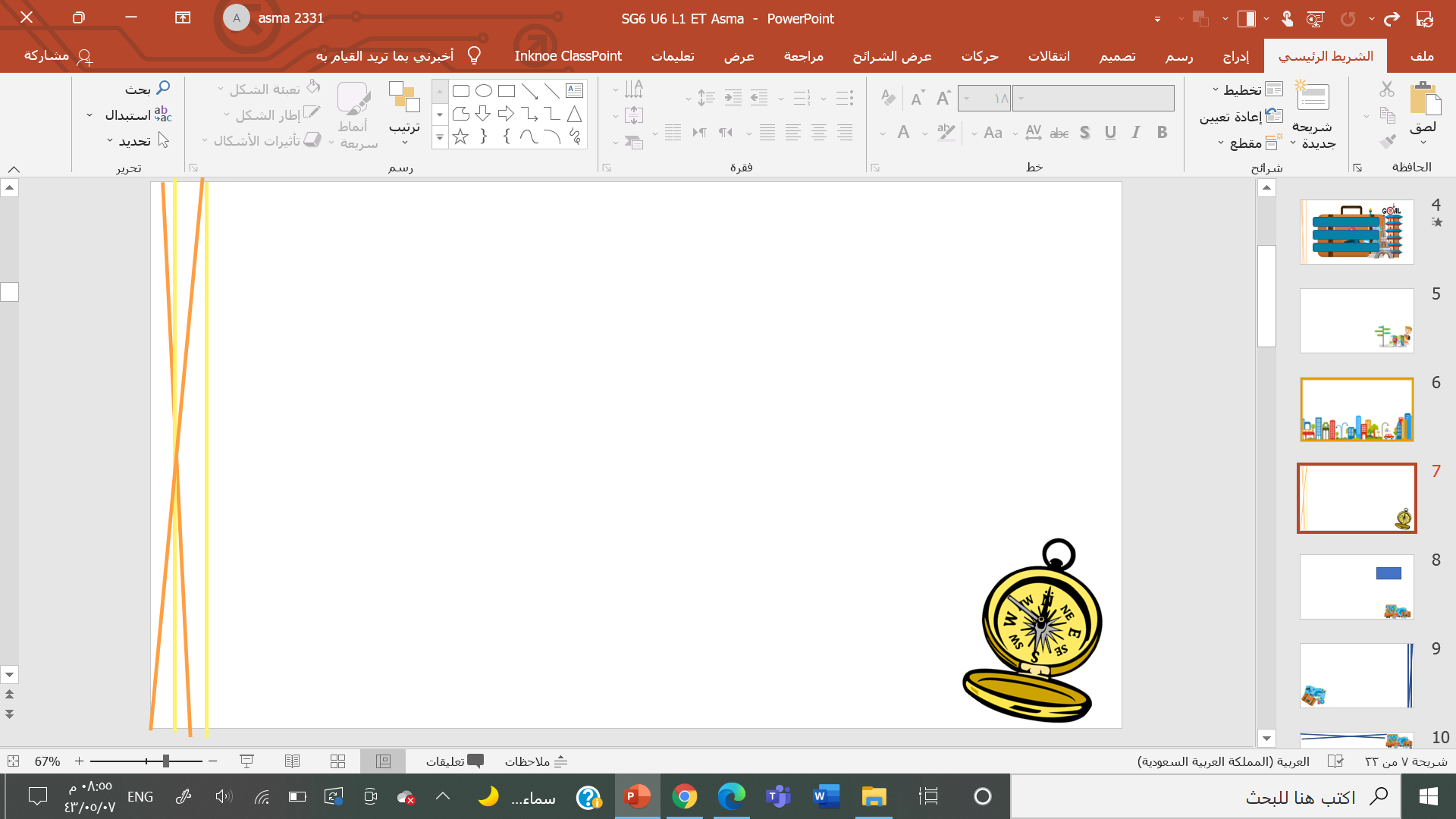 Complete
_____ is bigger than _____. (comparative) 


_____ is the biggest city in the country. (superlative)
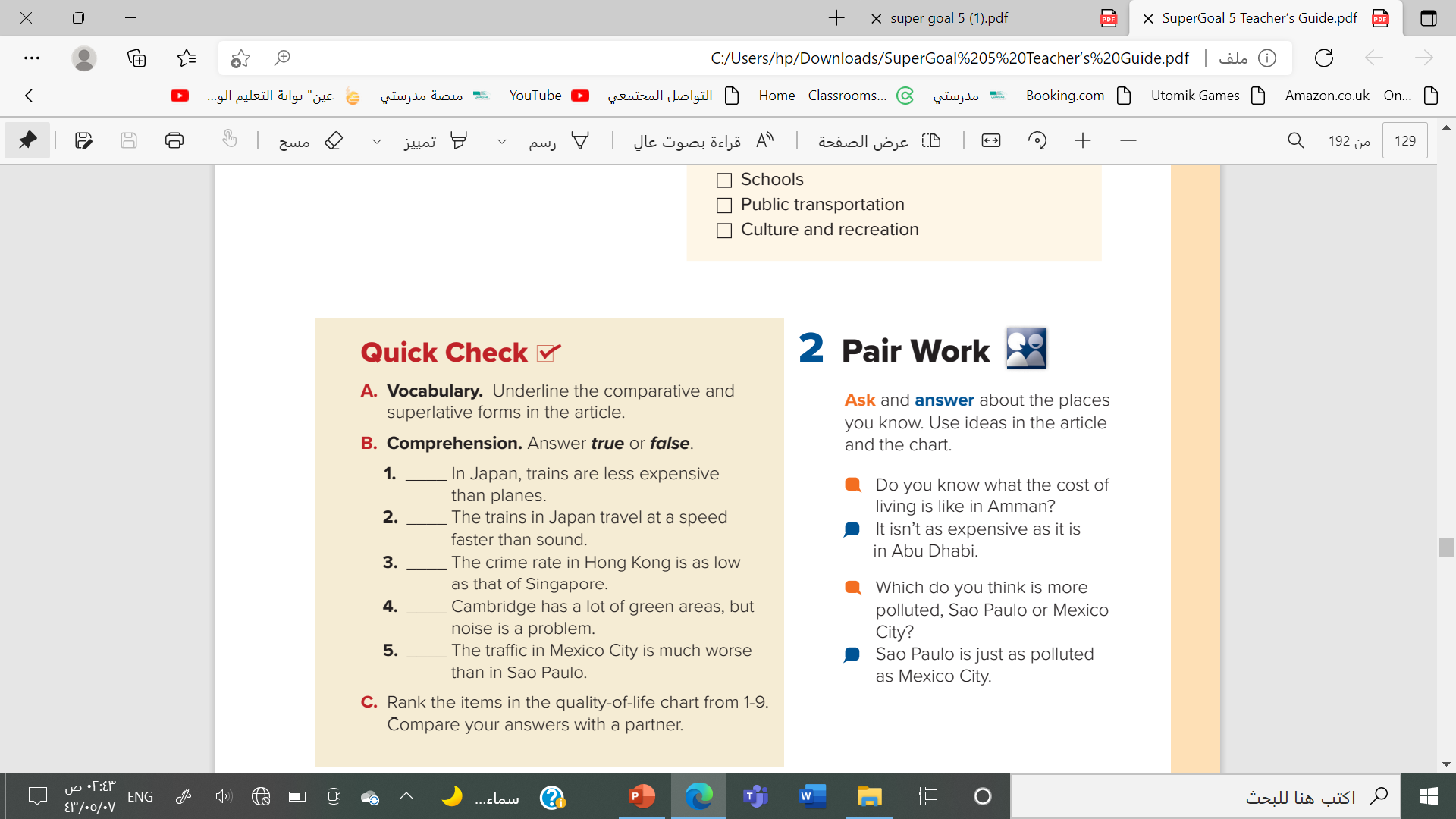 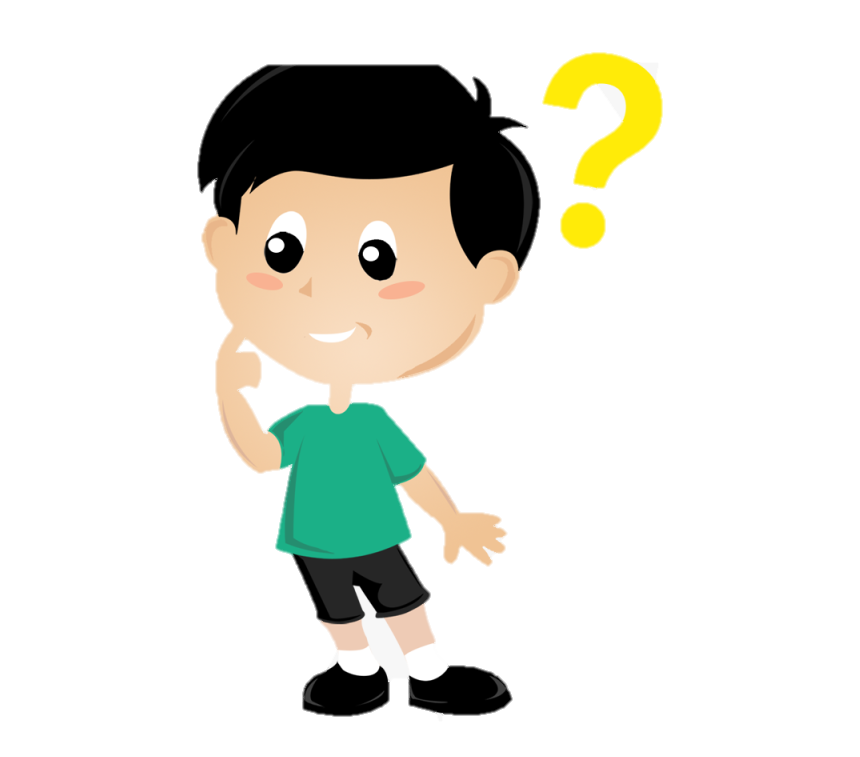 A: the most efficient; as expensive as; shorter
B: the safest; lower
C: the oldest; the largest; as quiet as
D: the worst; worse
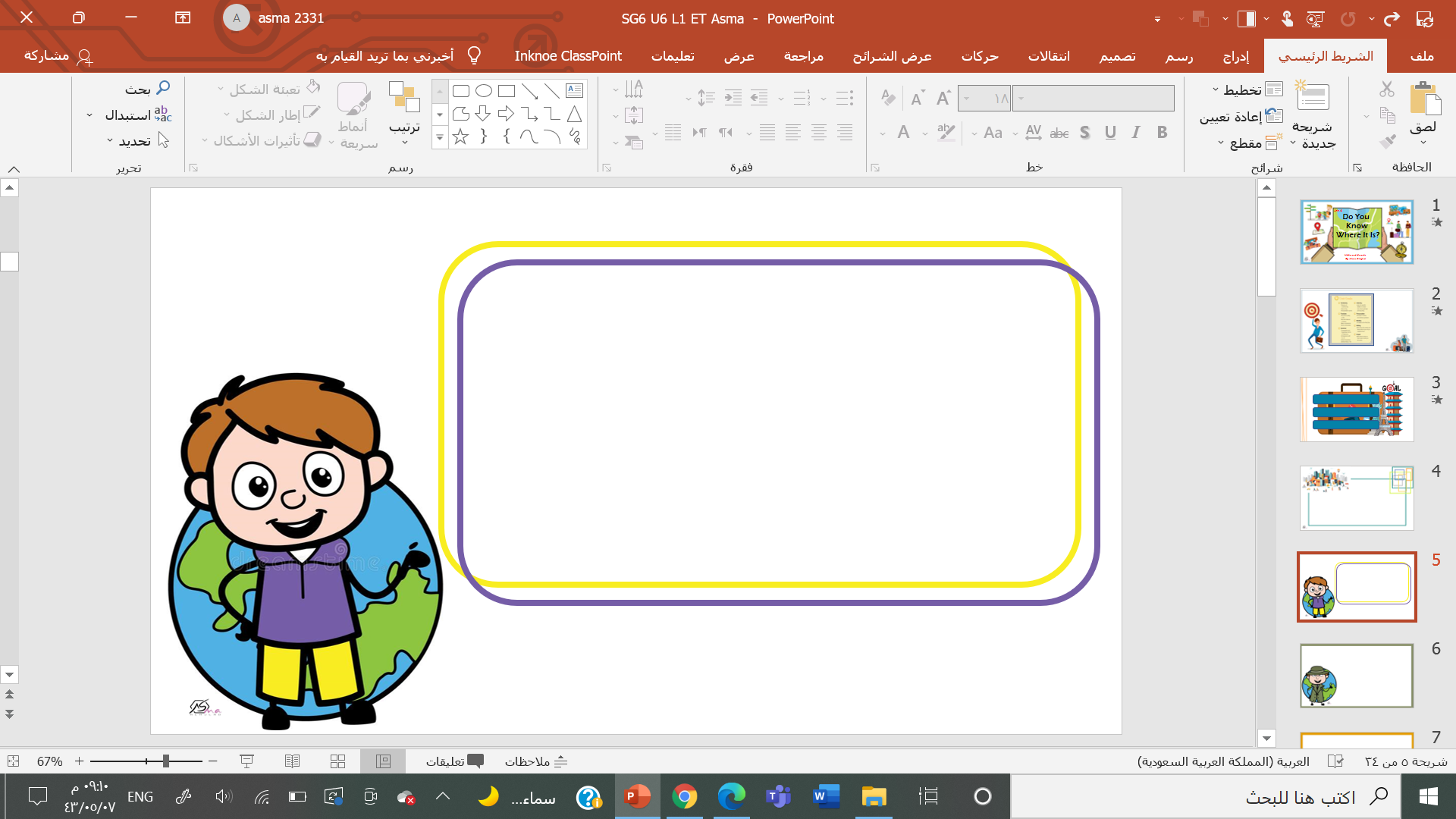 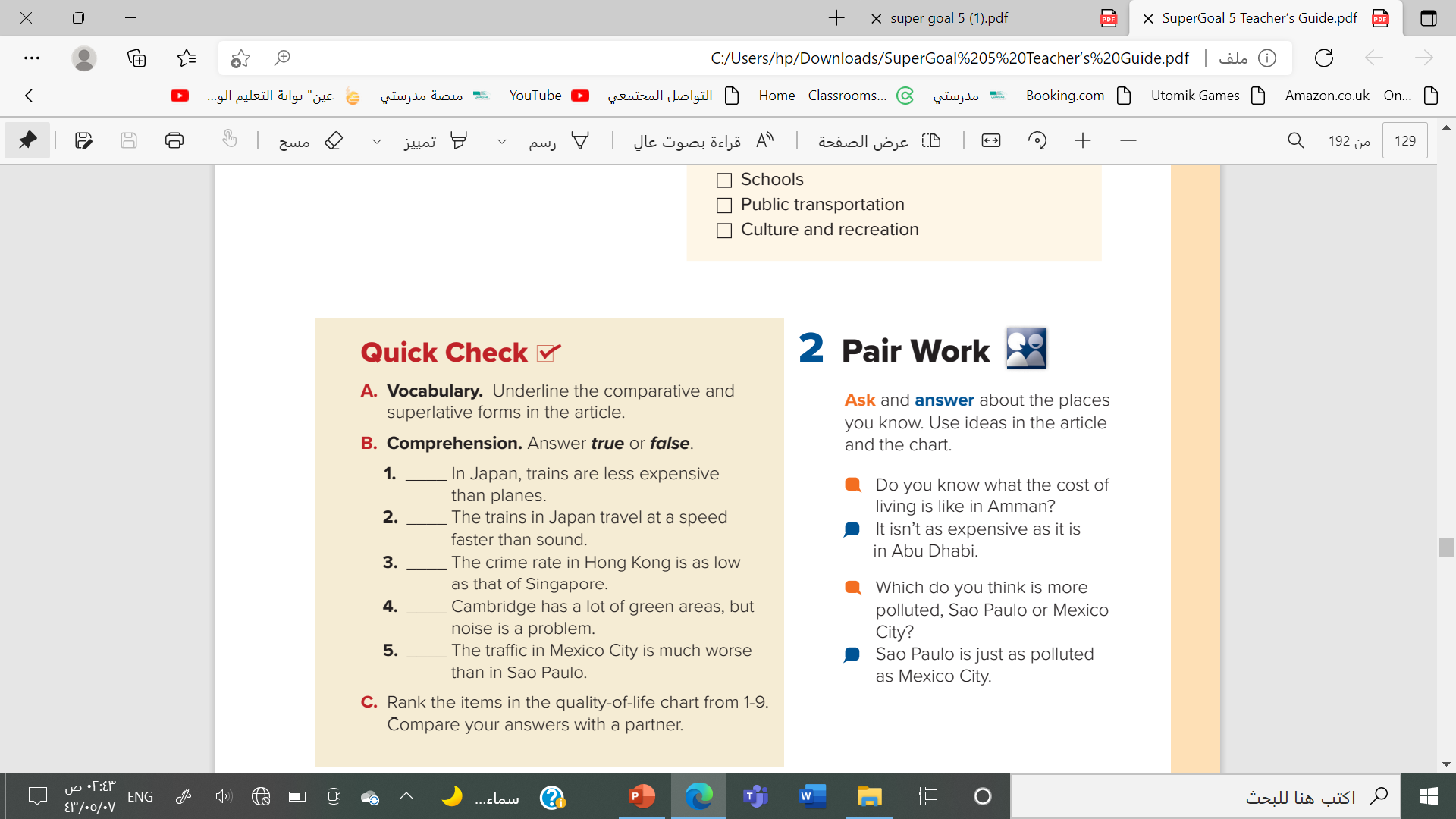 false
false
true
false
true
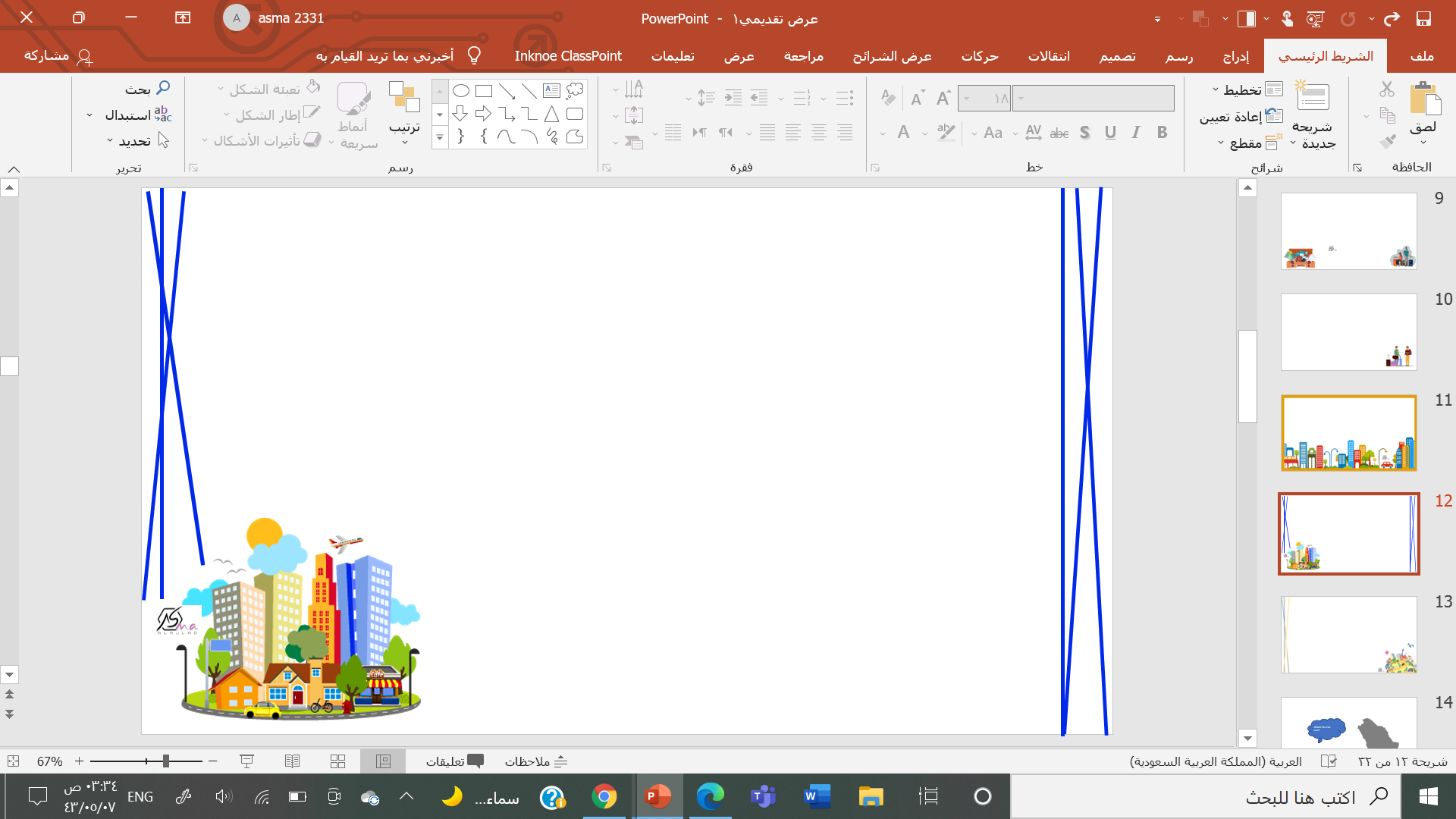 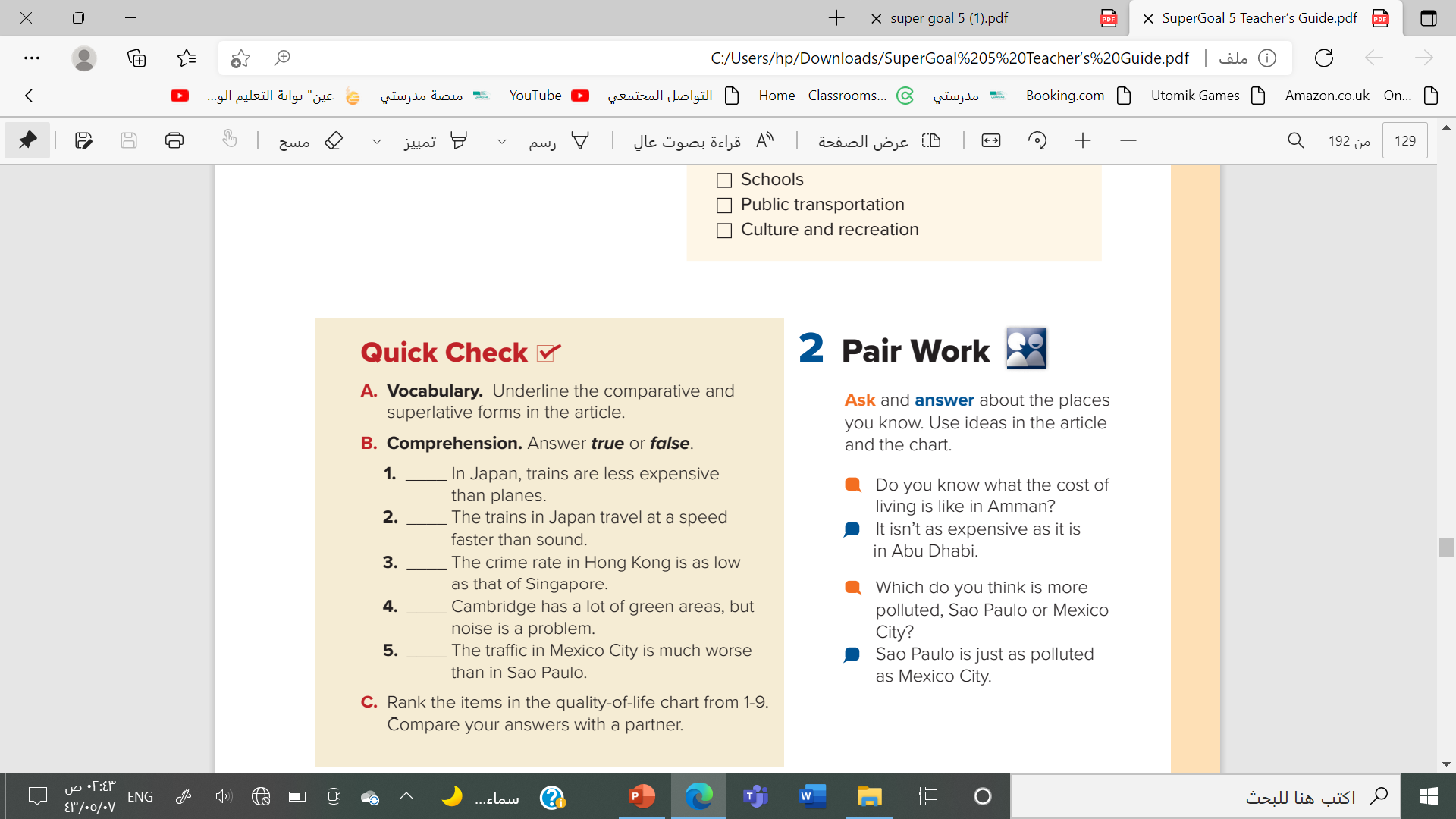 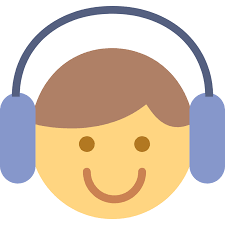 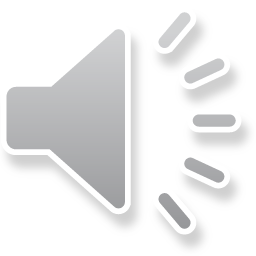 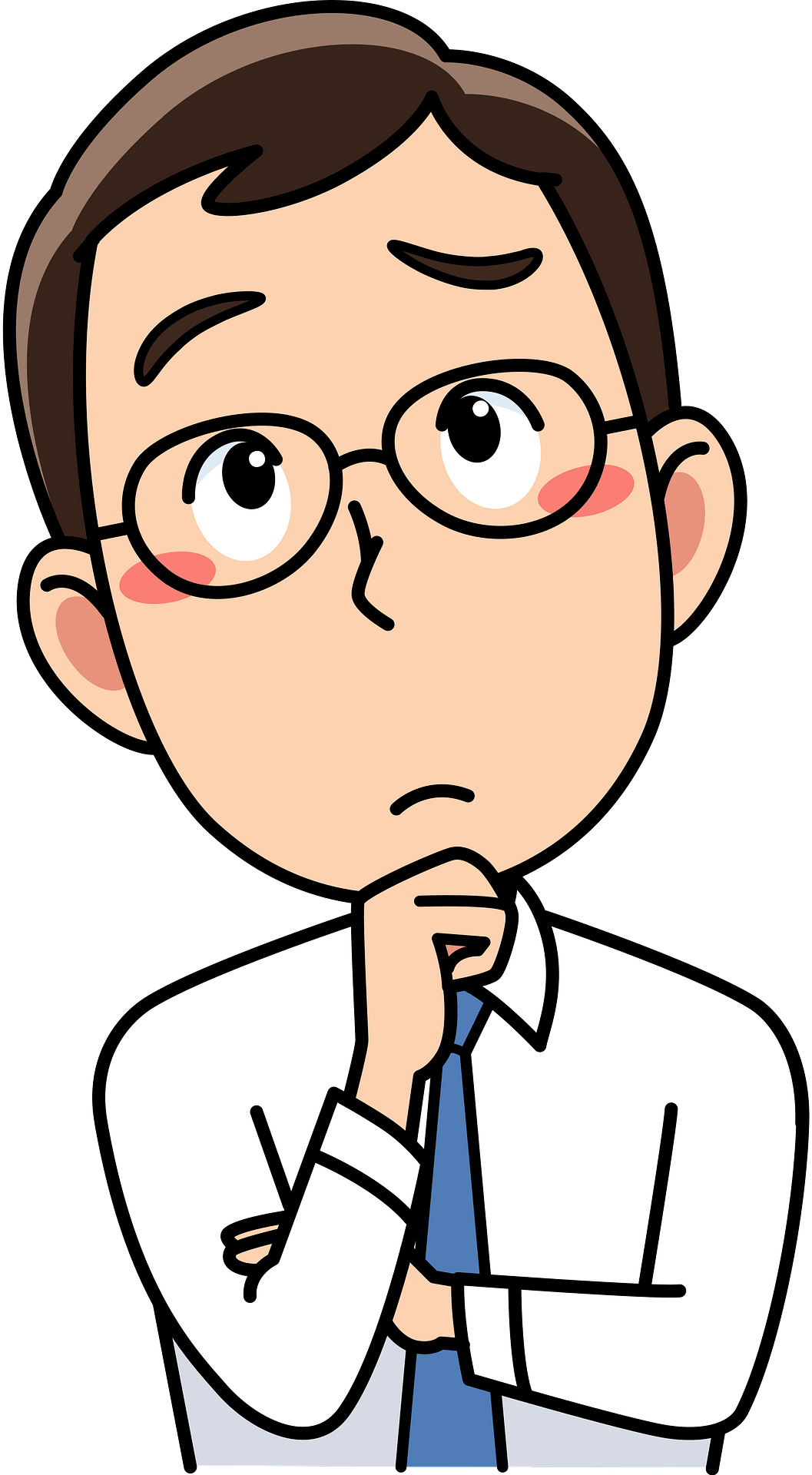 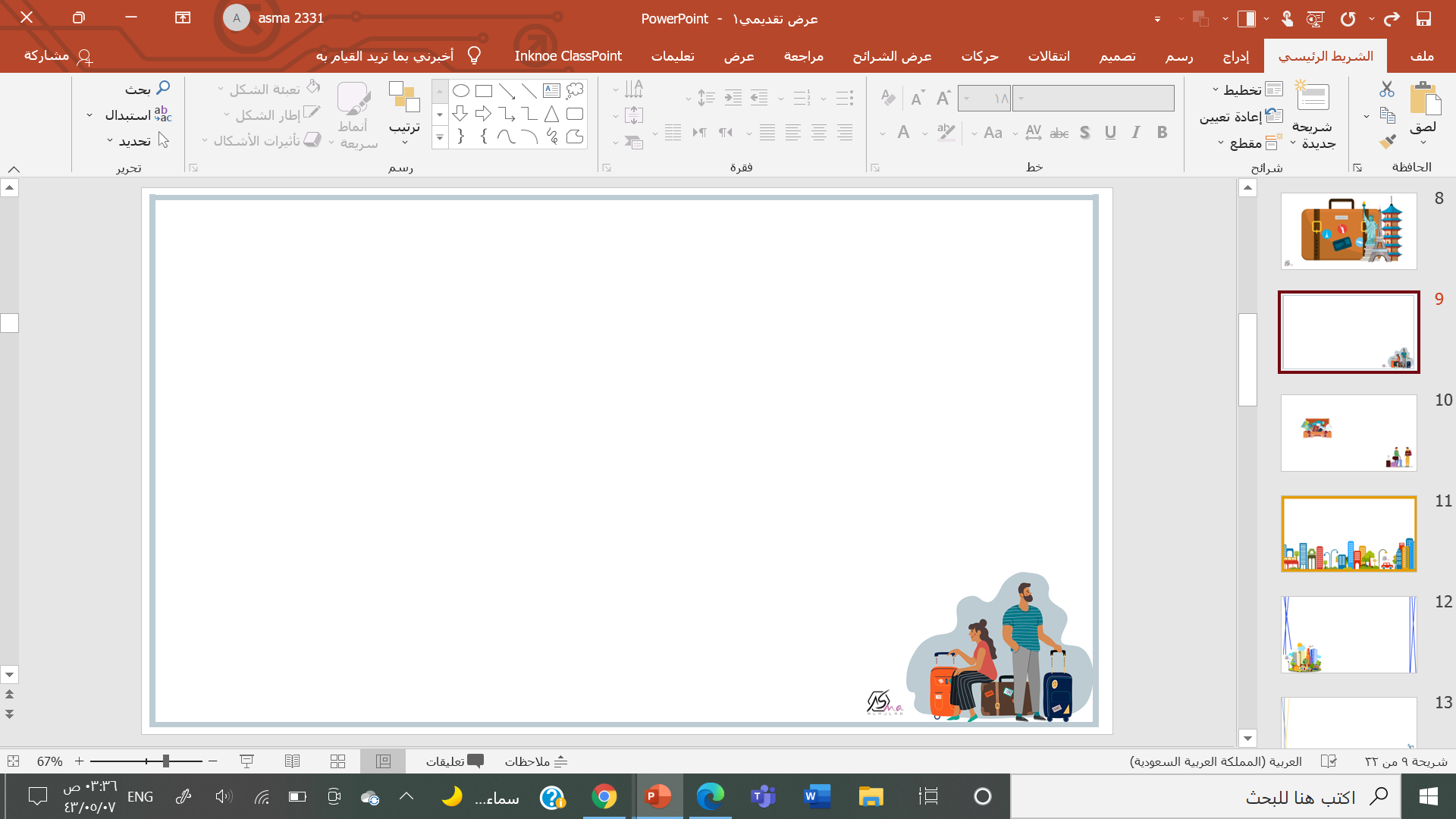 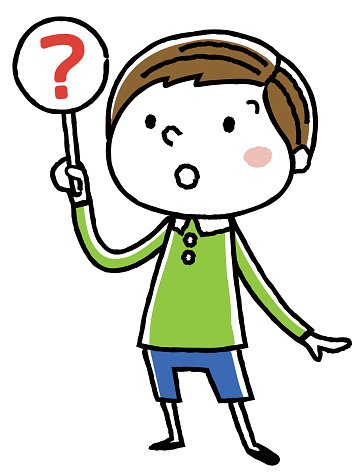 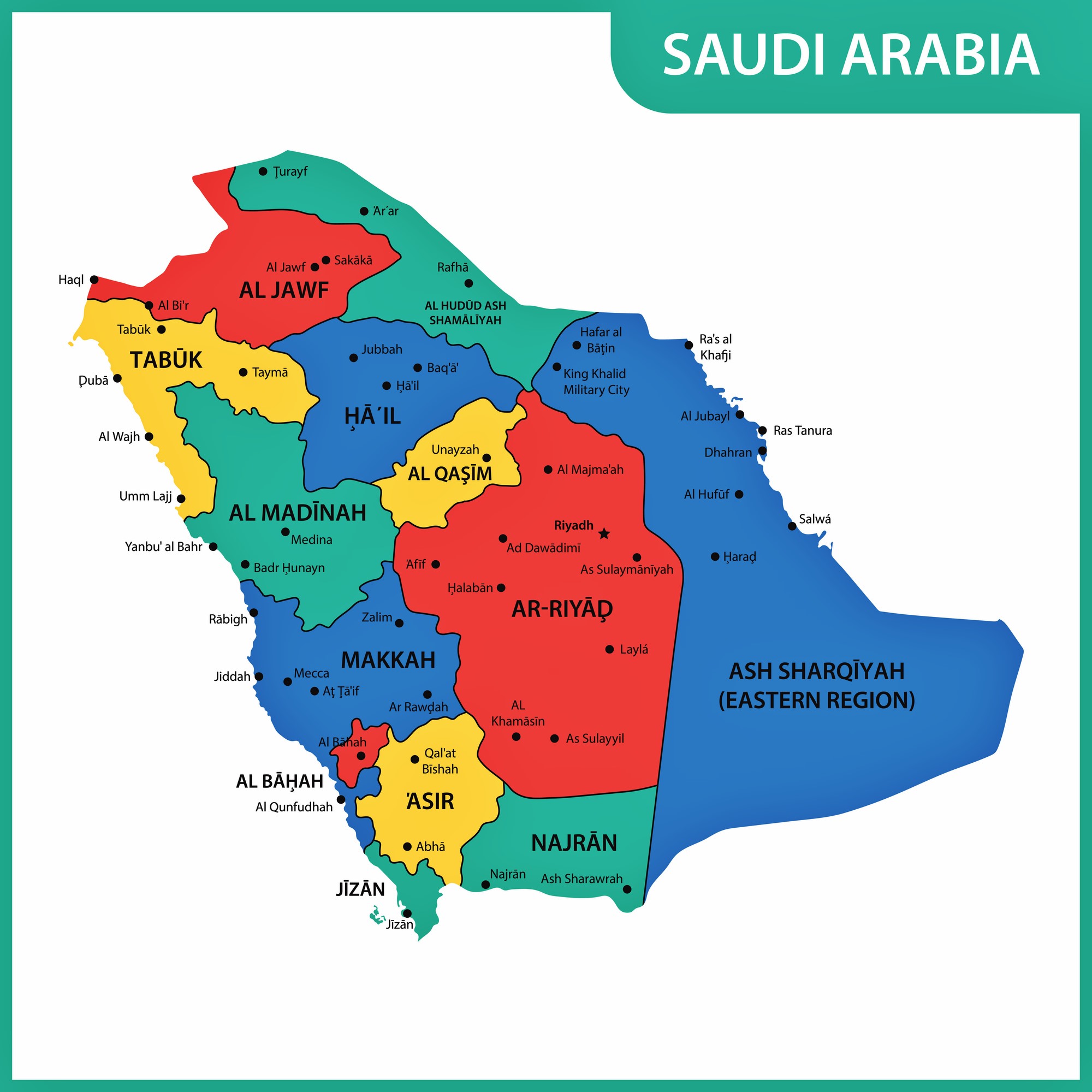 Give examples
Some cities ?
Some towns ?
Some villages ?
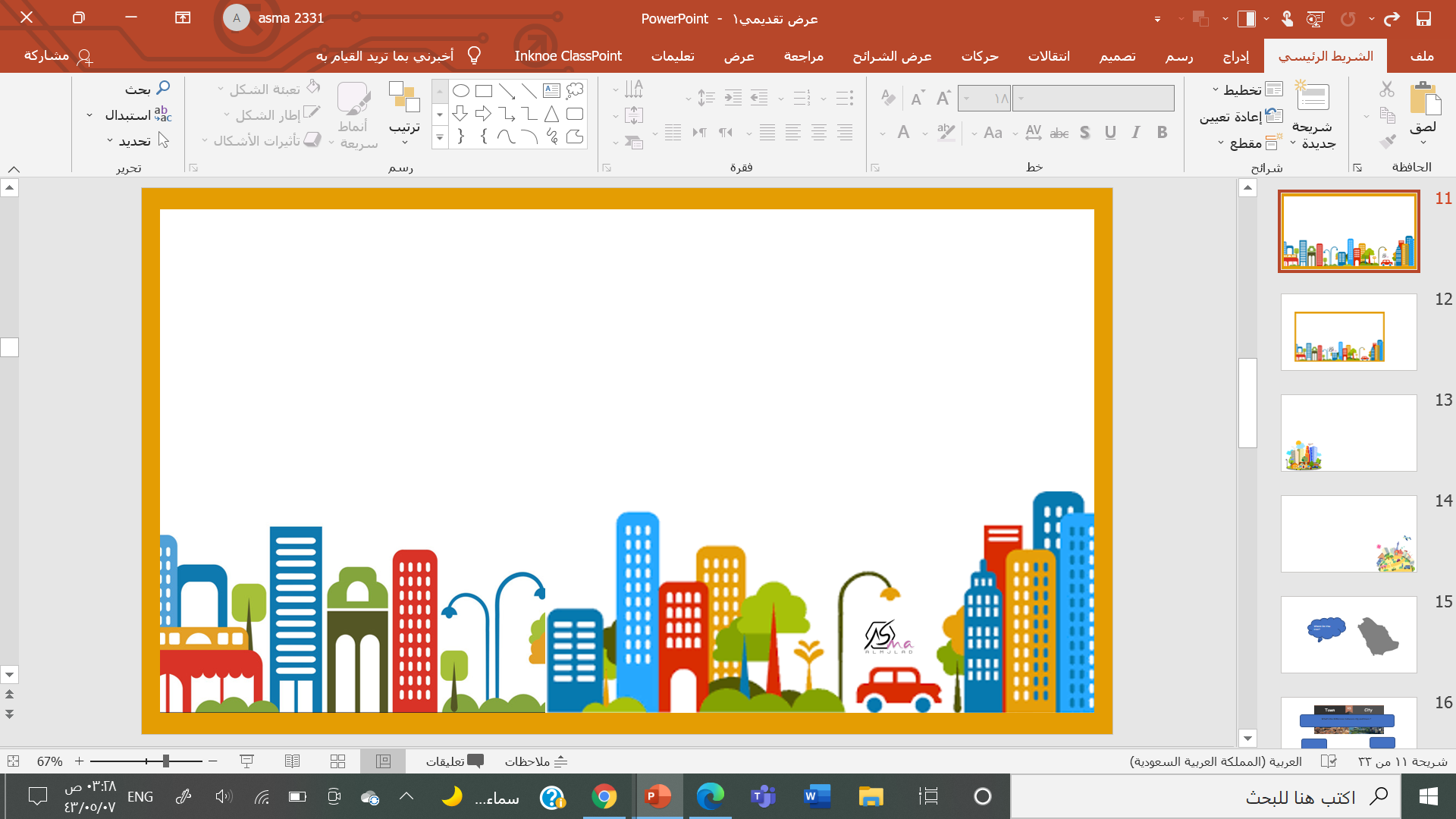 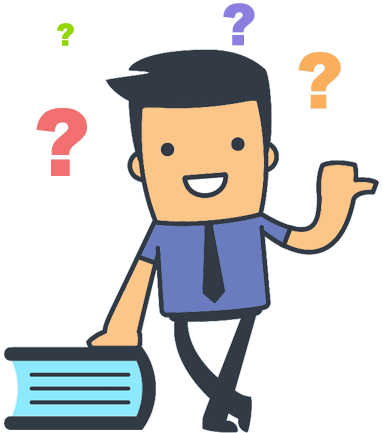 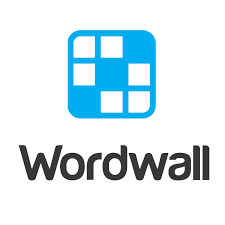 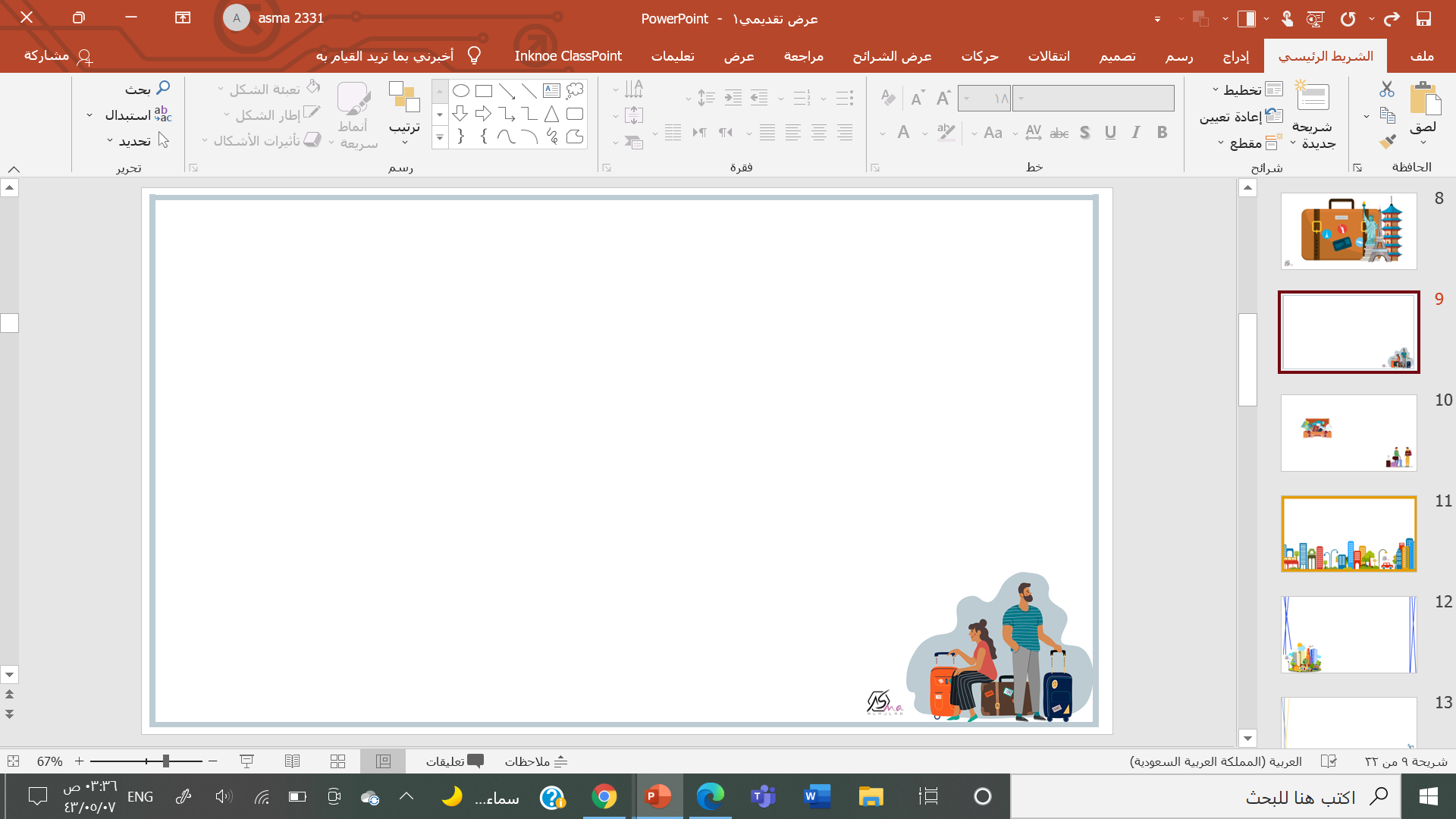 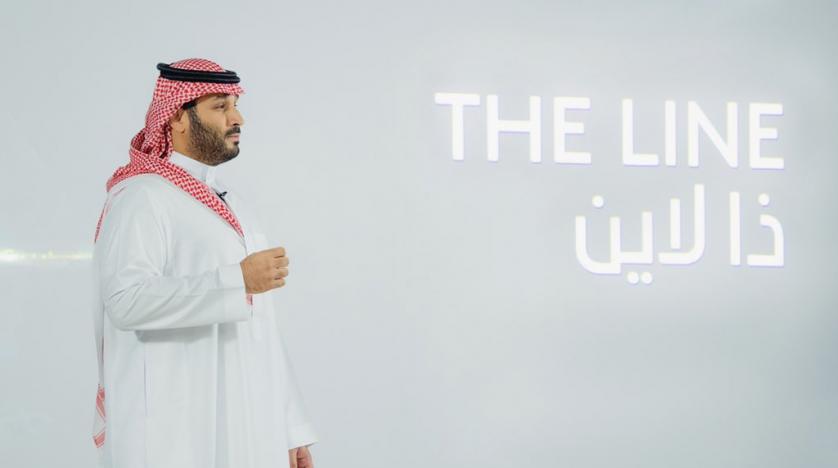 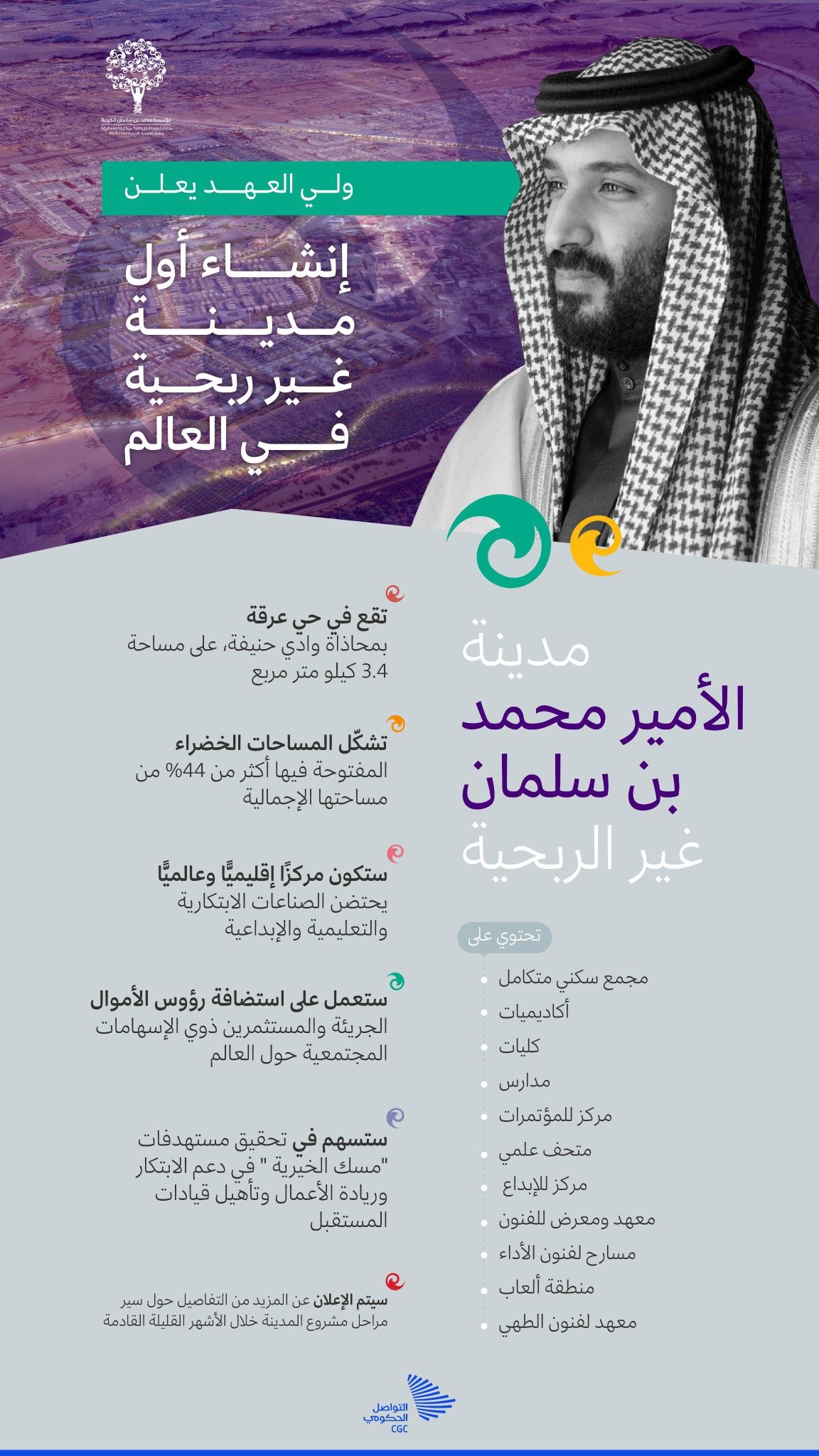 What do you know about crown prince Mohammed bin Salman city
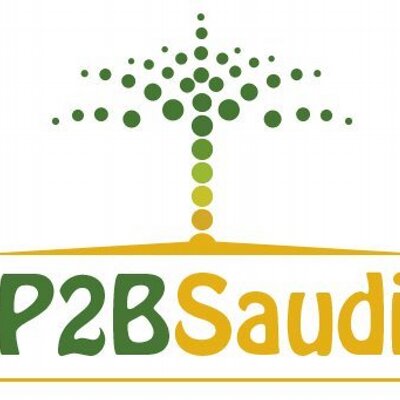 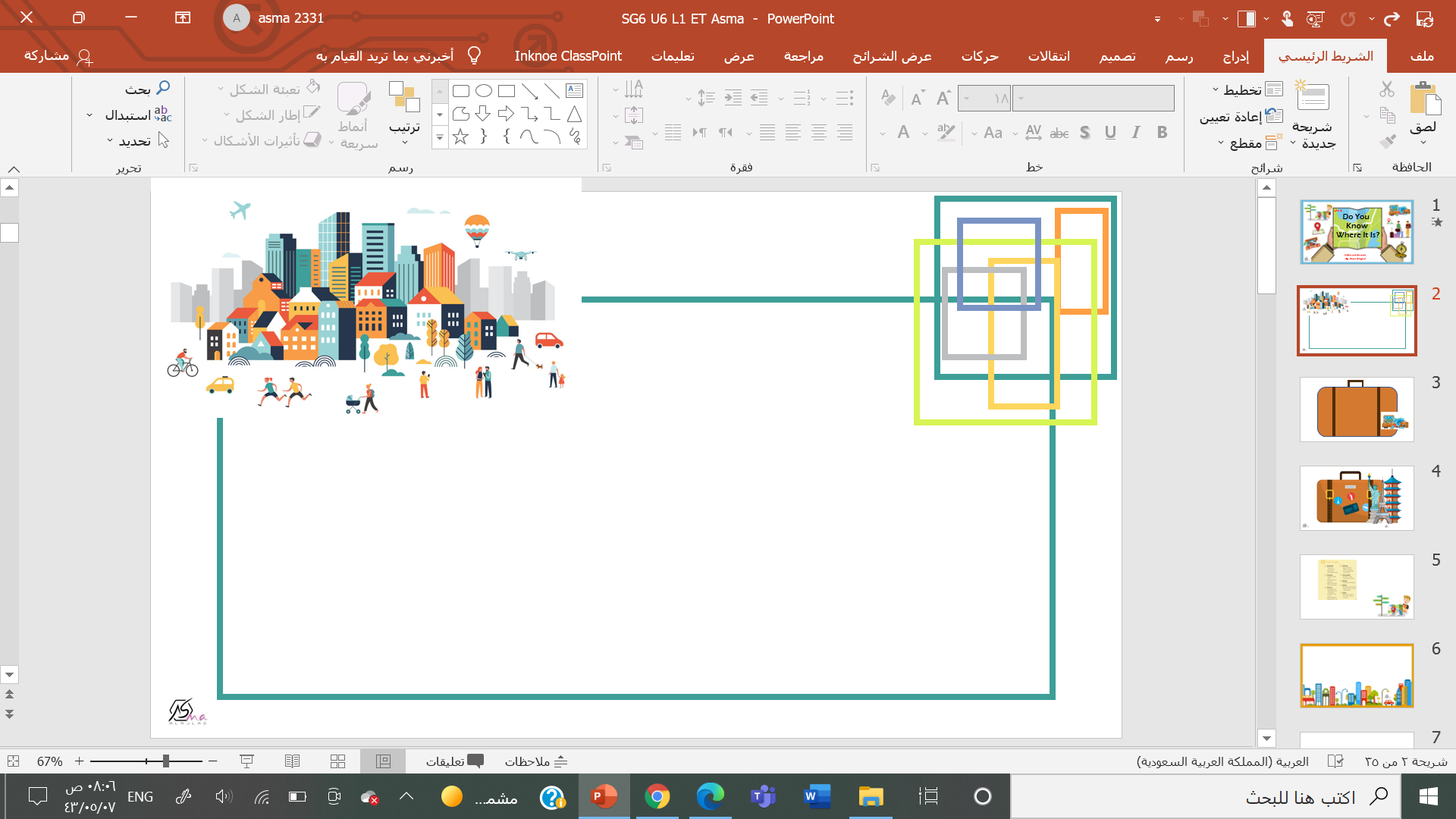 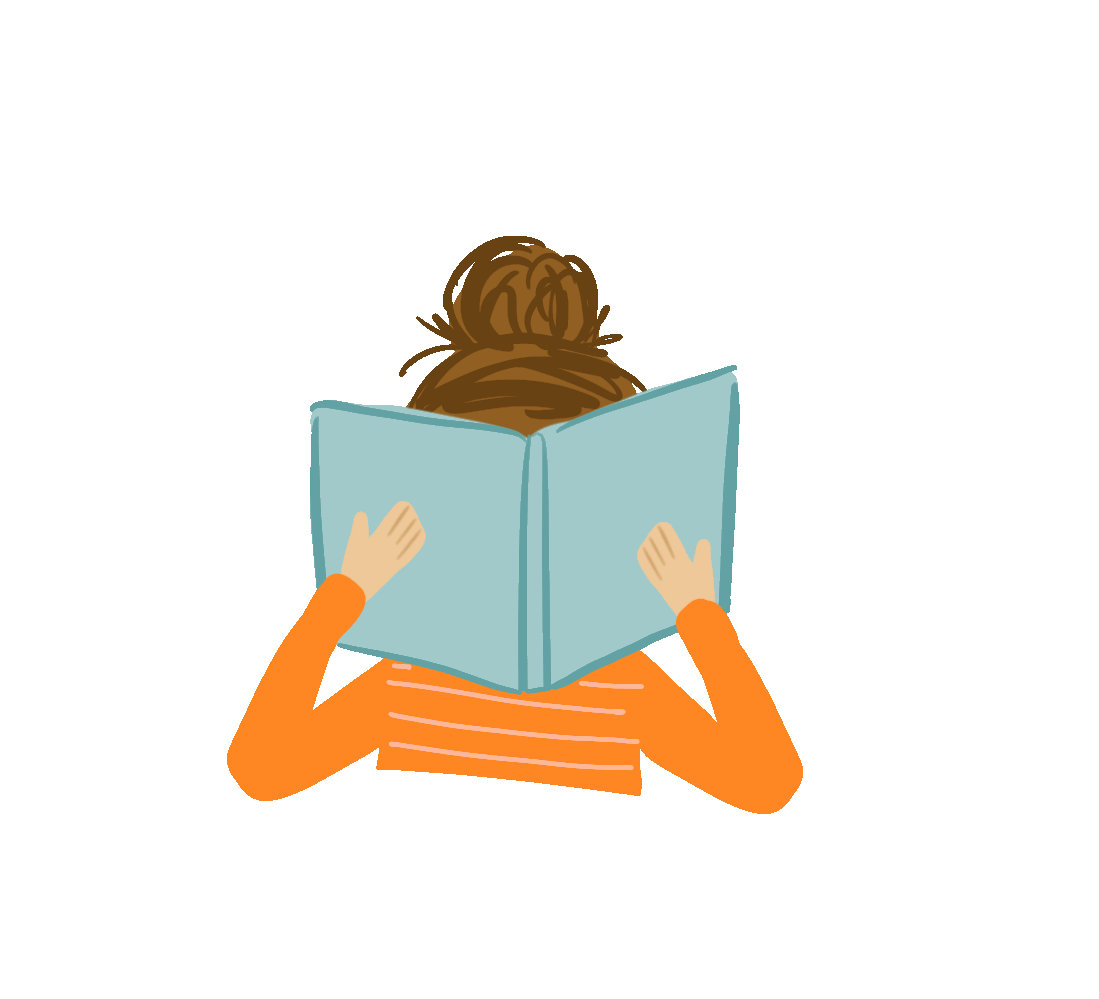 Work
book
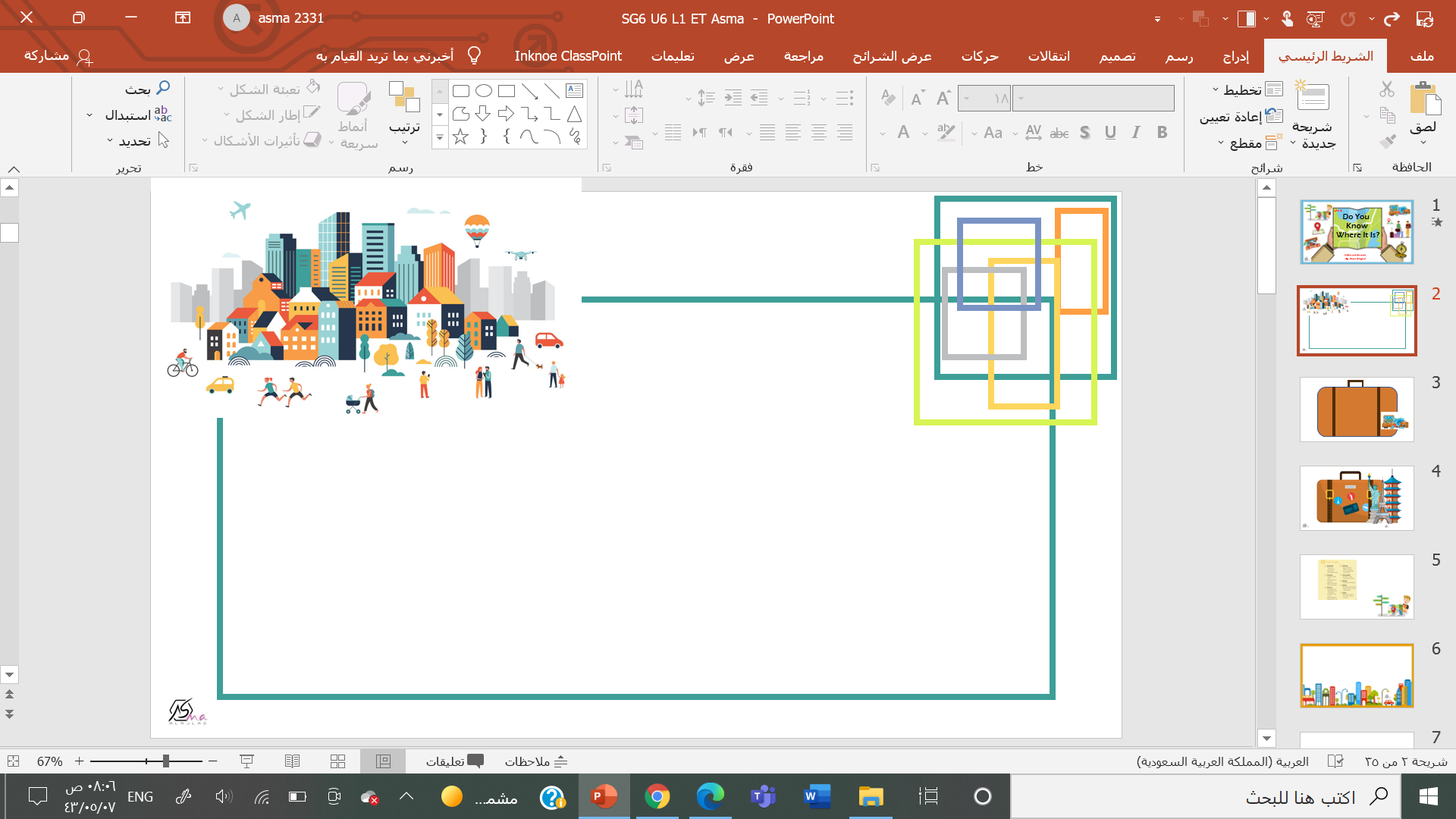 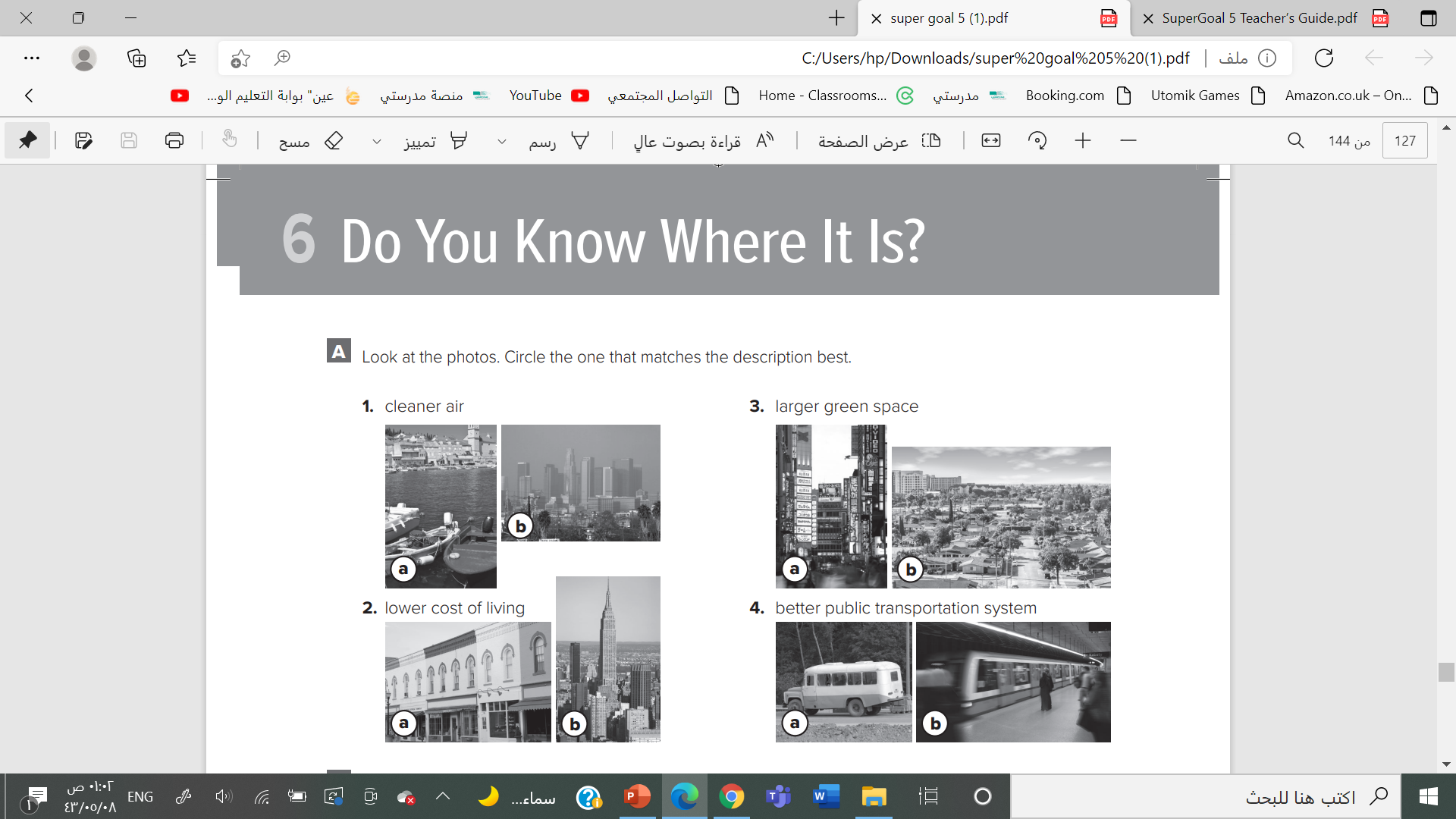 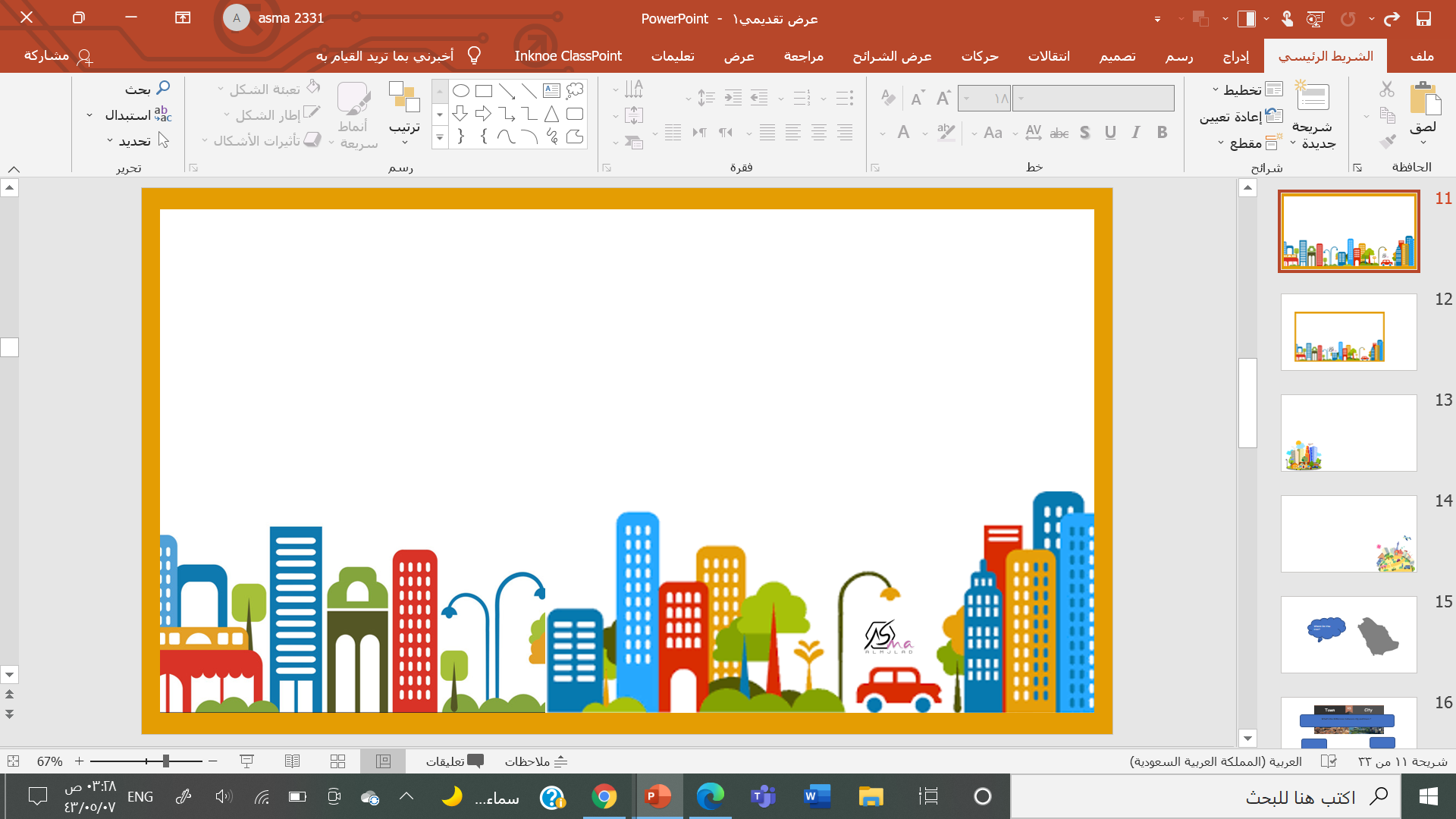 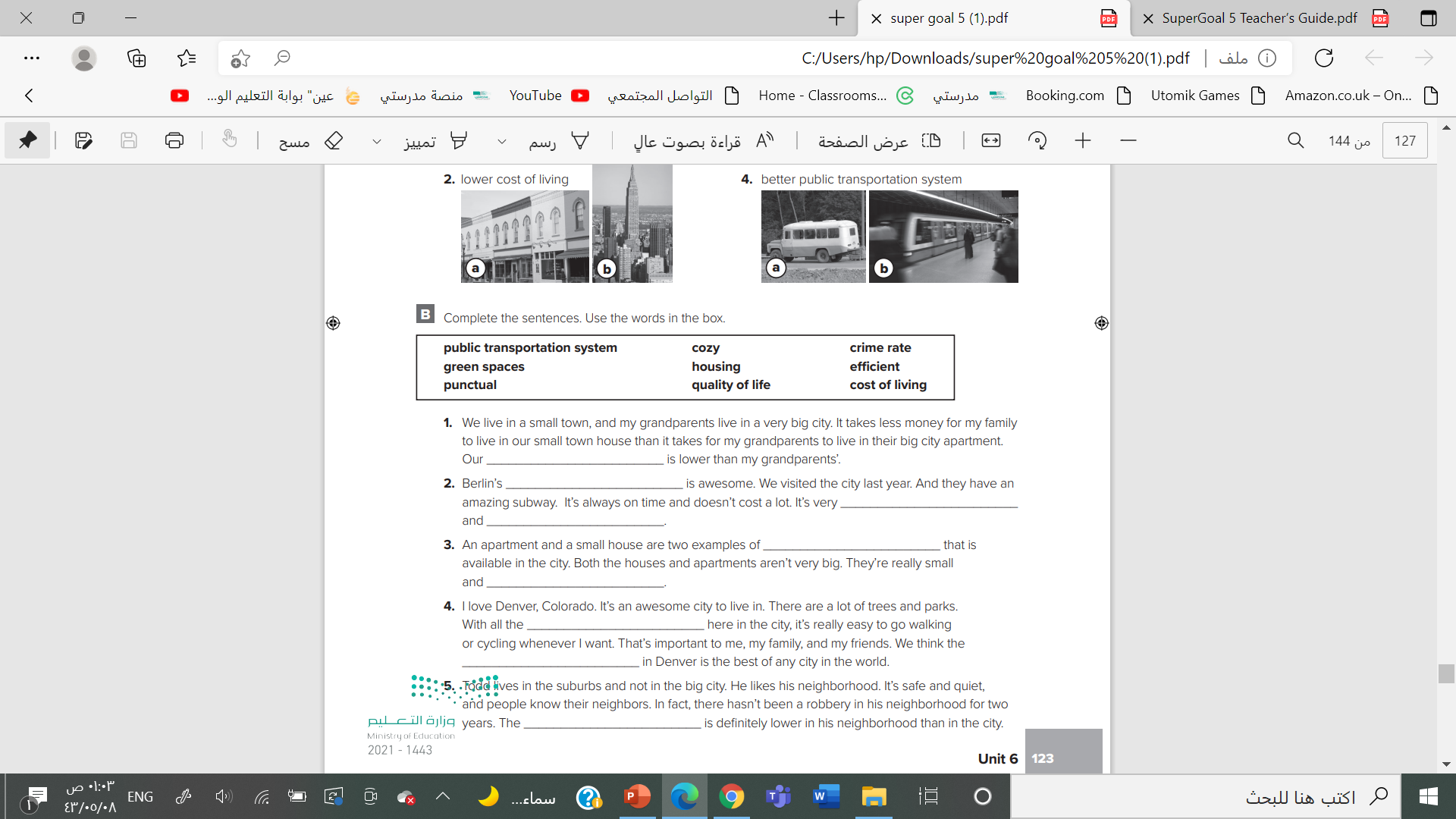 cost of living
public transportation system
punctual
efficient
housing
cozy
green spaces
quality of life
crime rate
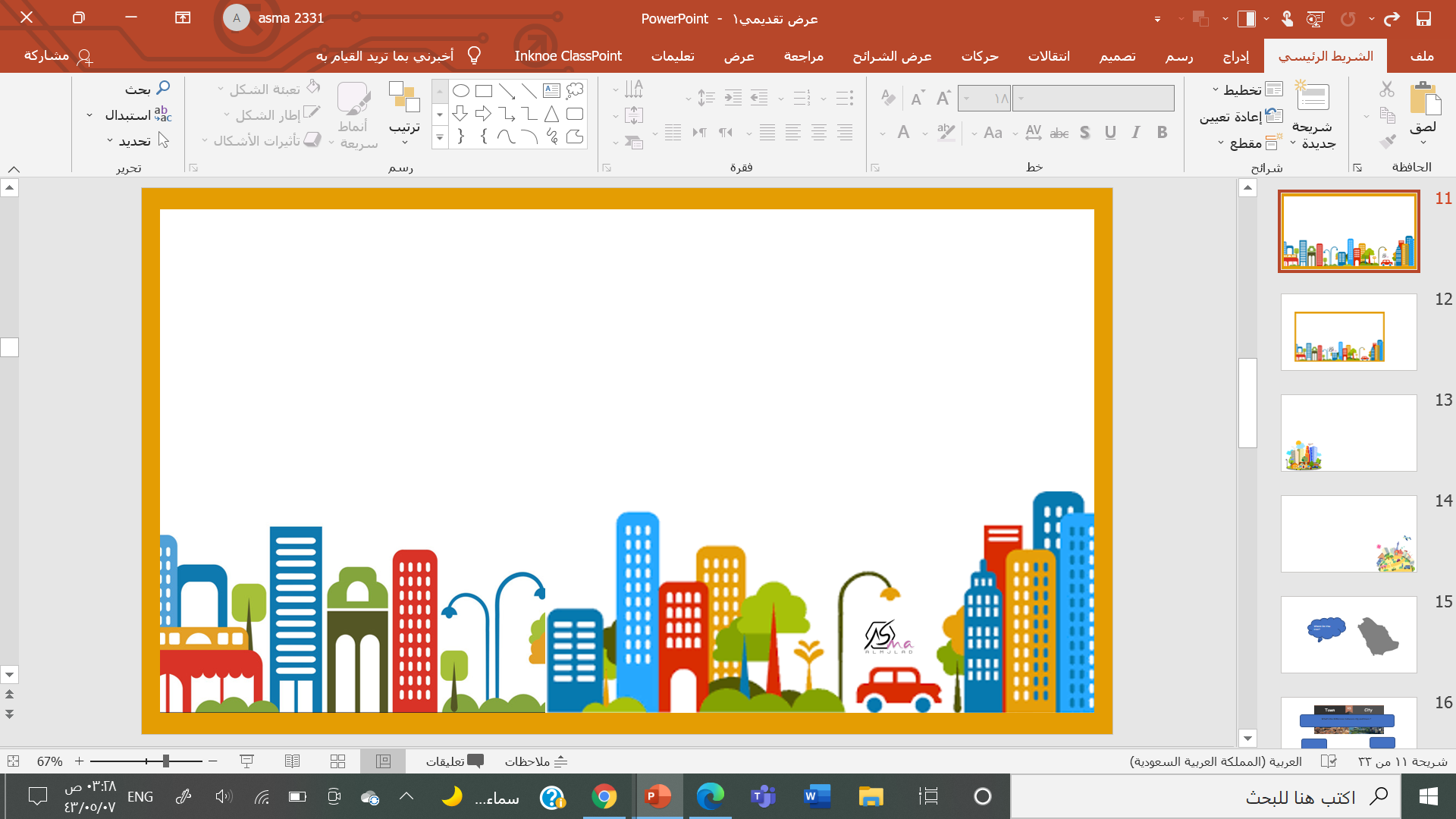 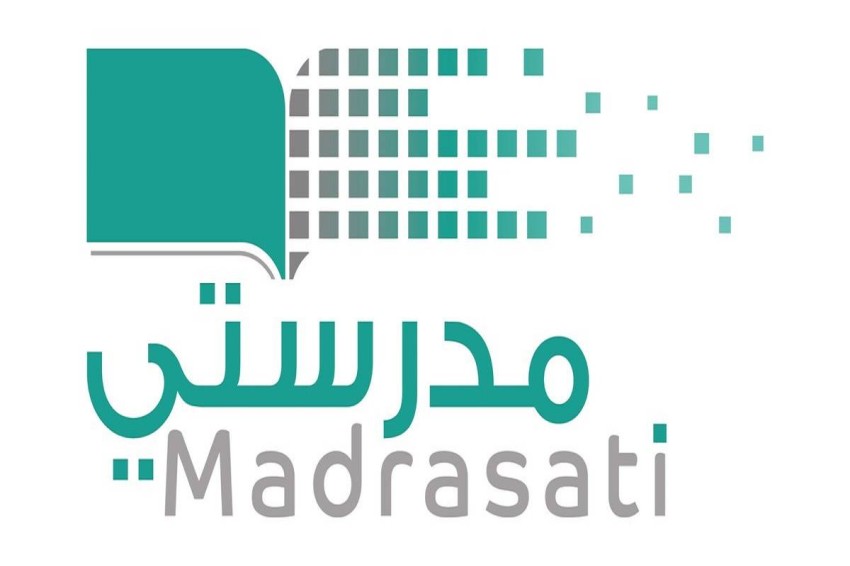 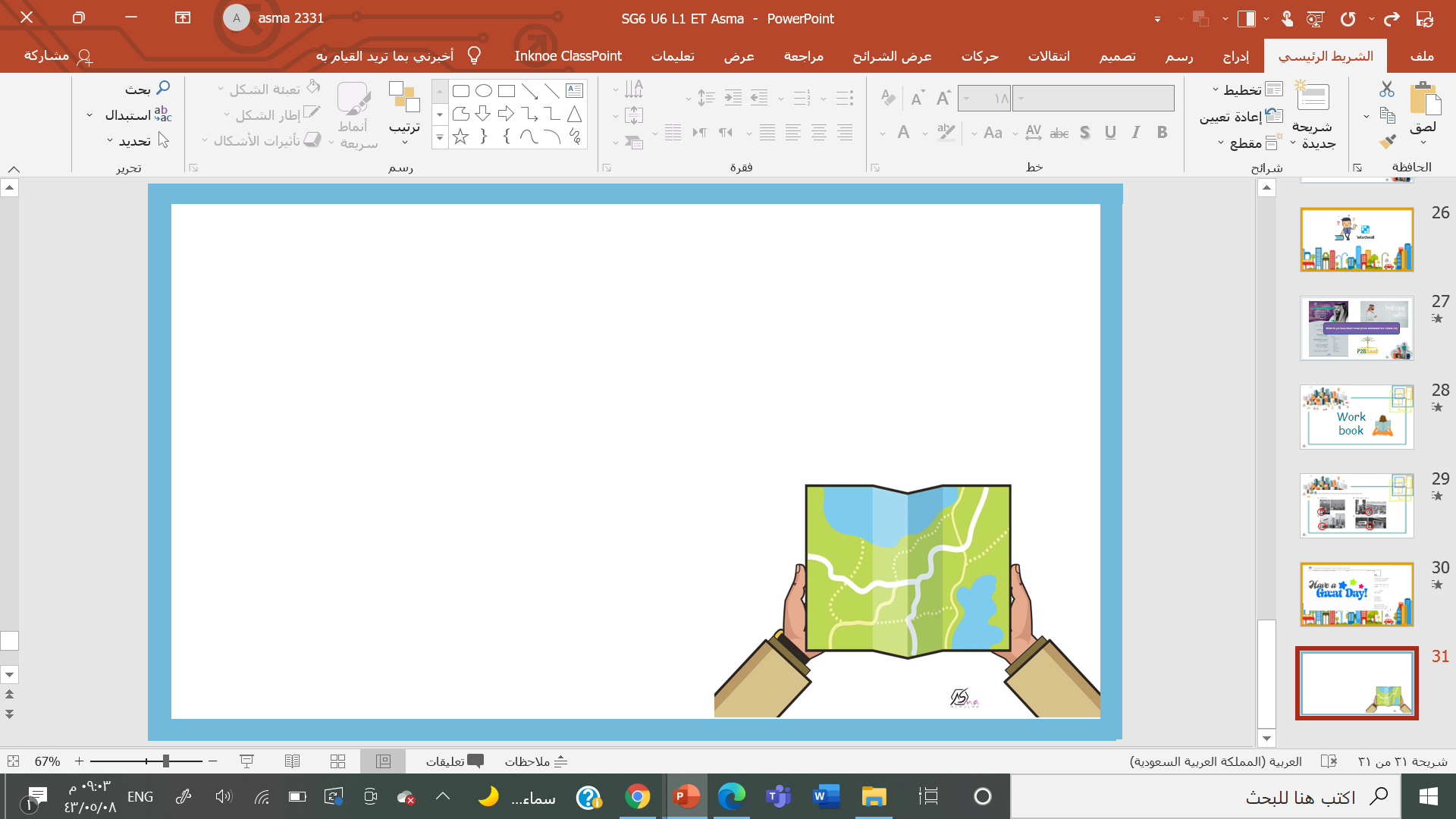 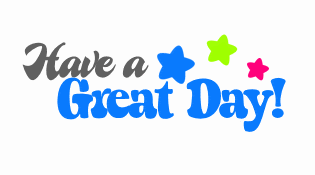